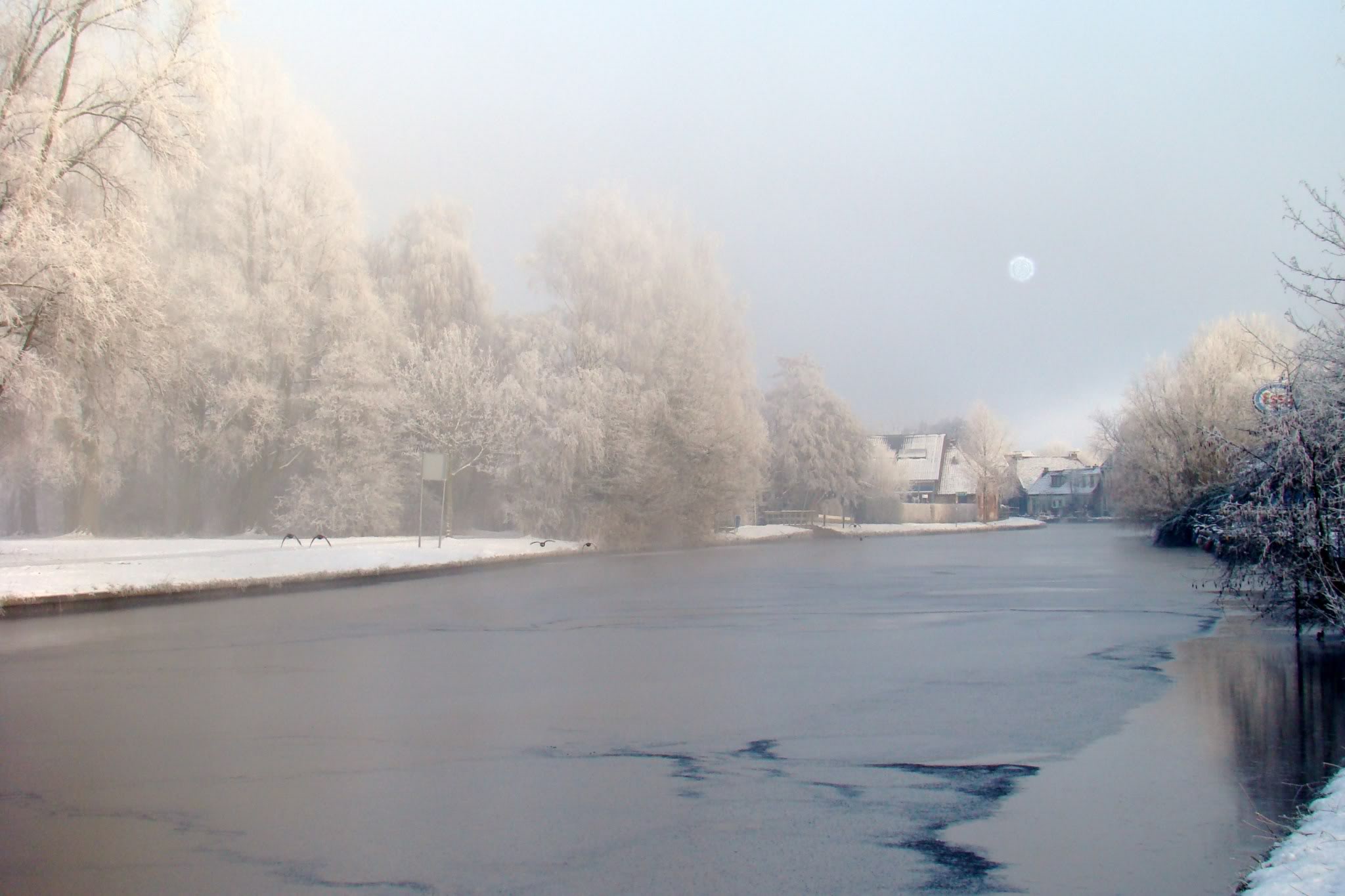 Winterquiz:
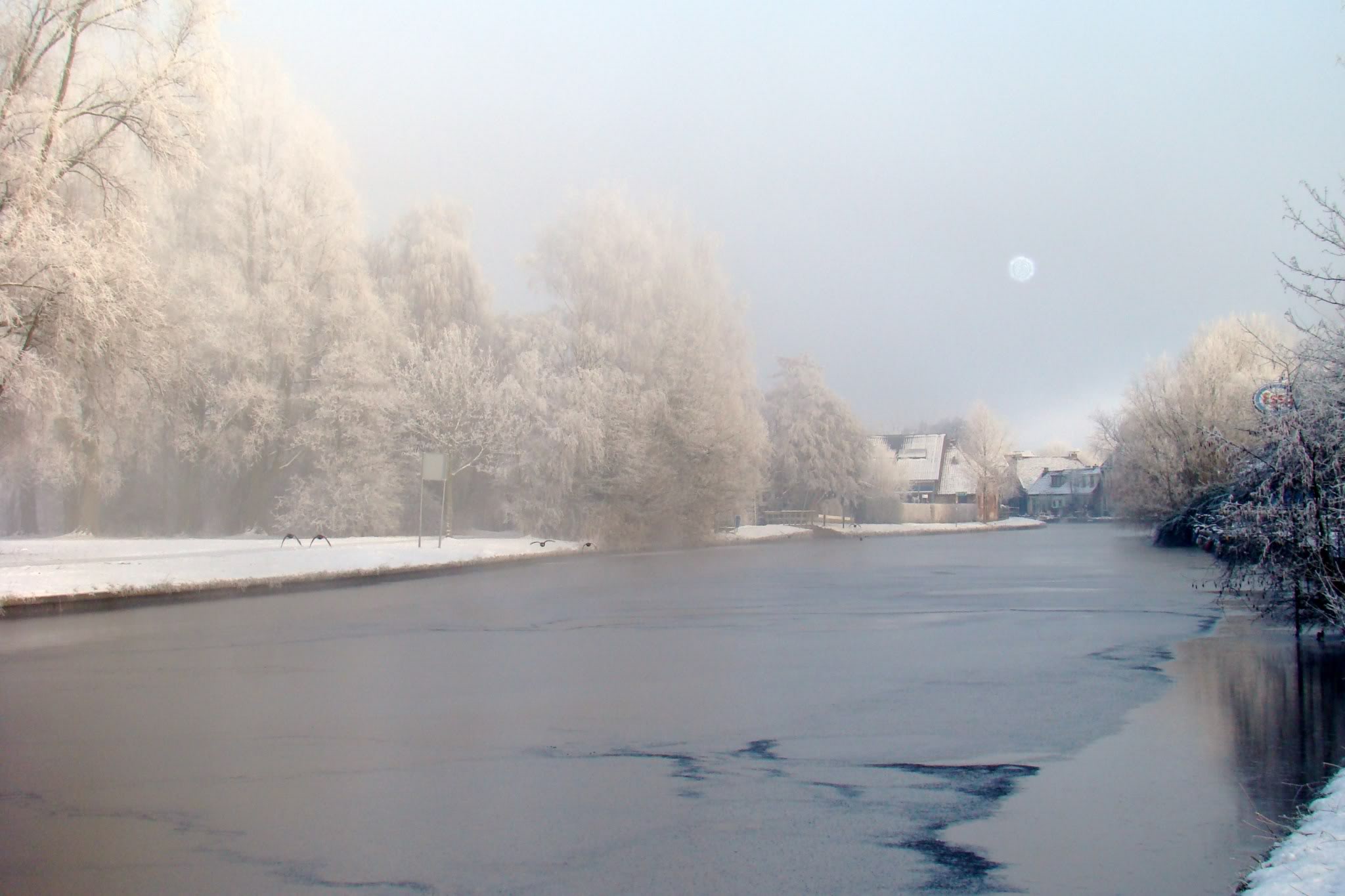 Vraag 1: 


In Friesland wordt er tijdens een periode van lange vrieskoude een grote schaatswedstrijd gehouden. Hoe heet deze wedstrijd?


a. De elf stedentocht.
b. De elf dorpentocht.
c. De elf gemeenten tocht.
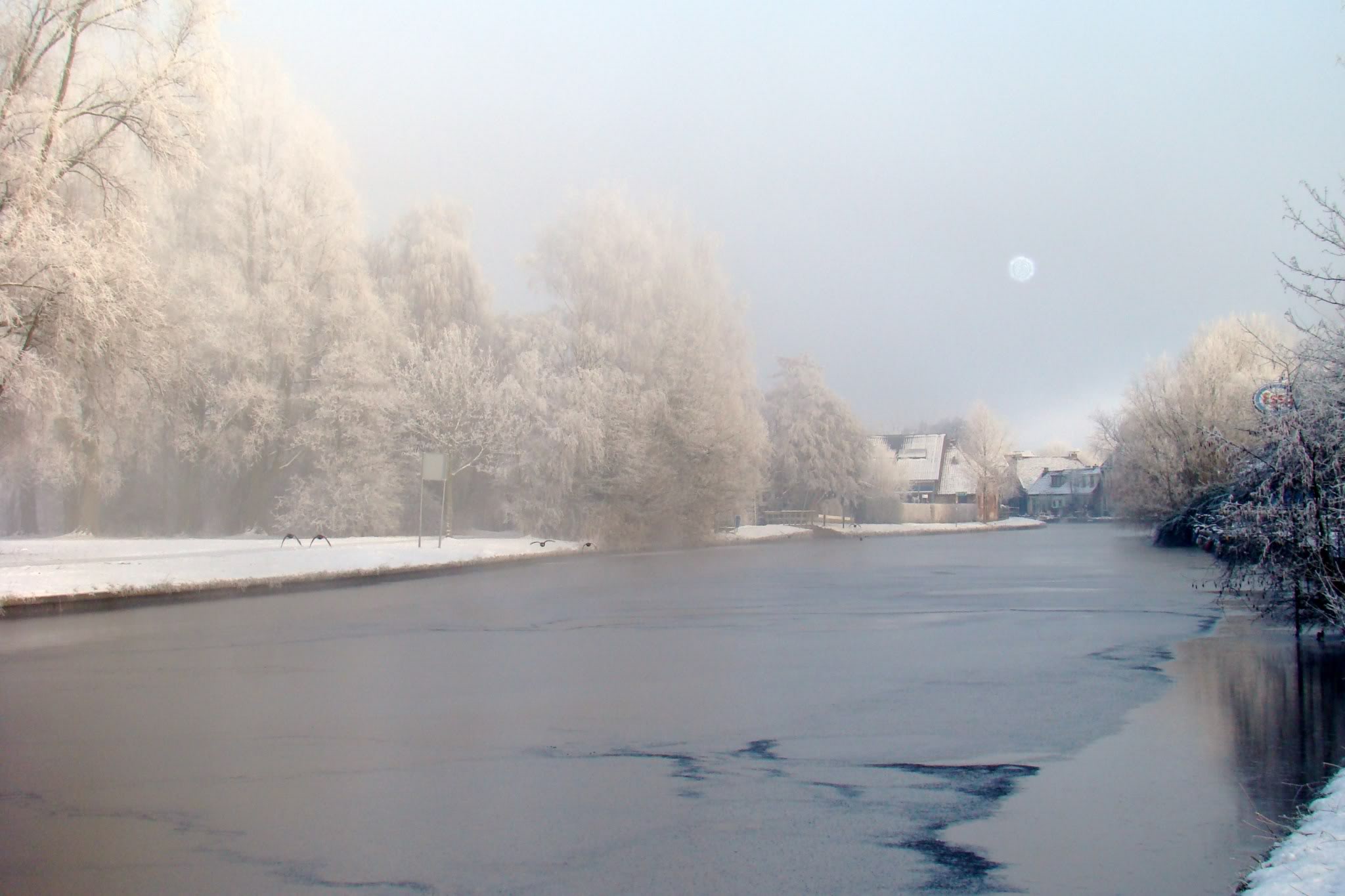 Vraag 2: 


Wanneer begint de winter?



a. 21 januari.
b. 21 december.
c. 21 november.
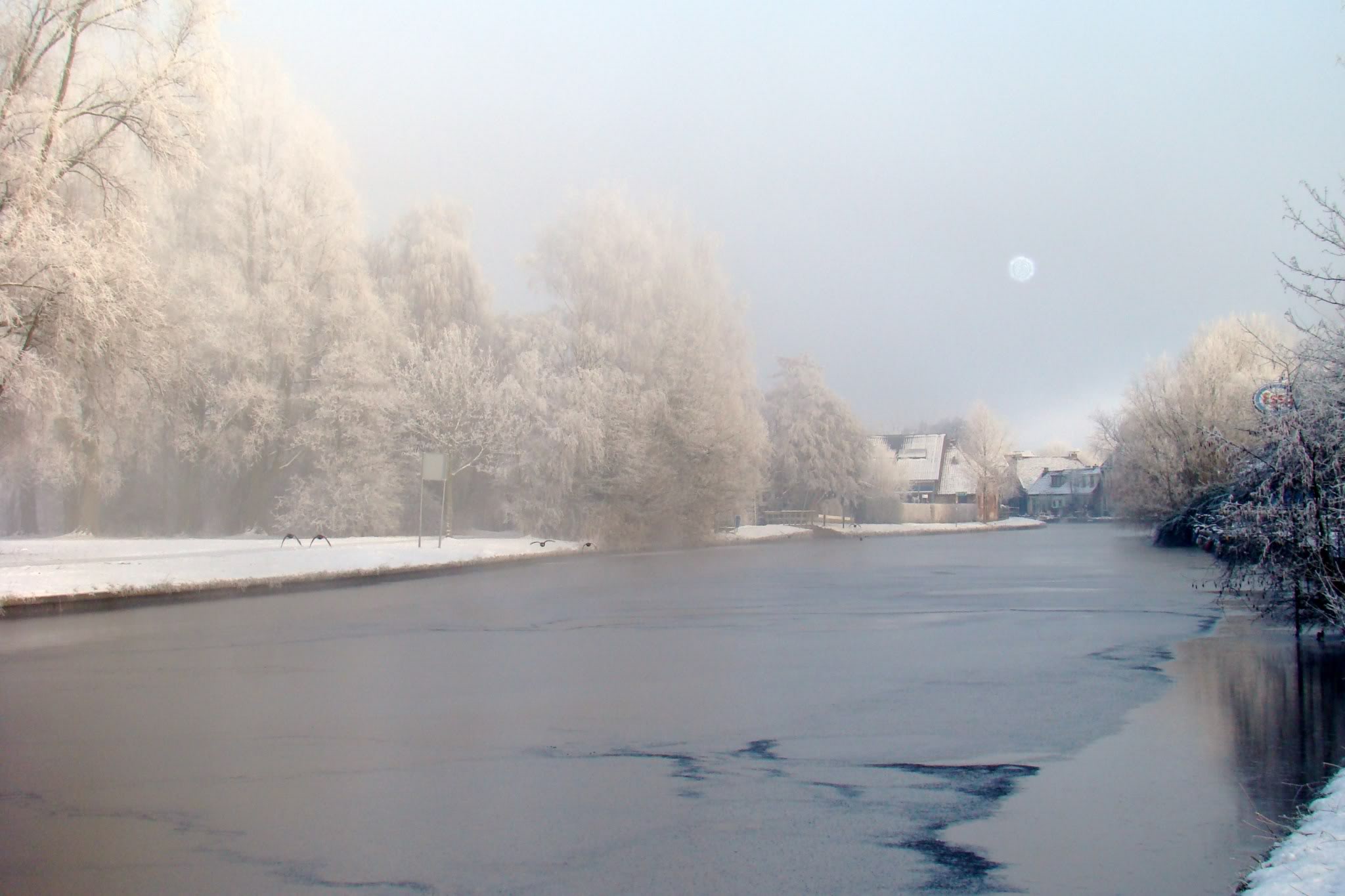 Vraag 3: 


Om echt veilig op een natuurwater te schaatsen moet het ijs van welke dikte zijn?



a. 10 cm.
b. 12 cm.
c. 8 cm.
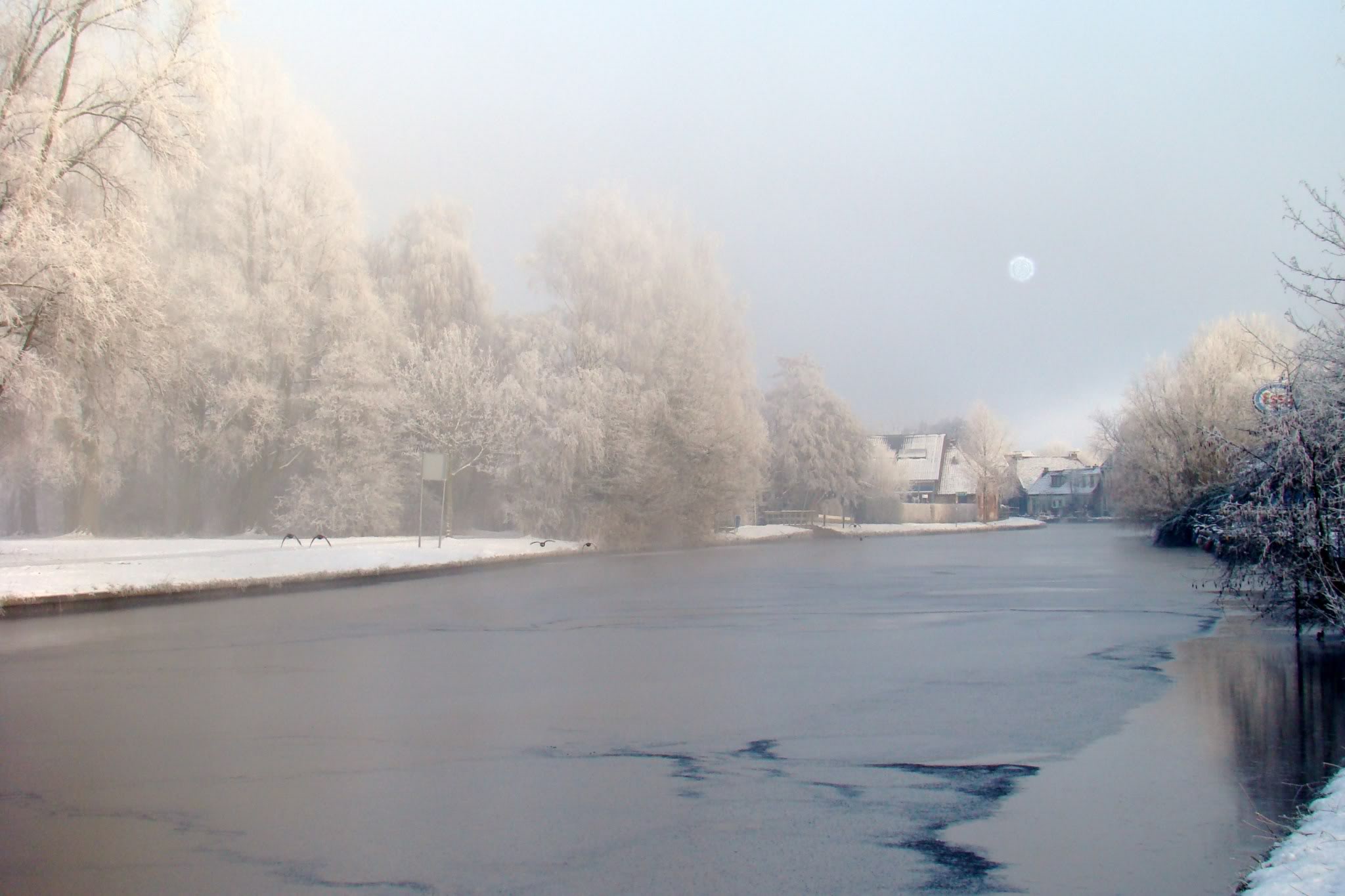 Vraag 4: 

In onze kalender is januari de eerste maand van het jaar. Wat was de eerste maand bij de Romeinen?


a. Maart.
b. Mei.
c. Juli.
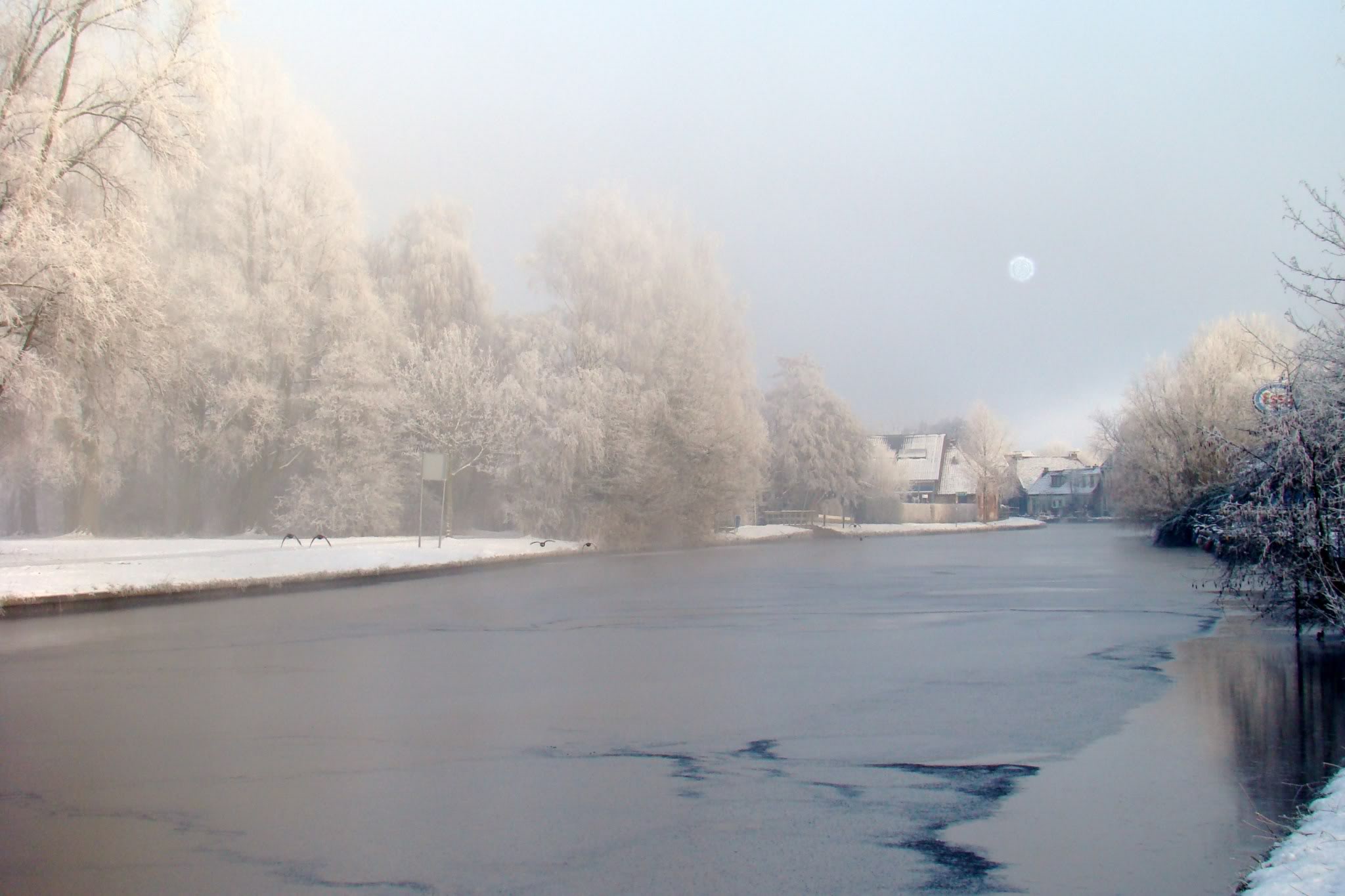 Vraag 5: 


Hoe heet het huis van een Eskimo?



a. Hut.
b. Barak.
c. Iglo.
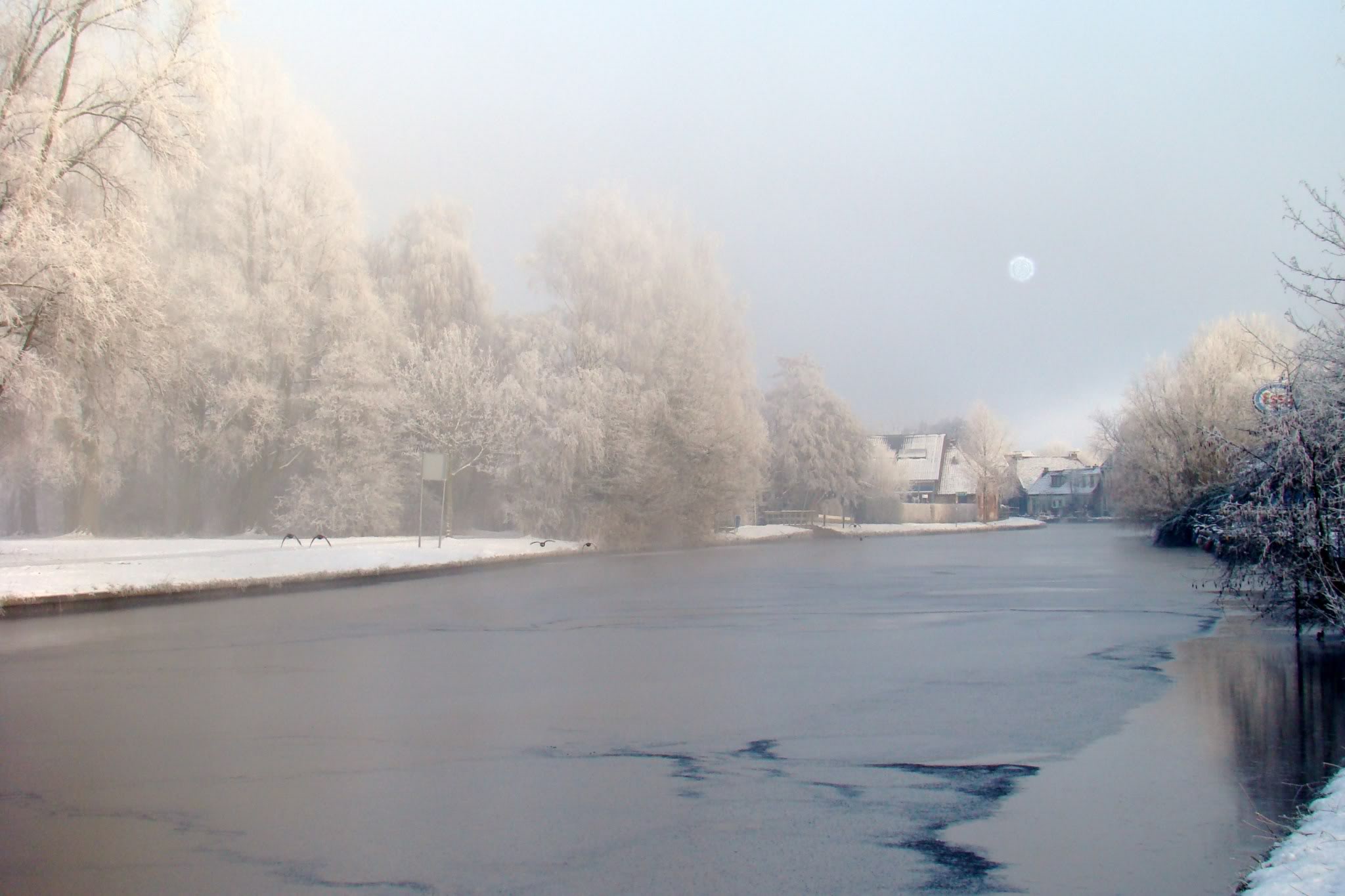 Vraag 6: 

Waarom bevriest water in een vijver altijd bovenaan en niet onder in de vijver?



a. Omdat het water vanboven in de    vijver kouder is dan beneden.
b. Omdat het water onderaan niet kan    bevriezen.
c. Omdat er beneden vissen zwemmen    en die doen het ijs stuk.
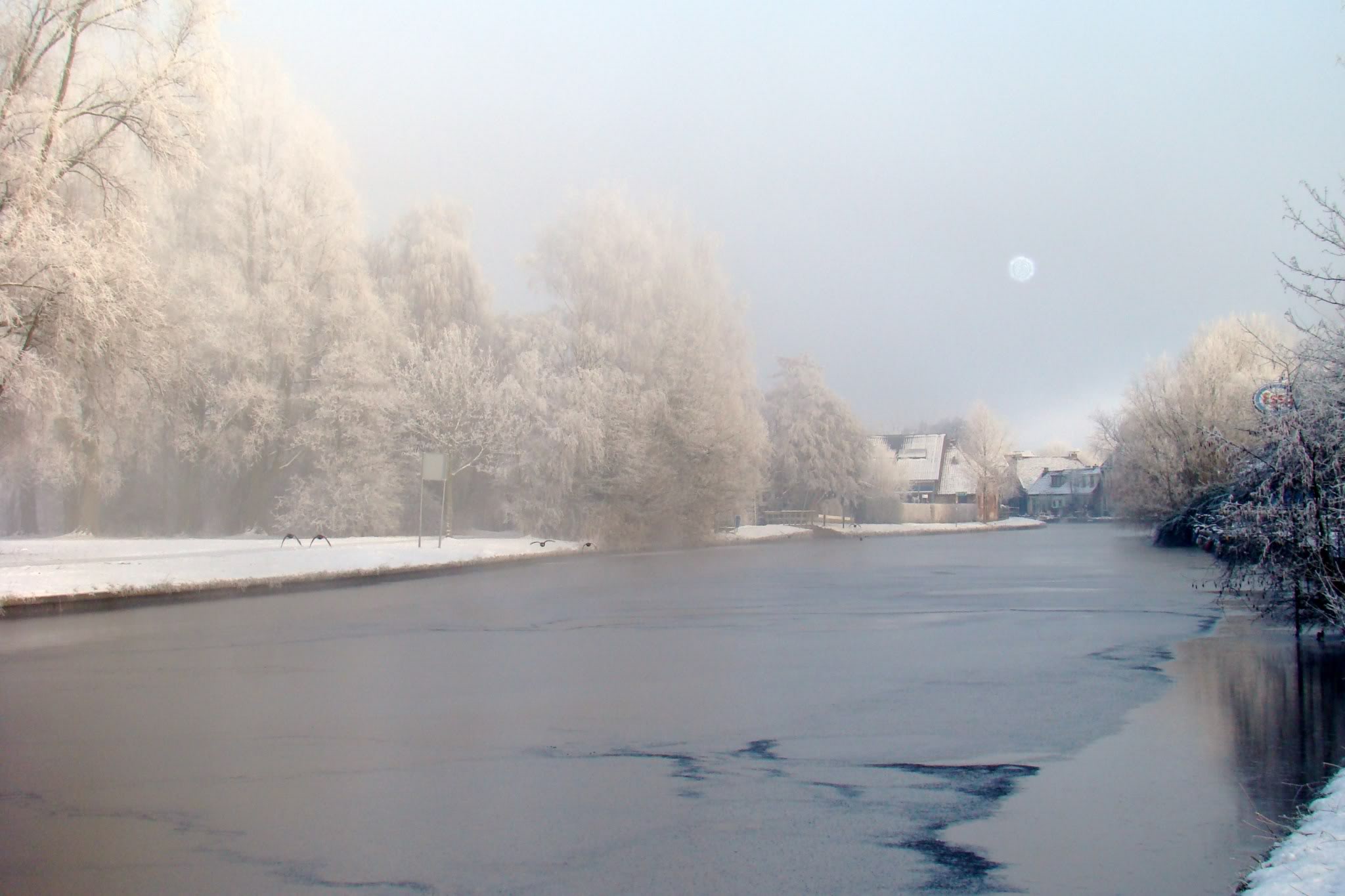 Vraag 7: 

Als de wintertijd wordt ingezet wat doen we dan met de klok? 



a. We zetten de tijd een uur    vooruit.
b. De tijd blijft hetzelfde.
c. We zetten de tijd een uur    terug.
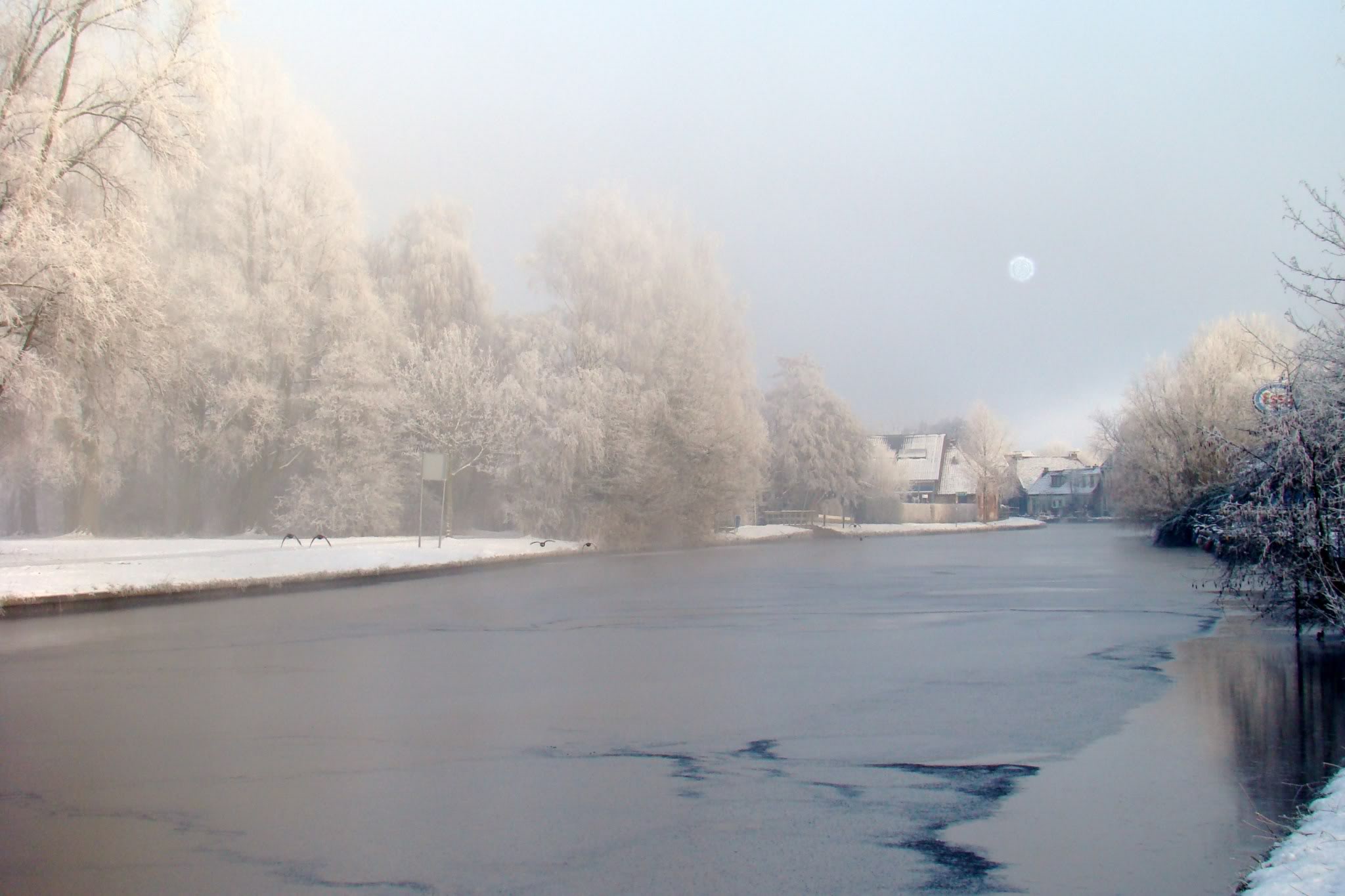 Vraag 8: 


In Amerika werd ooit de grootste sneeuwman van de wereld gemaakt. Hoe groot was hij?


a. 40,4 meter.
b. 20,4 meter.
c. 37.4 meter.
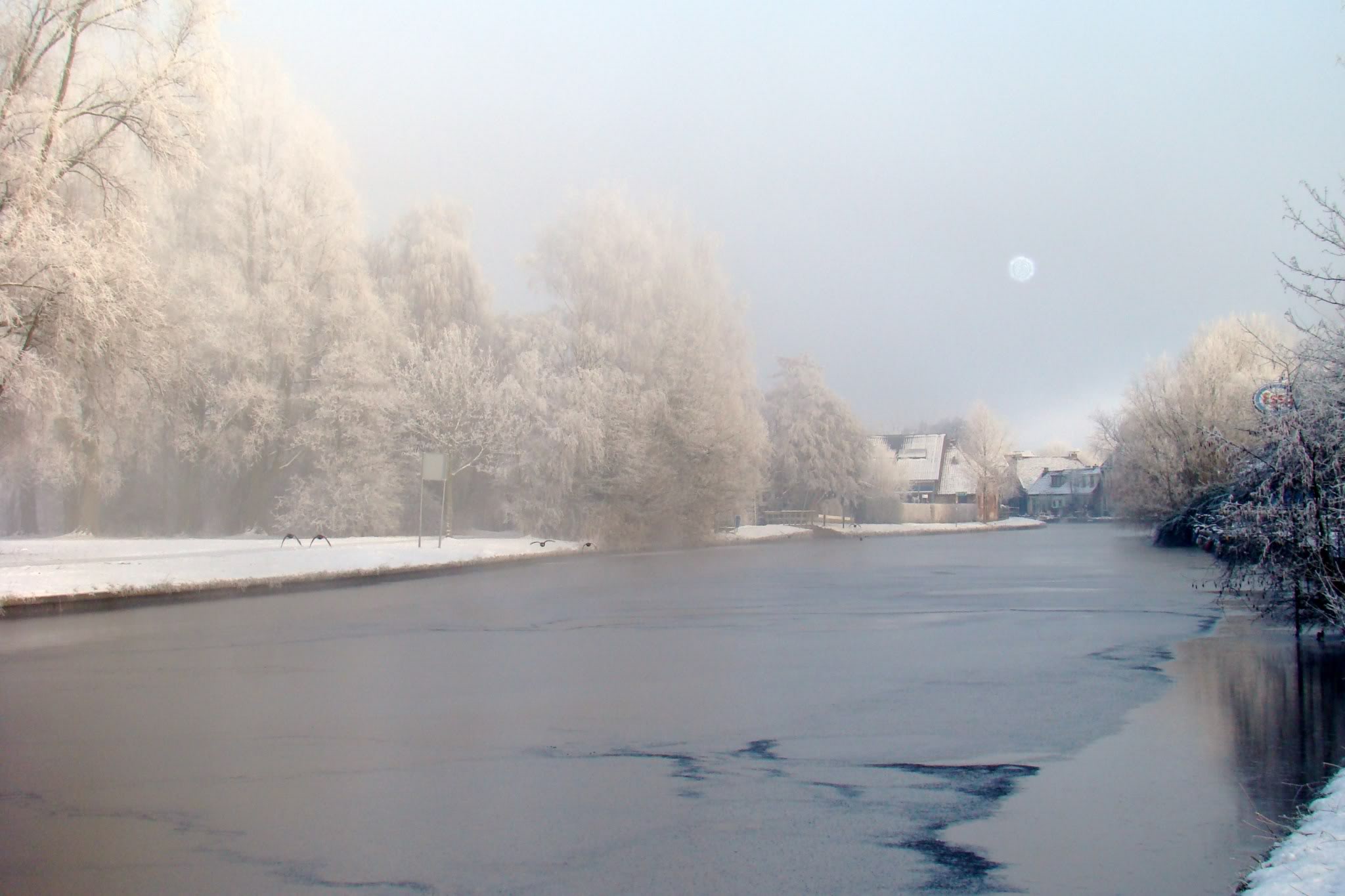 Vraag 9: 

Vroeger was er een typische drank die in de winter vaak gegeven werd omdat het heel veel vitamines bezit. Welke drank?



a. Levertraan.
b. Leverdruppels.
c. Sneeuwtranen.
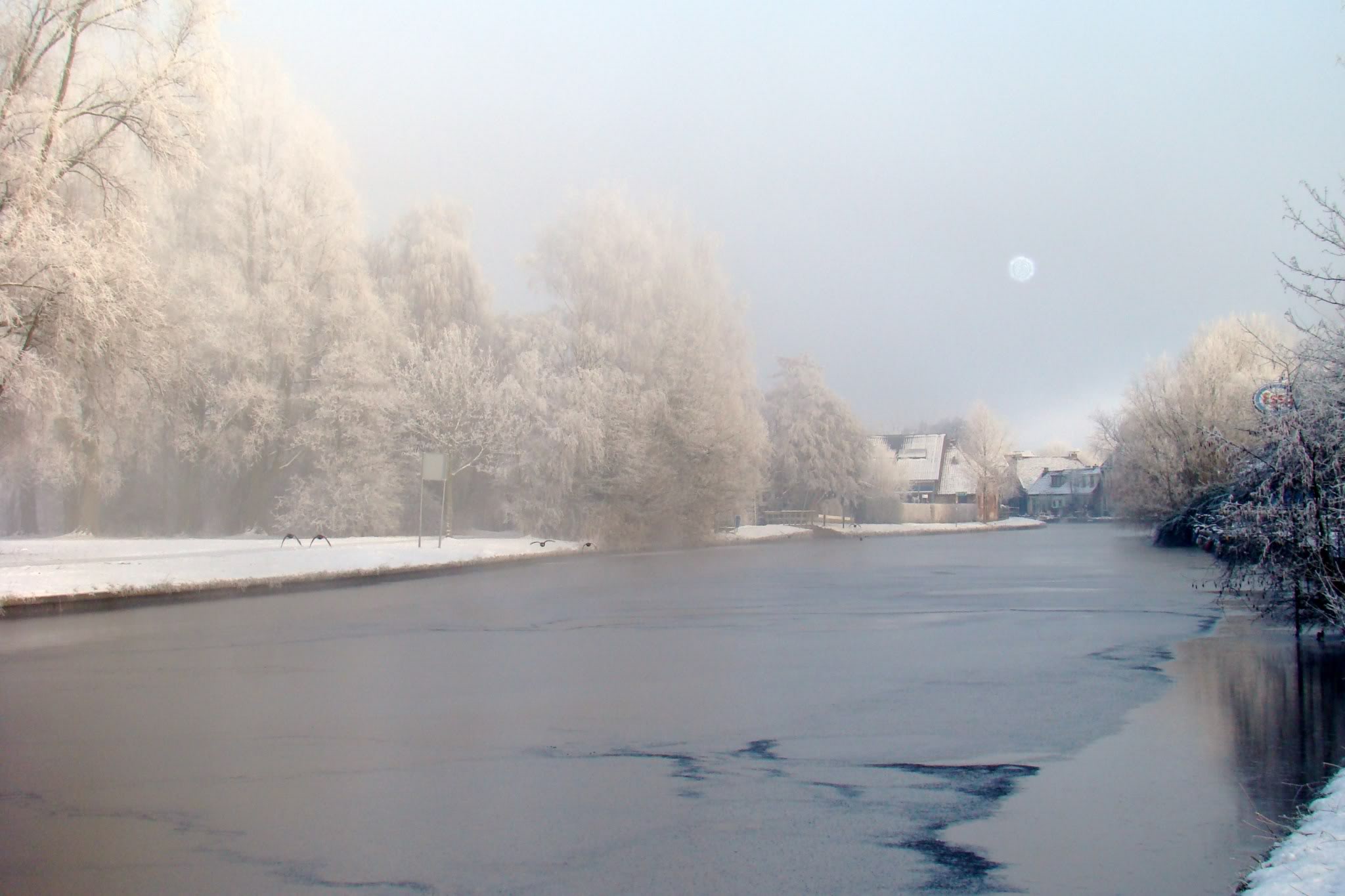 Vraag 10: 


Hoeveel uren sneeuwt en regent het gemiddeld in december, januari en februari?



a. 150 uur.
b. 200 uur.
c. 320 uur.
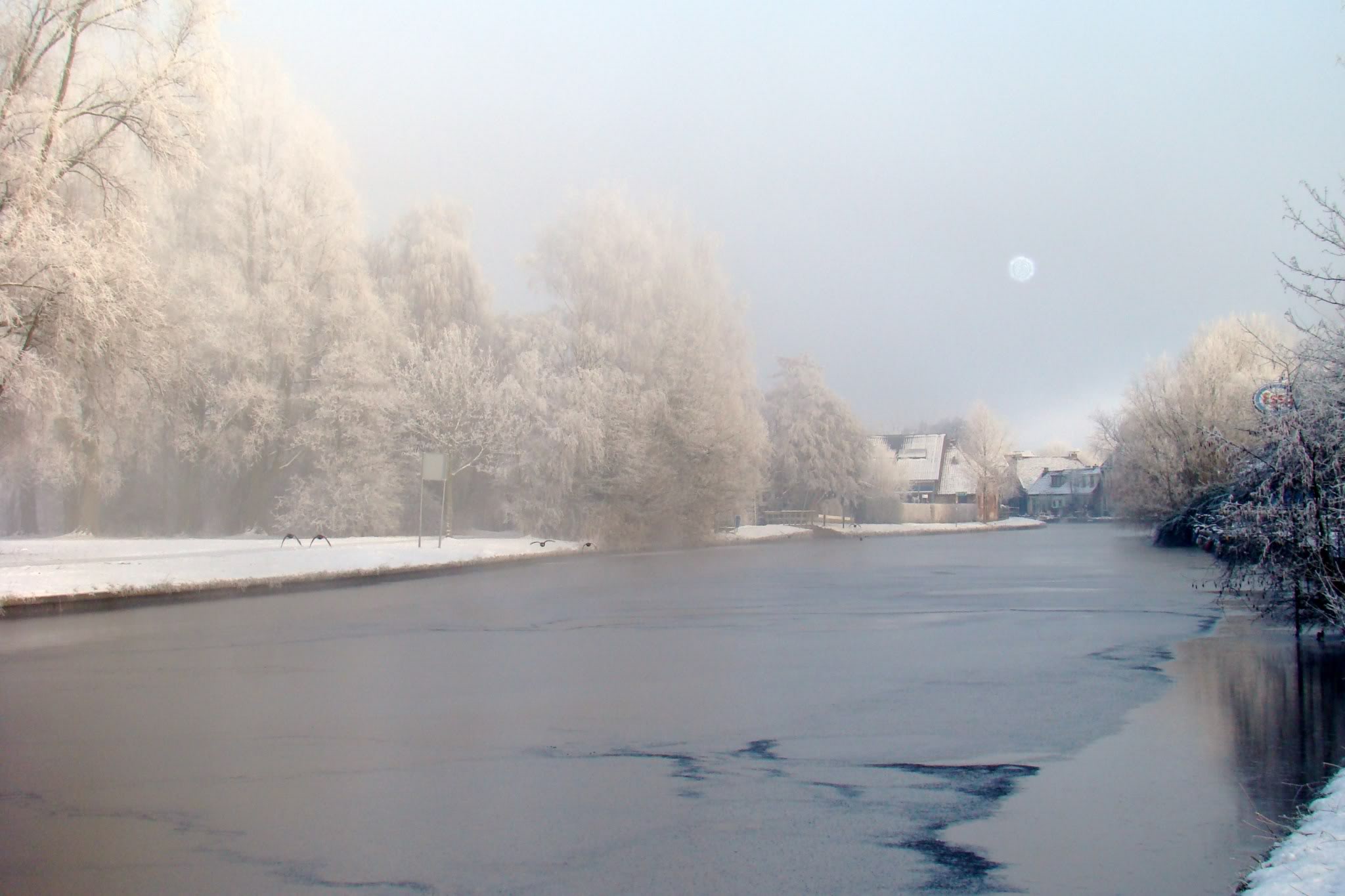 Vraag 11: 


Wat stopten de mensen vroeger onder hun jas om warm te blijven?



a. Kranten.
b. Handdoeken.
c. Hout.
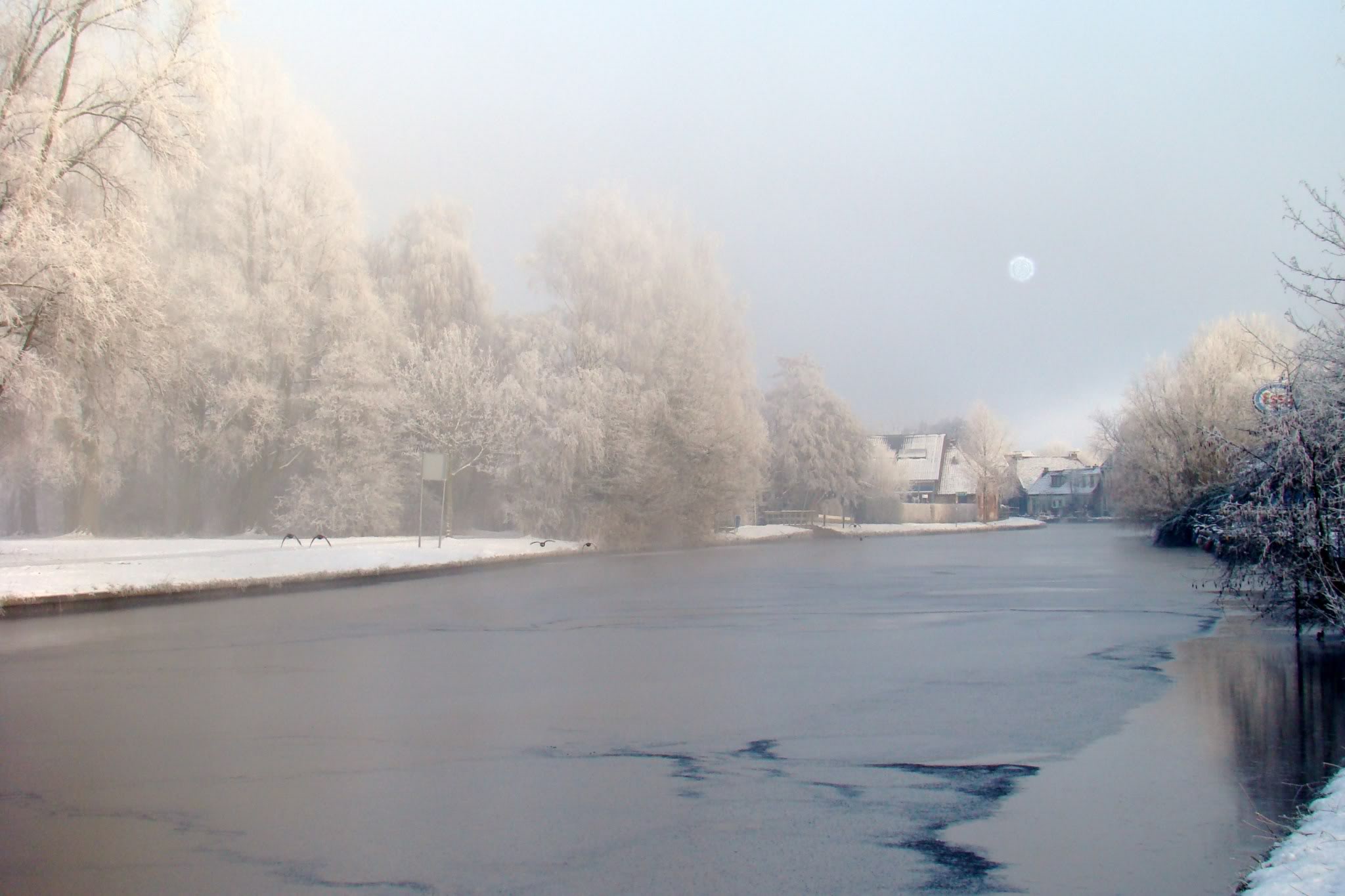 Vraag 12: 


Welk dier houdt geen winterslaap?




a. Egel.
b. Vleermuis.
c. Wasbeer.
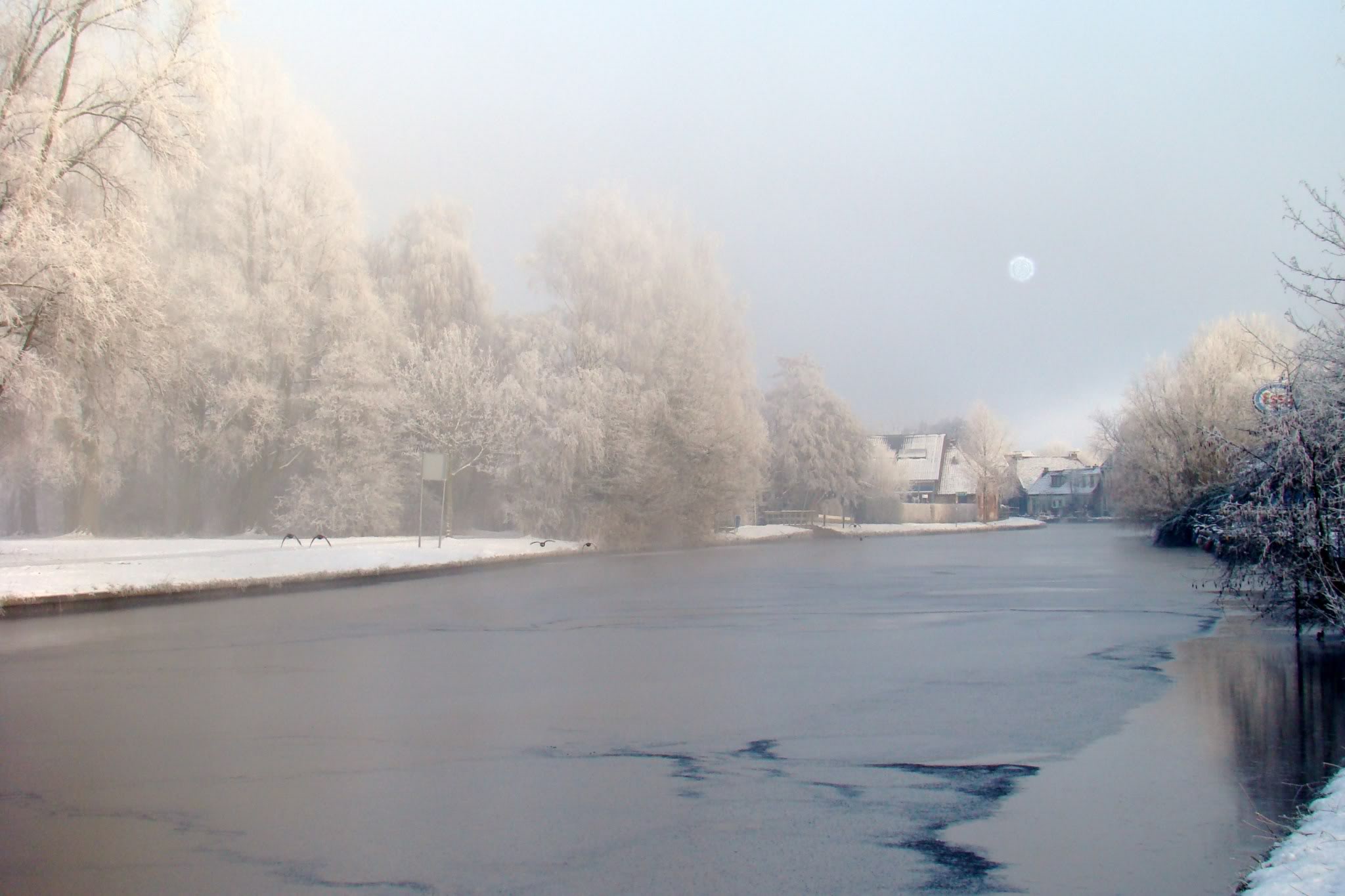 Vraag 13: 


Tijdens de winterslaap…



Slaat het hart niet meer.
b. Is de ademhaling sneller om warm te blijven.
c. Daalt de temperatuur van het dier tot  bijna 0°c.
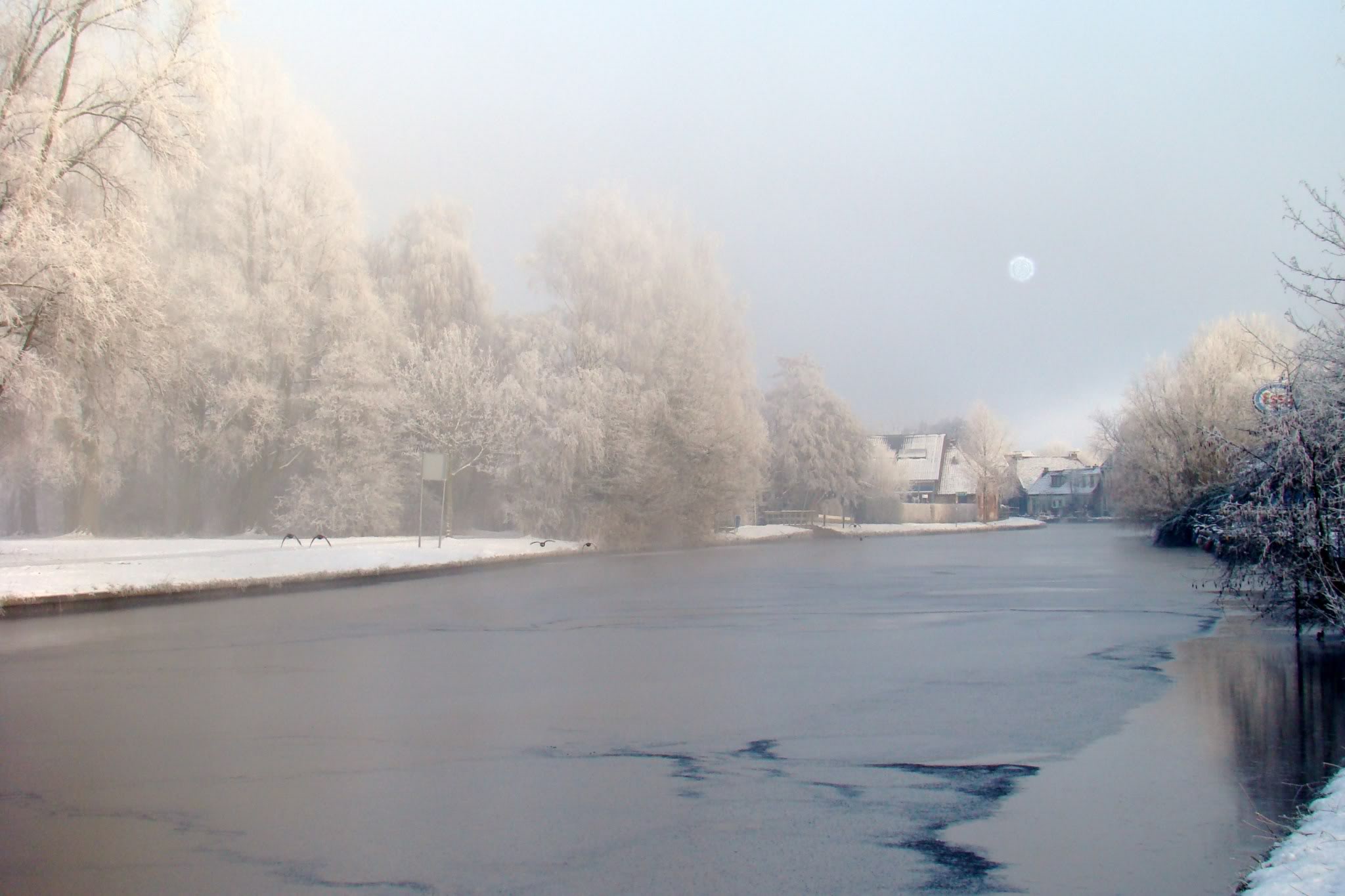 Vraag 14: 


Wie klimt er in de winter door de schoorsteen?



a. Sinterklaas.
b. De kerstman.
c. De buurman.
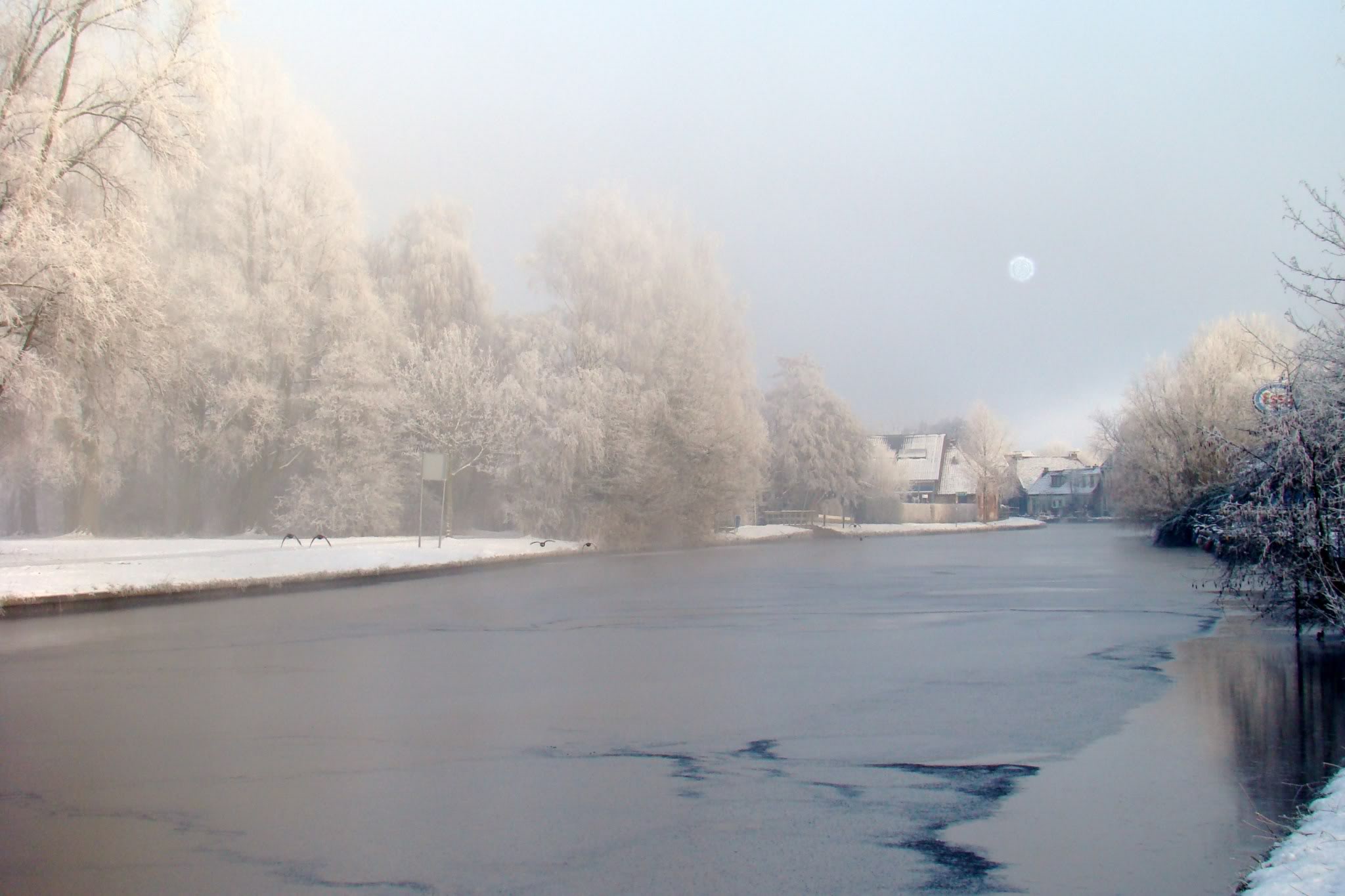 Vraag 15: 


Van welke vitamine hebben we in de winter al eens een te kort omdat we te weinig zonlicht hebben?



a. Vitamine a.
b. Vitamine c.
c. Vitamine d.
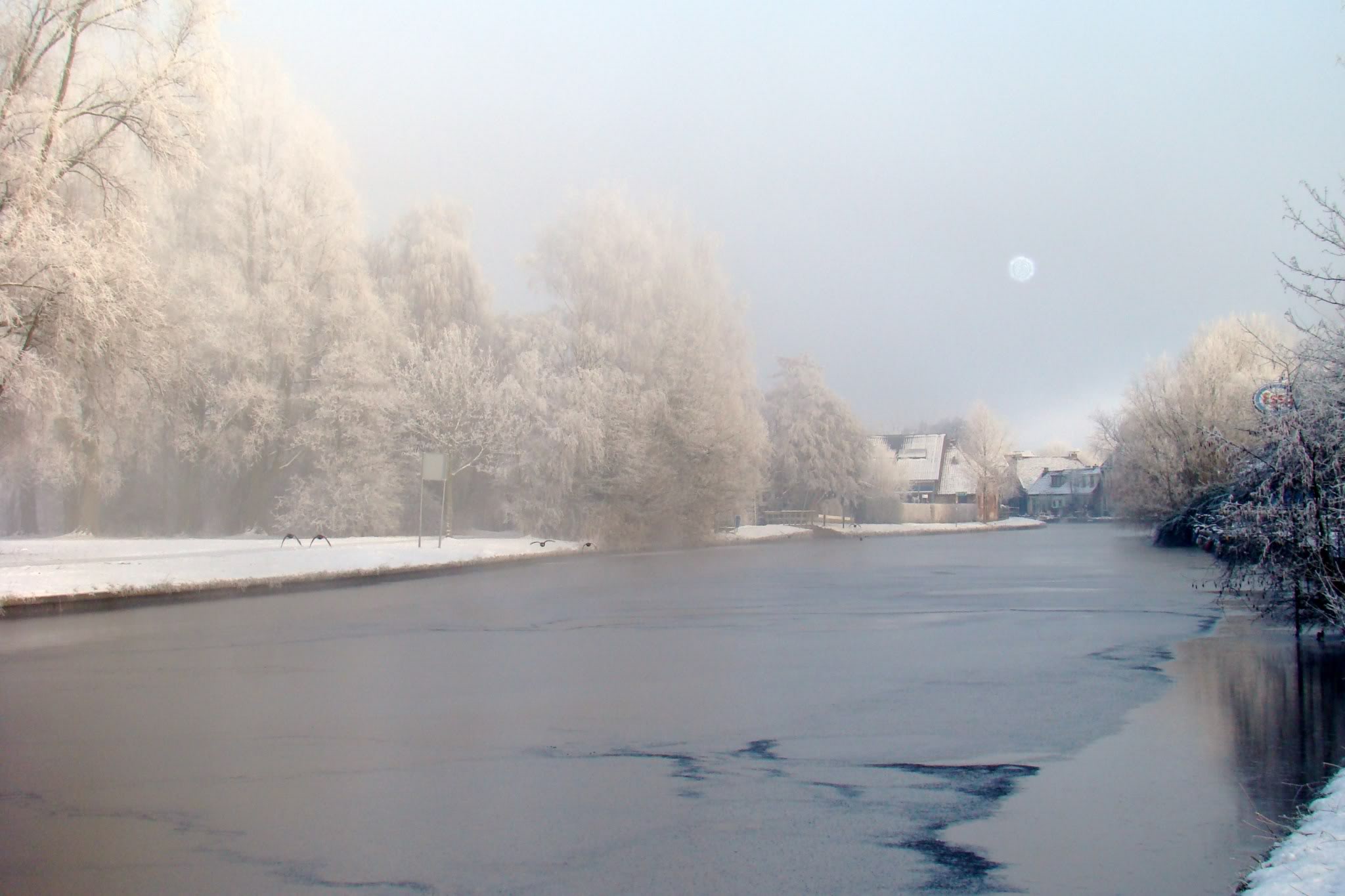 Vraag 16: 


Wat gebeurt er met water als de temperatuur onder de 0 graden zakt?


a. Het wordt damp en zet uit.
b. Het wordt ijs en zet uit.
c. Het wordt en ijs en krimpt.
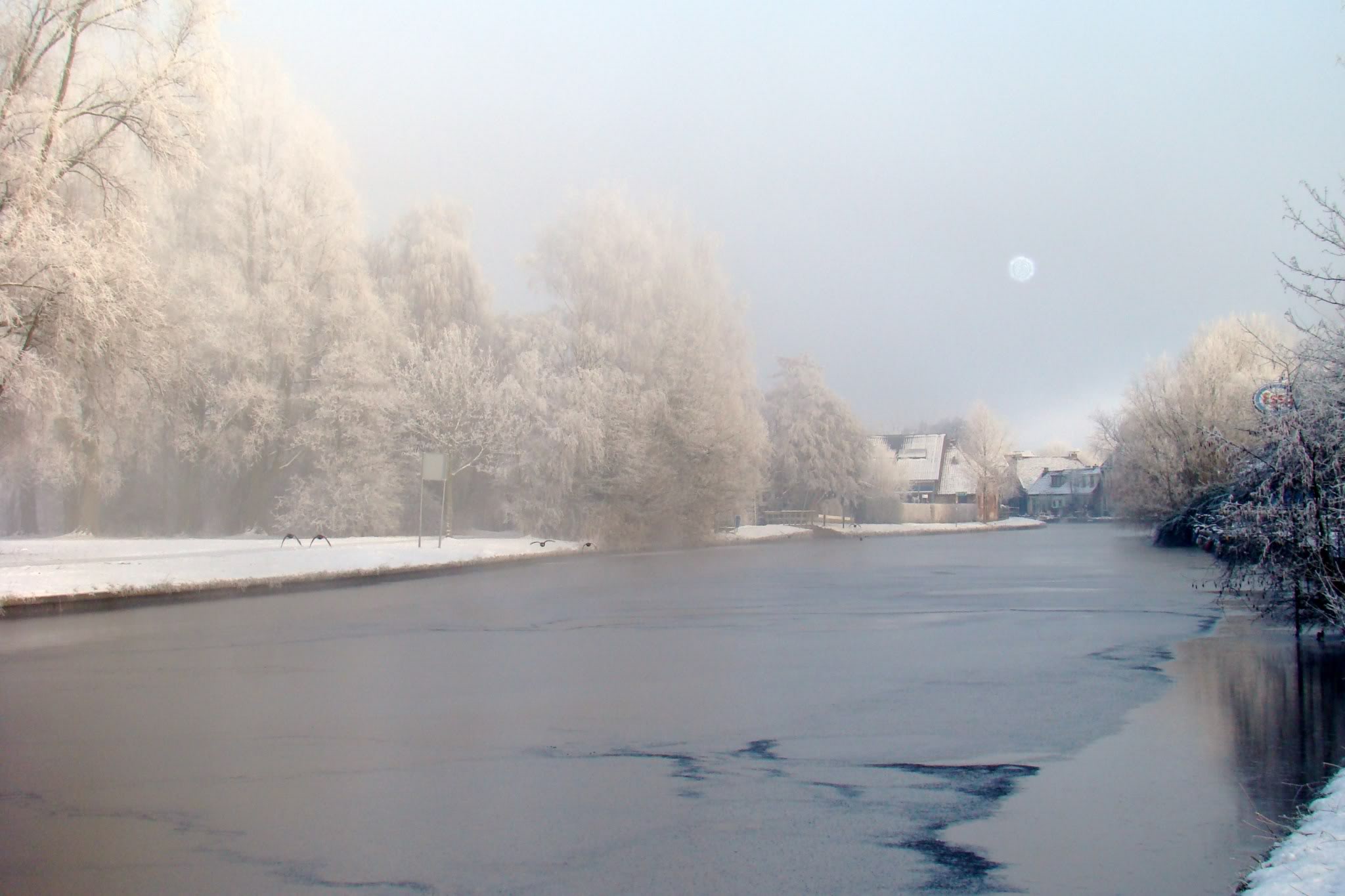 Vraag 17: 


Op 21 december is het…




a. De korstte nacht.
b. De langste nacht.
c. De langste dag.
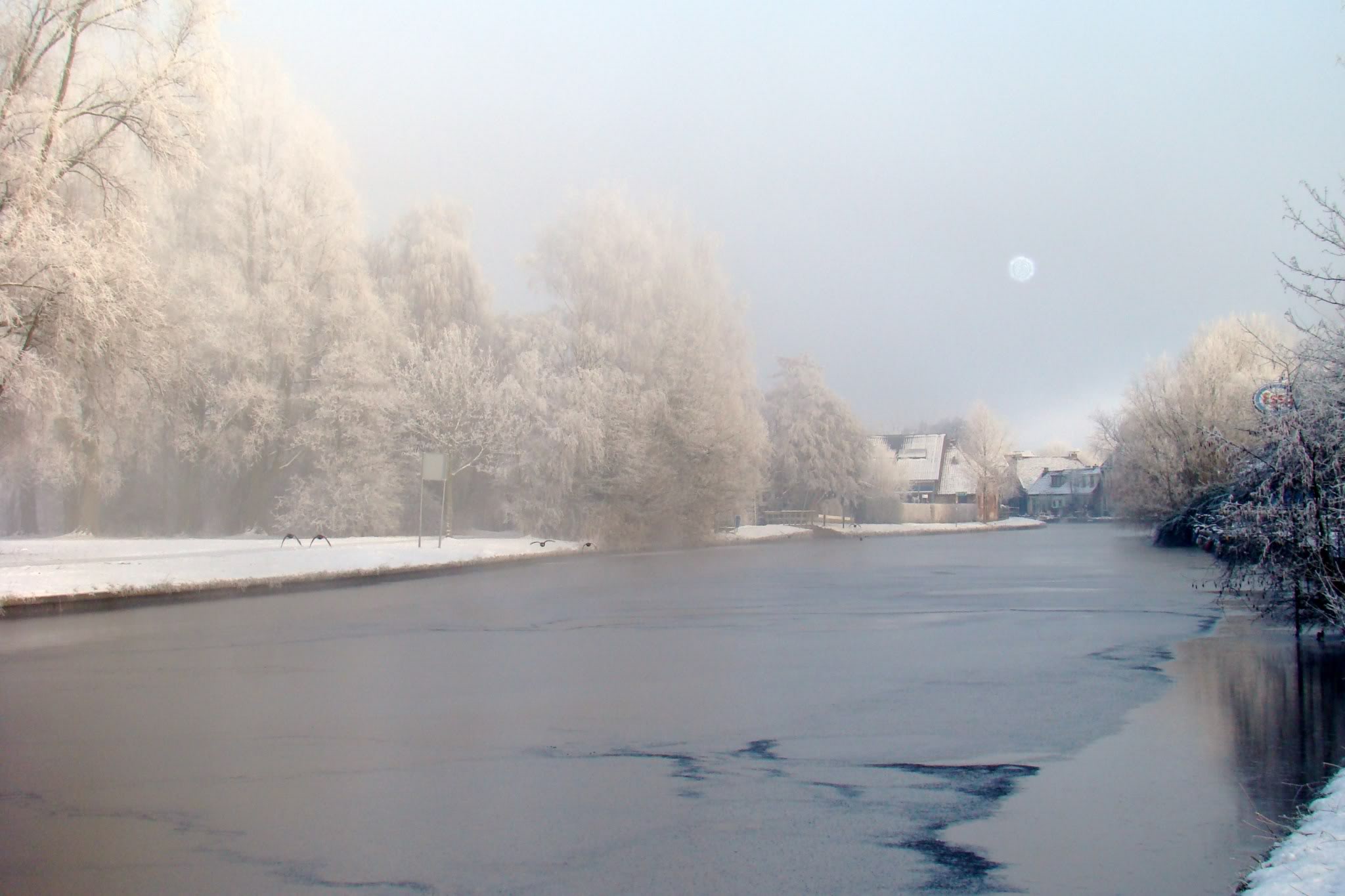 Vraag 18: 


Veel vogels gaan overwinteren in warmere landen. Hoe noemen we deze vogels.



a. Trekvogels.
b. Wintervogels.
c. Warmte-vogels.
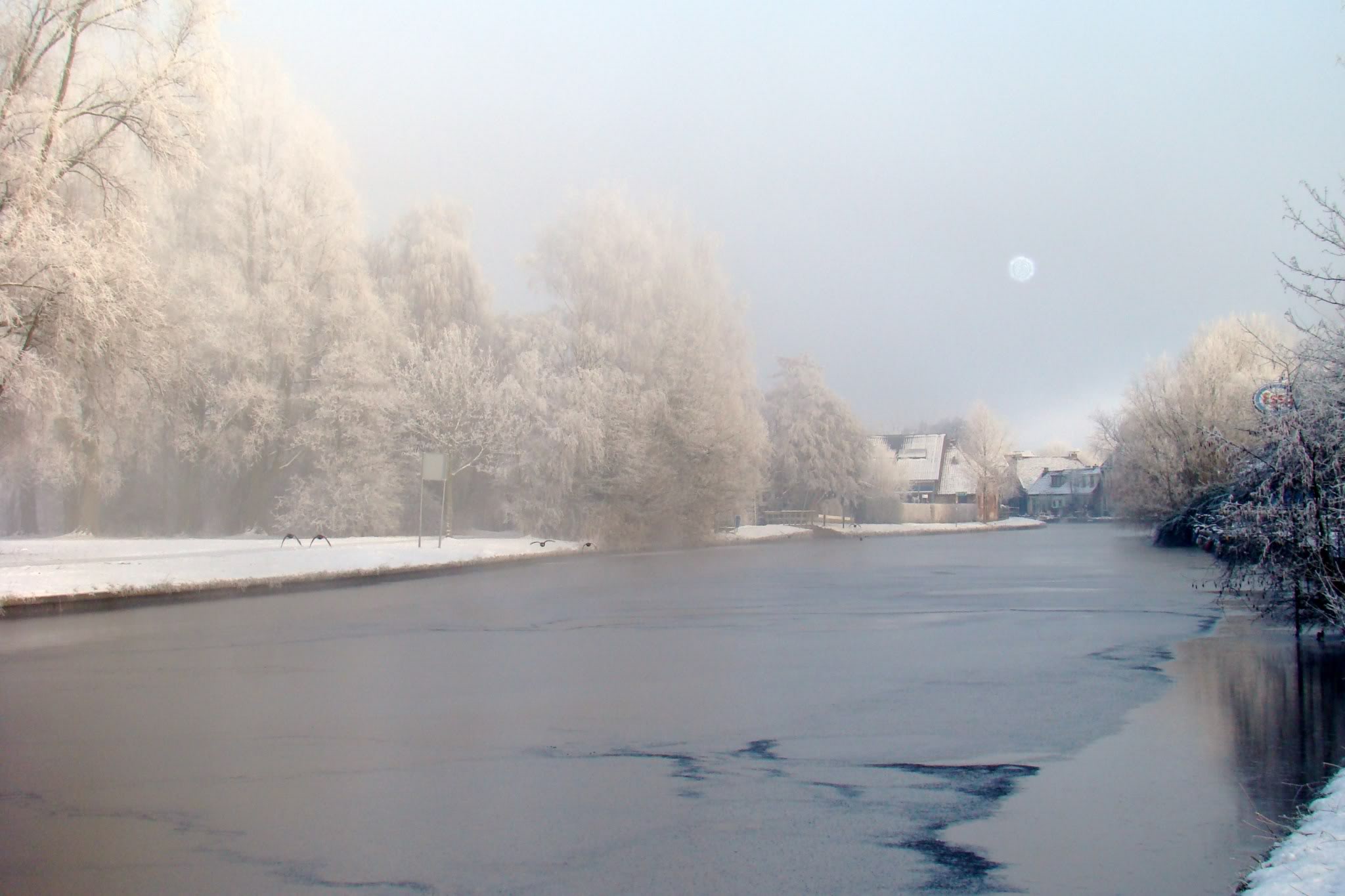 Vraag 19: 


Waarom bevriezen zaden niet?




a. Ze zitten diep onder de grond.
b. Ze bevriezen wel, maar kunnen    daar tegen.
c. Ze bevatten veel vet.
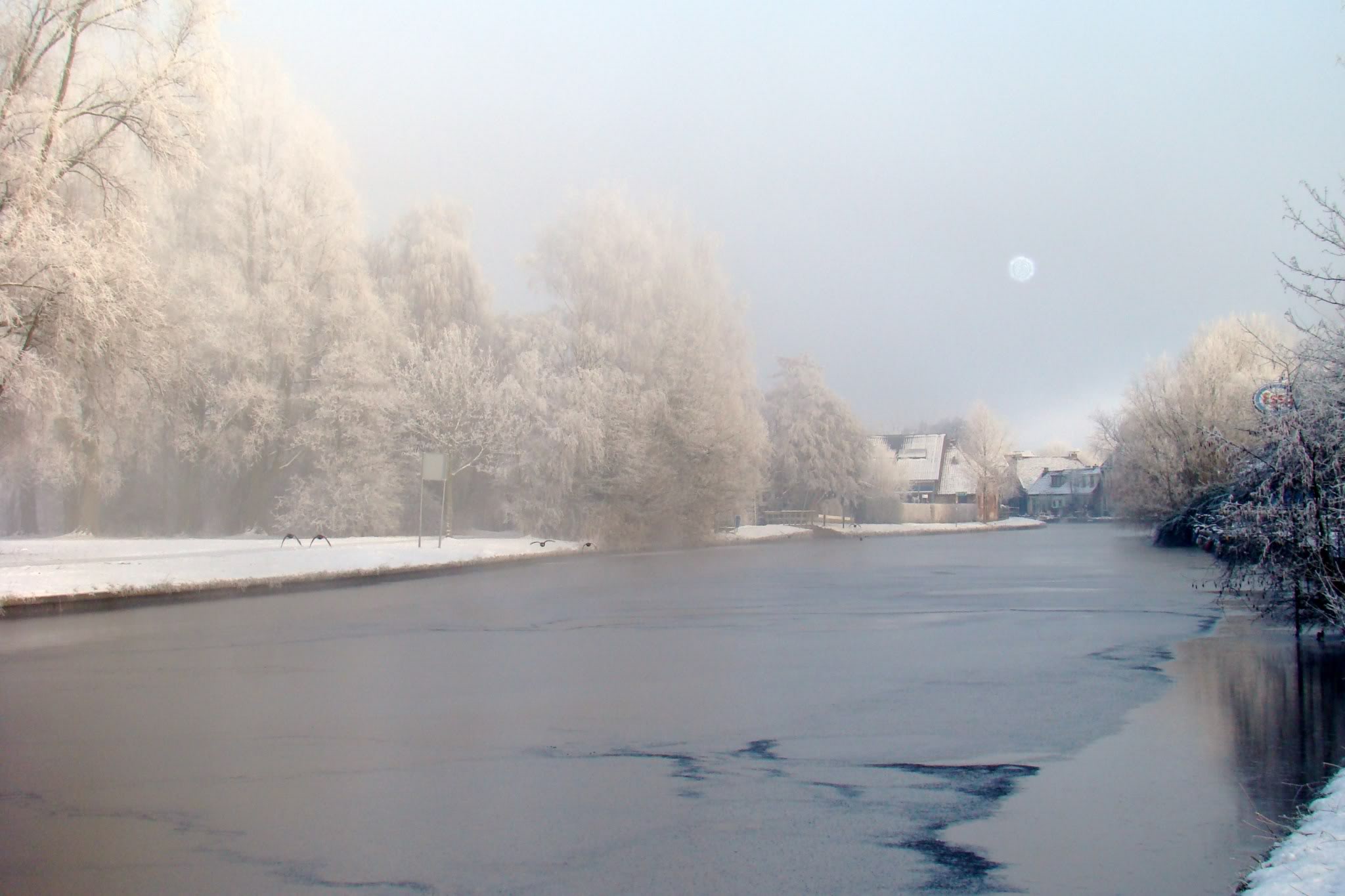 Vraag 20: 


Waarom laat een boom zijn bladeren vallen?



a. Anders bevriest de boom.
b. Anders droogt de boom uit.
c. Ze zijn versleten.
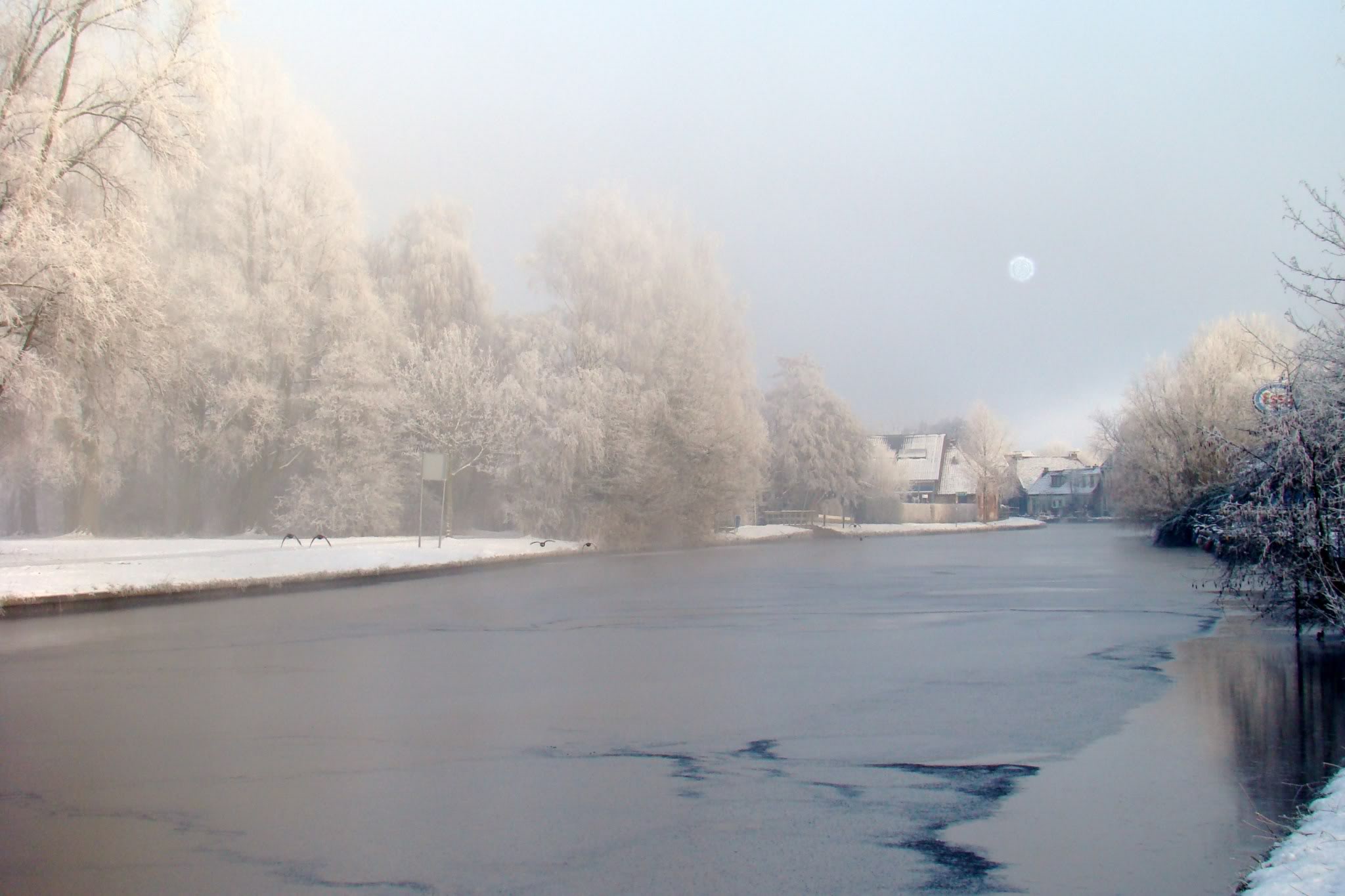 Vraag 21: 


In welk land zeggen ze ‘hiver’ tegen winter?




a. Engeland.
b. Frankrijk.
c. Duitsland.
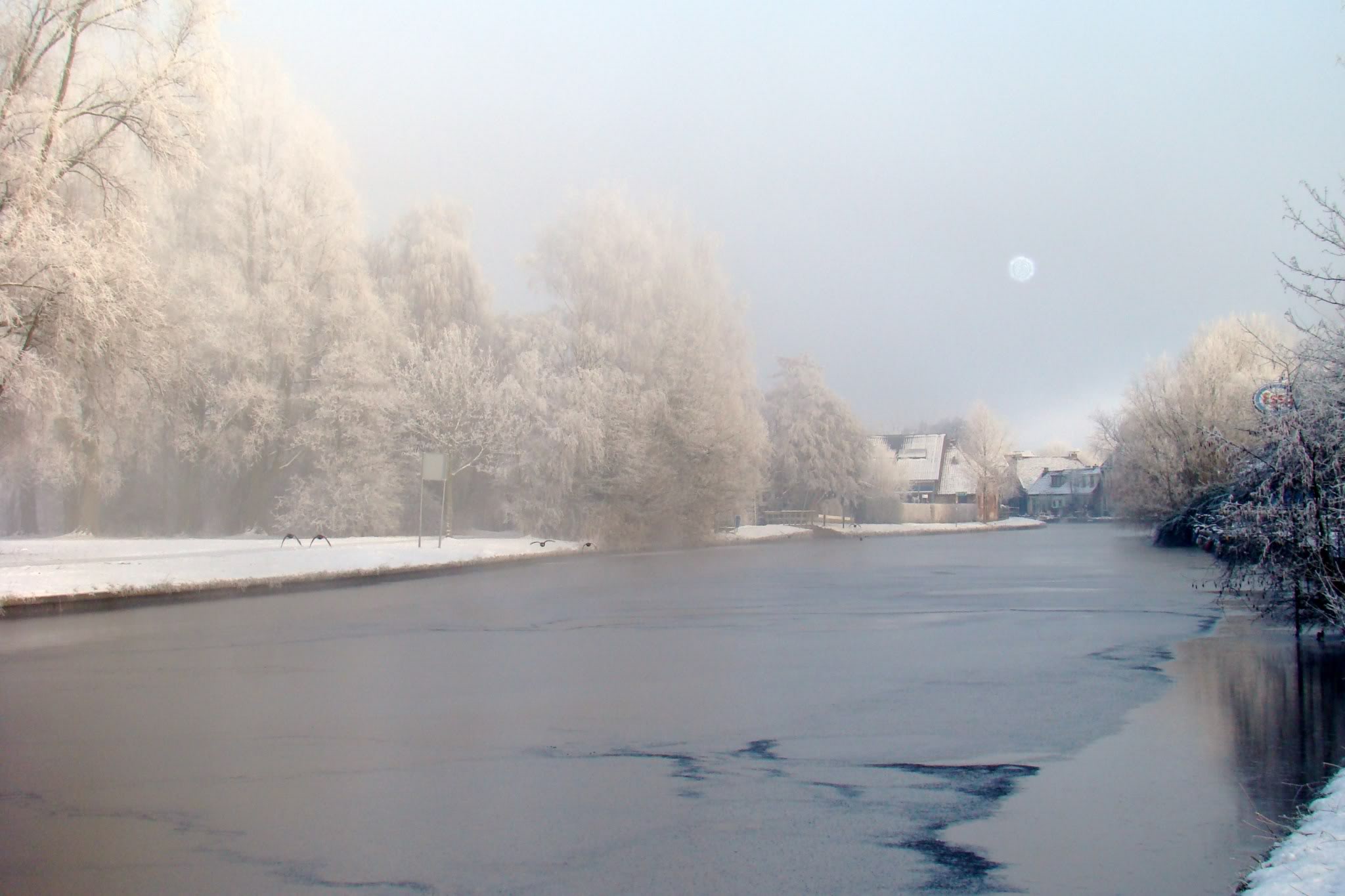 Vraag 22: 


Wat is ijzel?




a. Regen die bevriest op de grond.
b. Bevroren sneeuwvlokken.
c. Regendruppels die bevriezen in    de lucht.
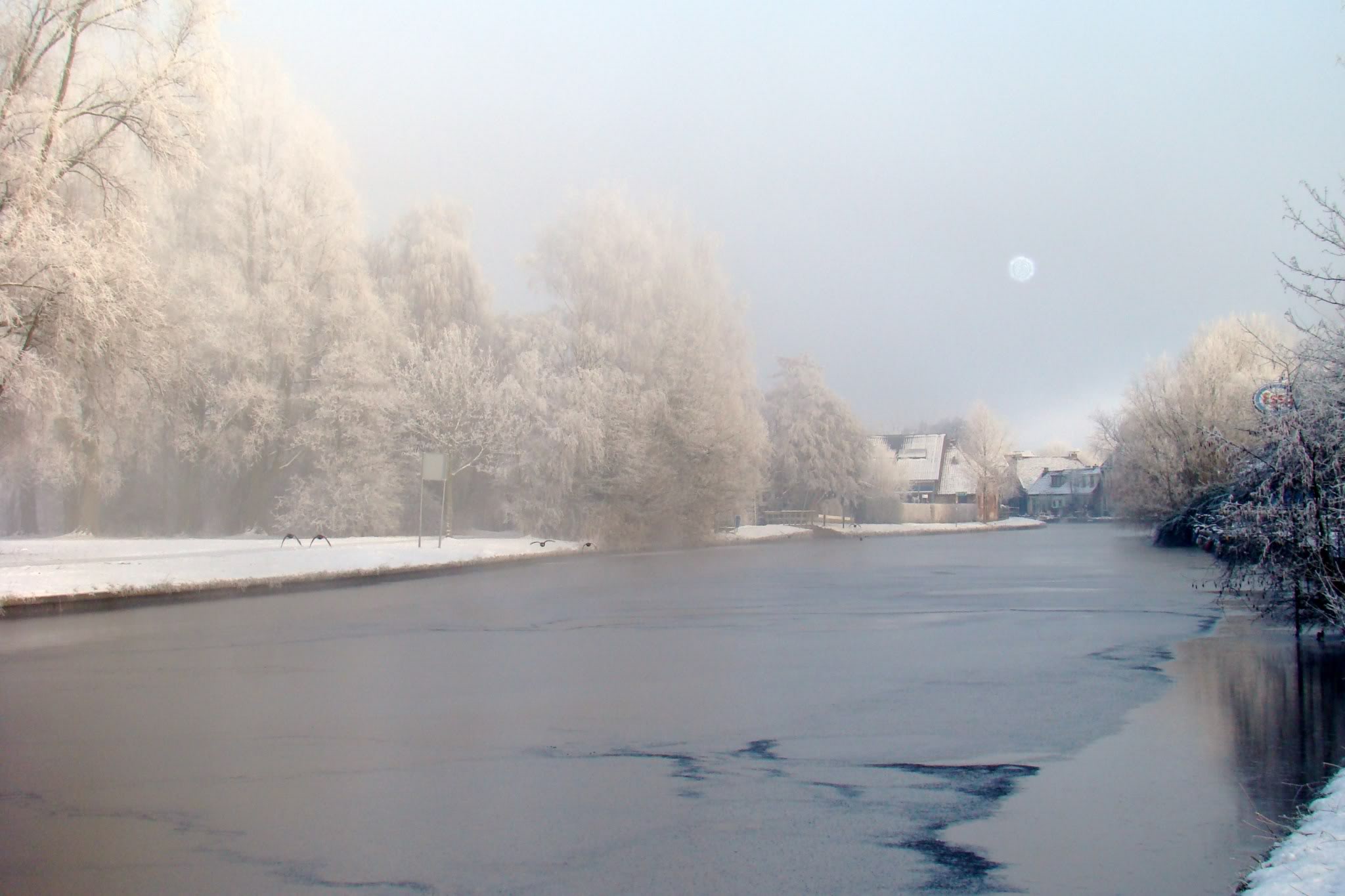 Vraag 23: 


Wat is influenza?




a. Een ander woord voor griep.
b. Het poollicht.
c. Een ander woord voor dooi.
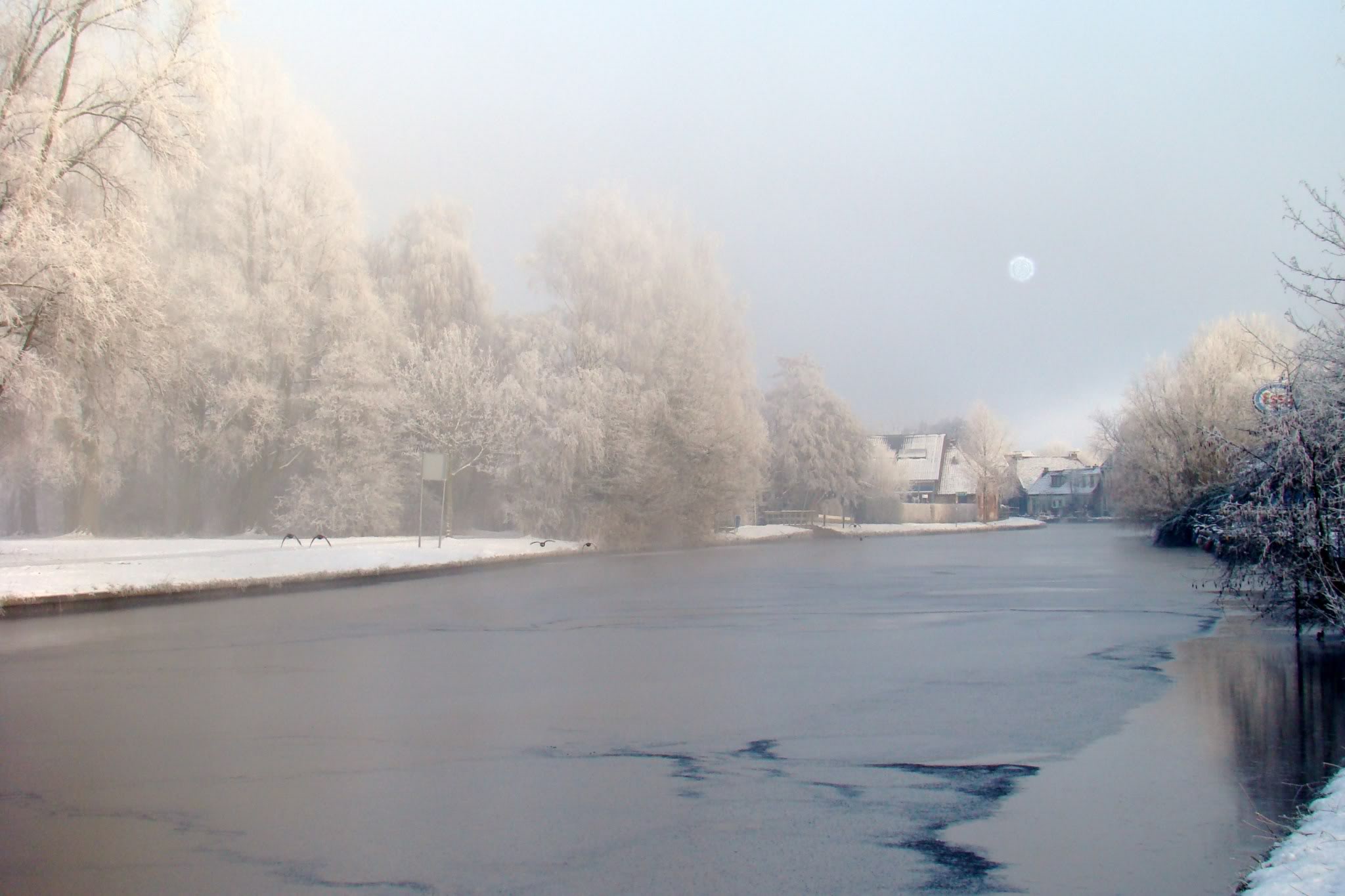 Vraag 24: 


Geef een andere naam voor de overheerlijke erwtensoep.




a. Prut.
b. Snert.
c. Flodder.
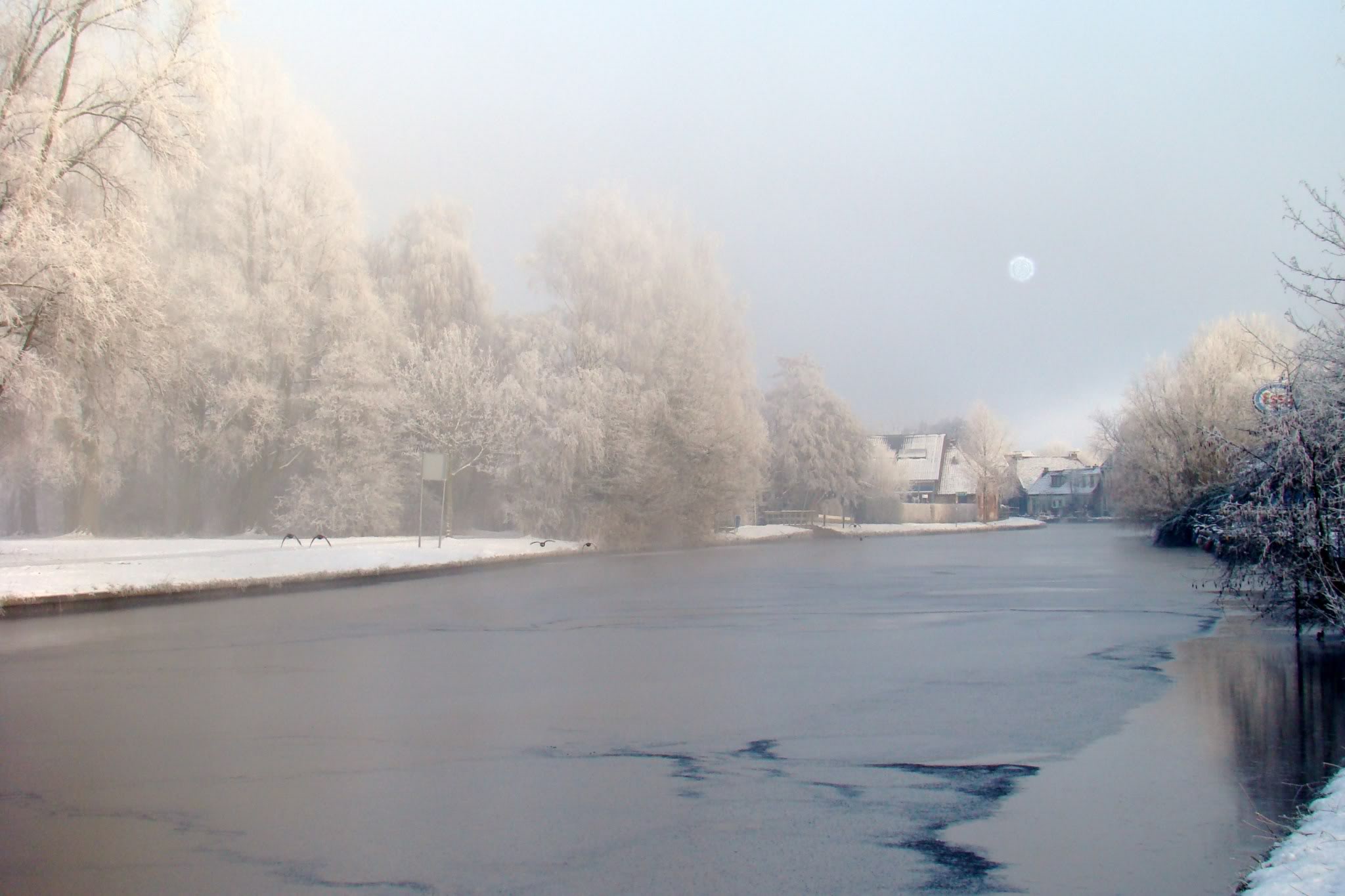 Vraag 25: 


Hoe vinden trekvogels hun weg?




a. Ze kijken naar de zon.
b. Dat leren ze van hun ouders.
c. Ze hebben een aangeboren    richtingsgevoel.
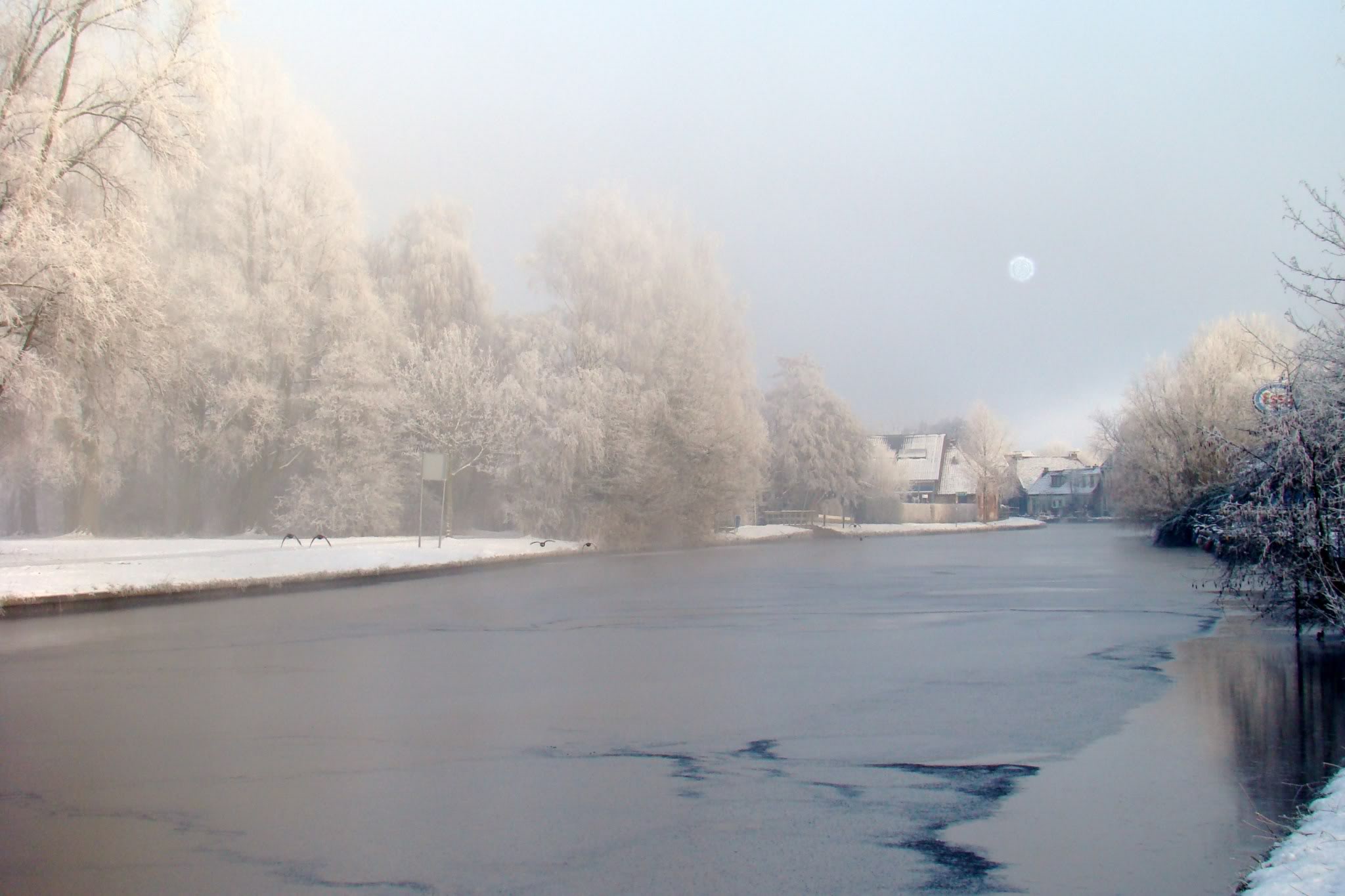 Vraag 26: 


Je hebt de Olympische spelen in de zomer, maar die zijn er ook tijdens de winter. Hoe heten ze?



a. Winterspelen.
b. Sneeuwspelen.
c. Ijsspelen.
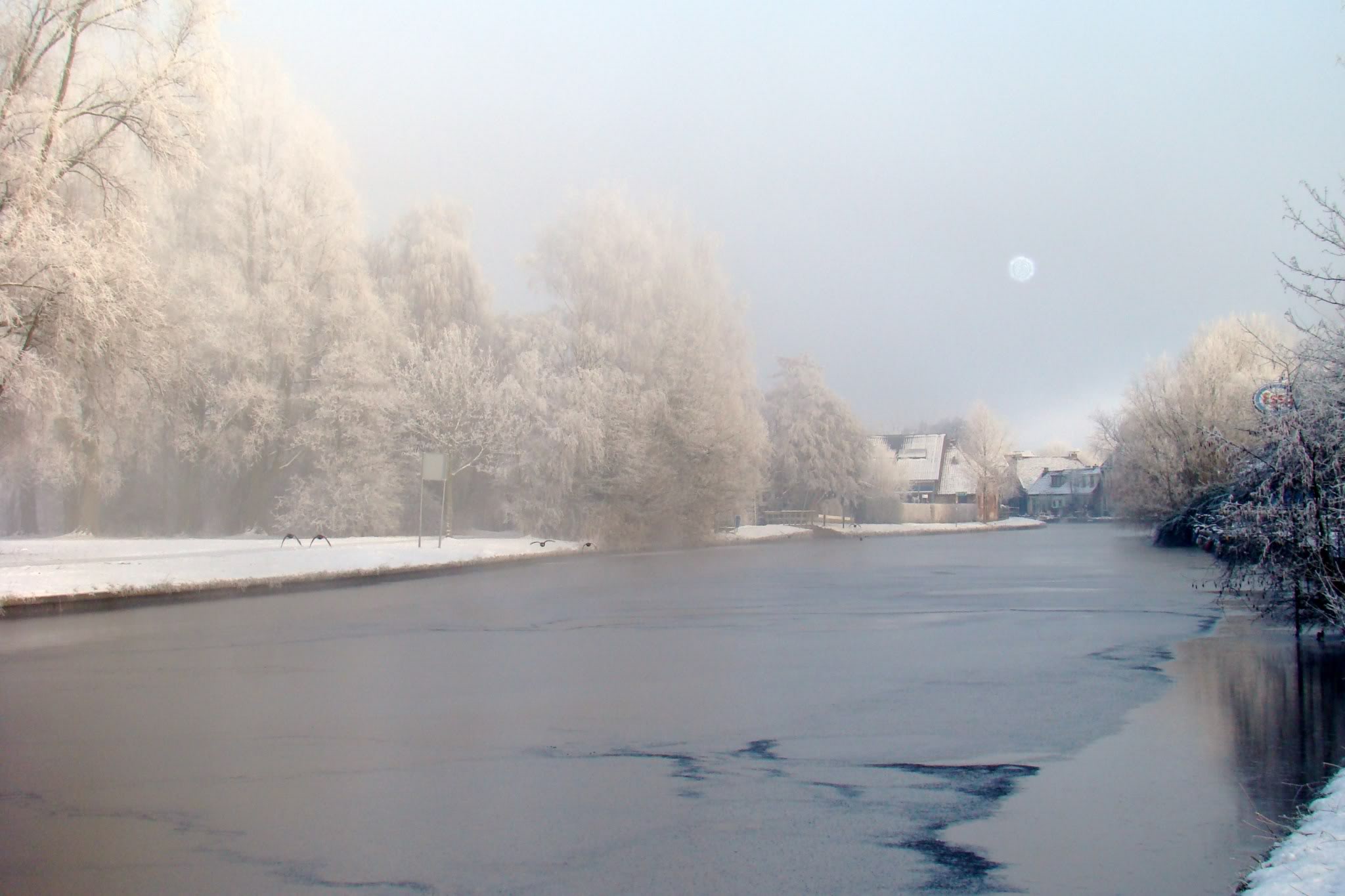 Vraag 27: 


Vul het spreekwoord aan: Een scheve … rijden.



a. Schaats.
b. Fiets.
c. Step.
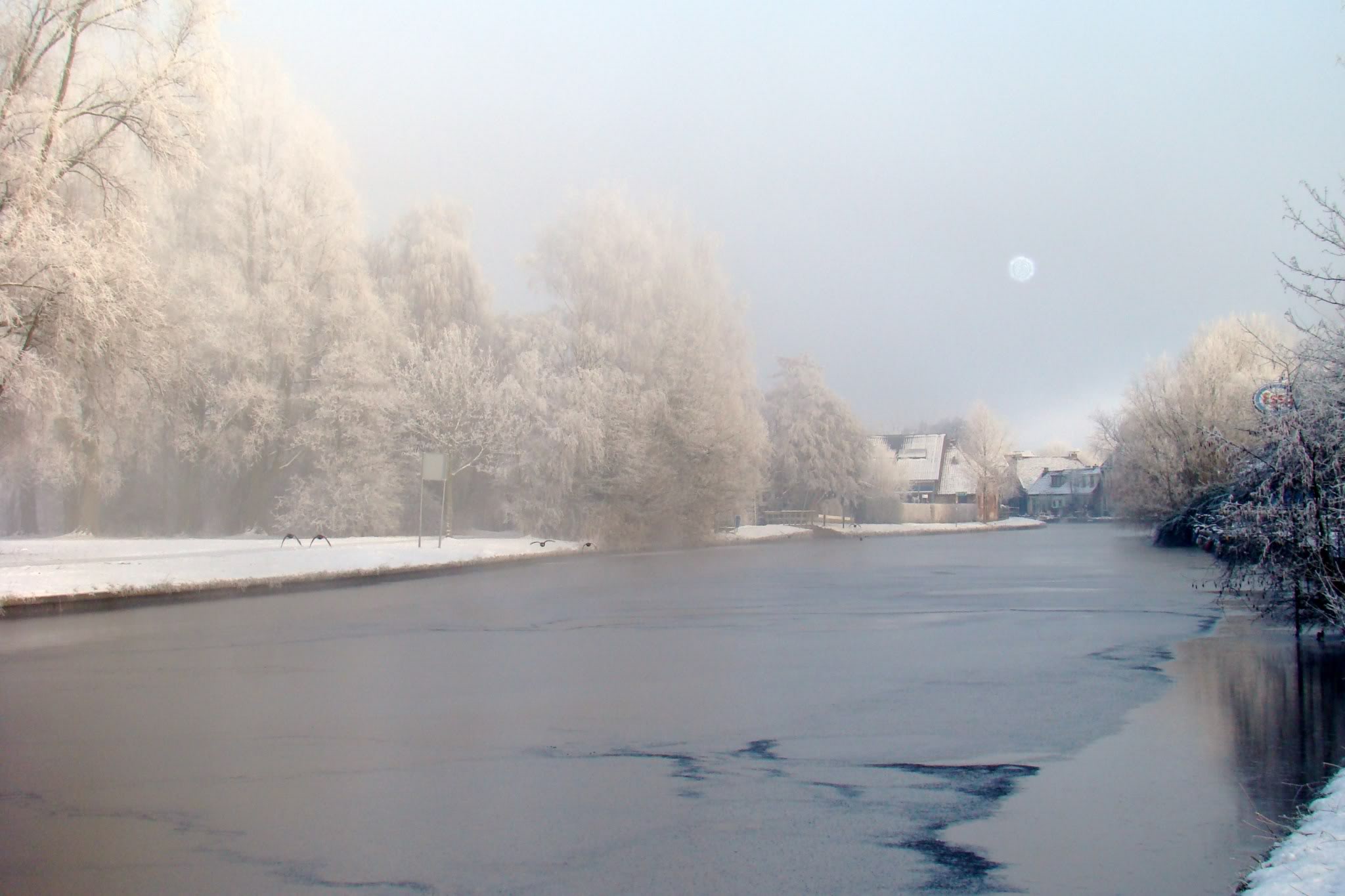 Vraag 28: 


Welke maanden zijn de wintermaanden?




a. November – december – januari.
b. December – januari – februari.
c. Januari – februari – maart.
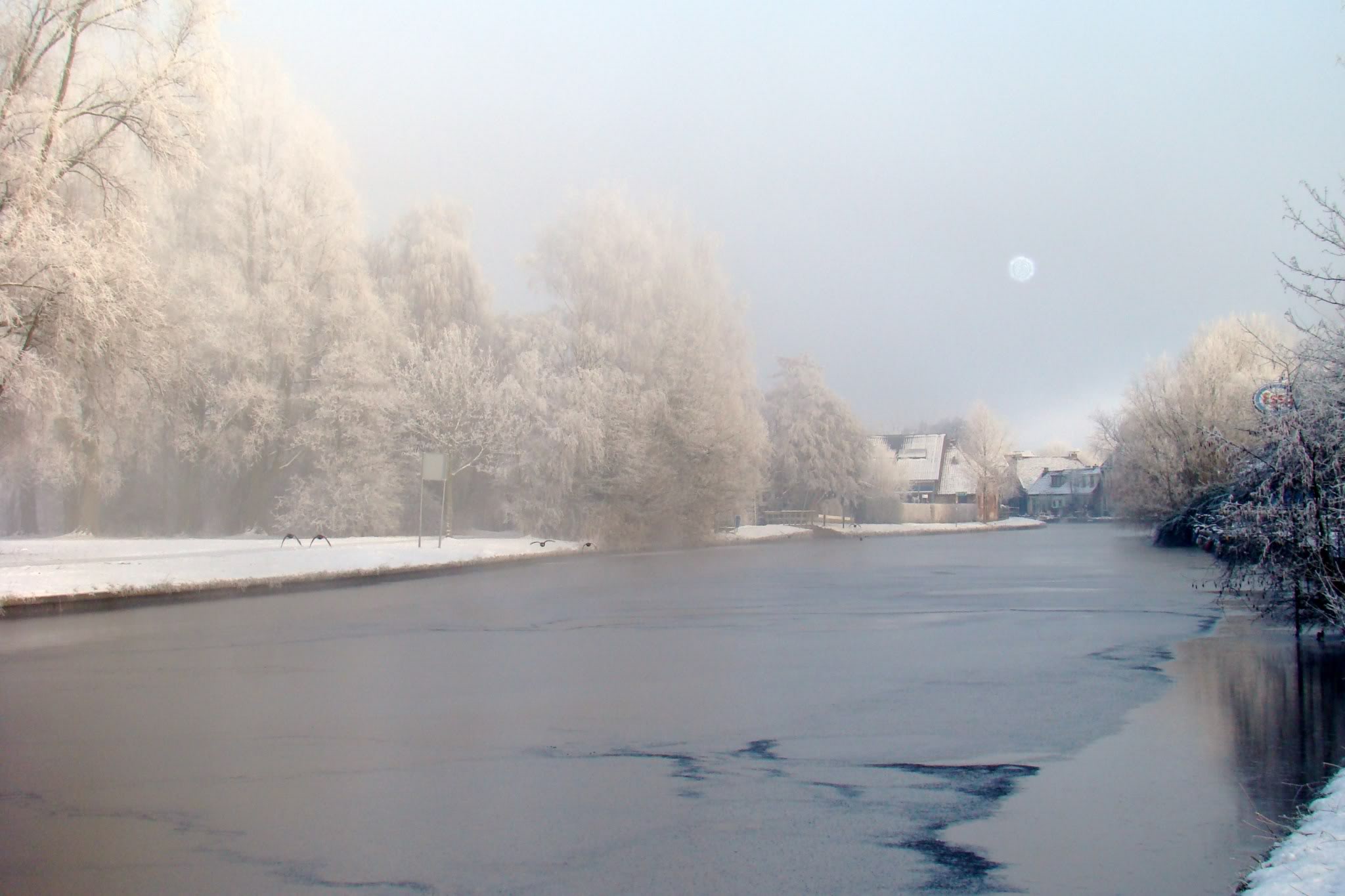 Vraag 29: 


Welke feesten vieren we allemaal tijdens de winter?



a. Kerst en nieuwjaar.
b. Kerst, Oudjaar en    Nieuwjaar.
c. Sinterklaas en Kerst.
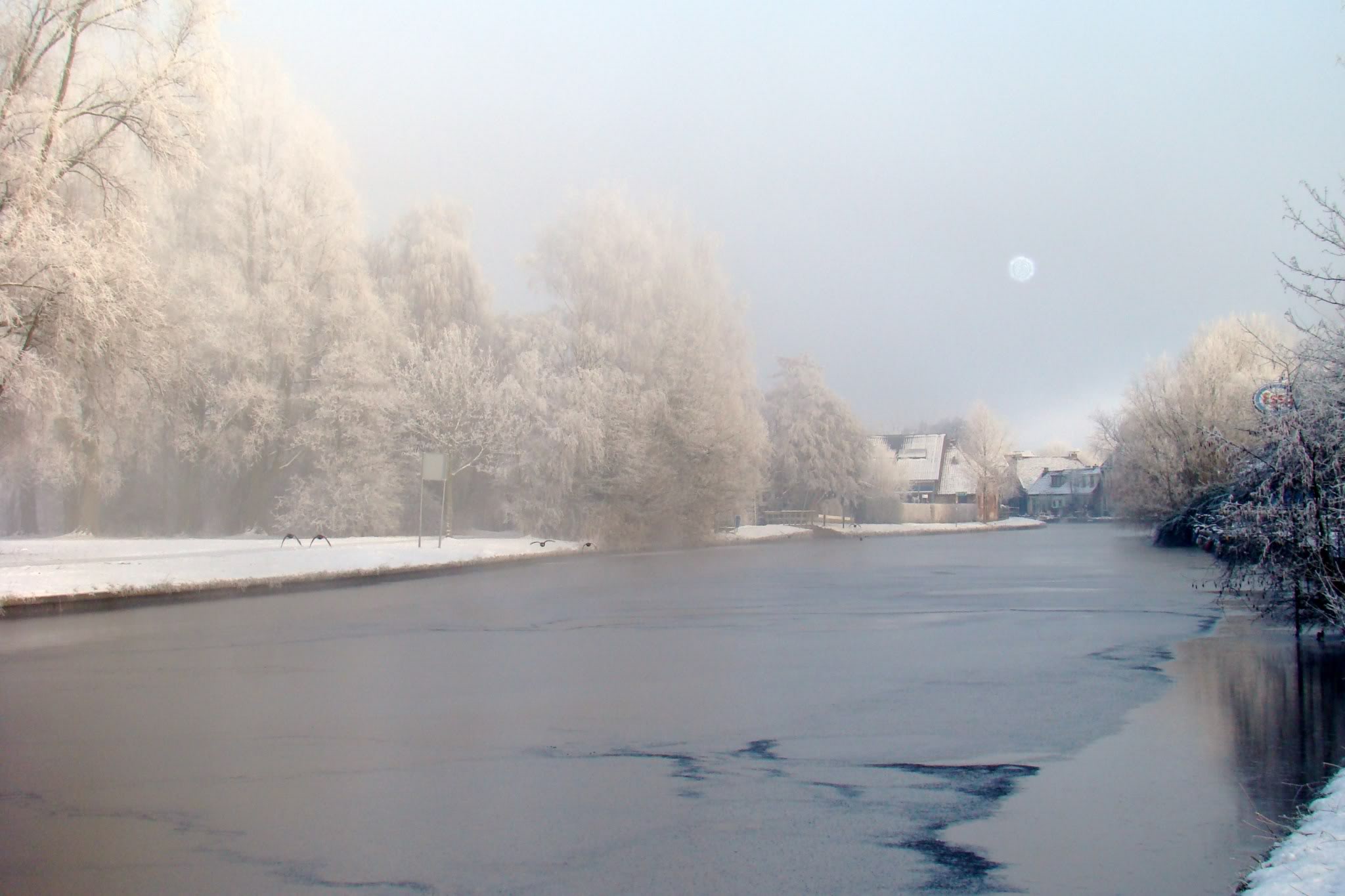 Vraag 30: 


Van welke stof dragen we best kleren in de winter omdat die warm is?



a. Katoen.
b. Wol.
c. Voile.
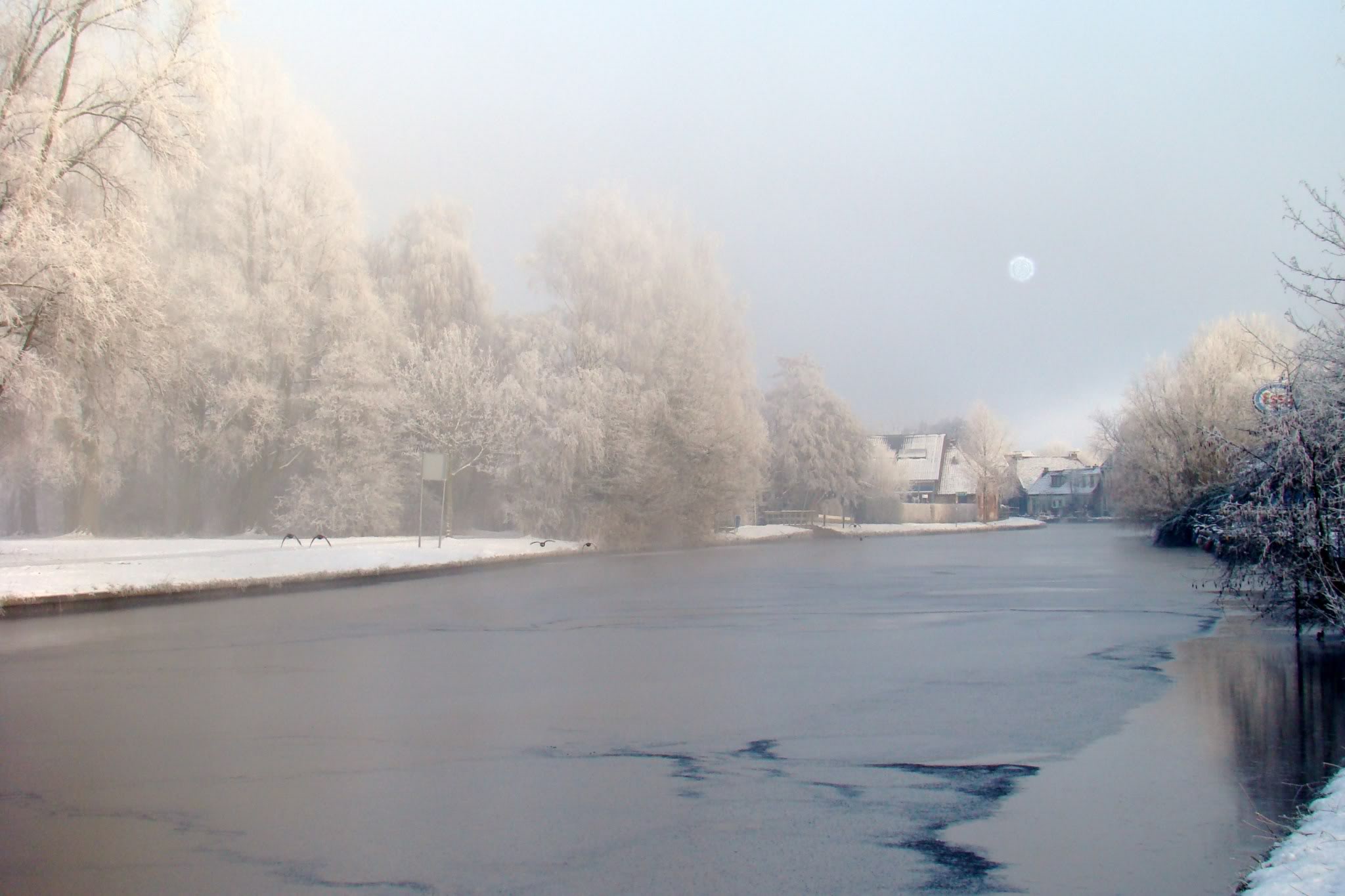 Oplossingen:
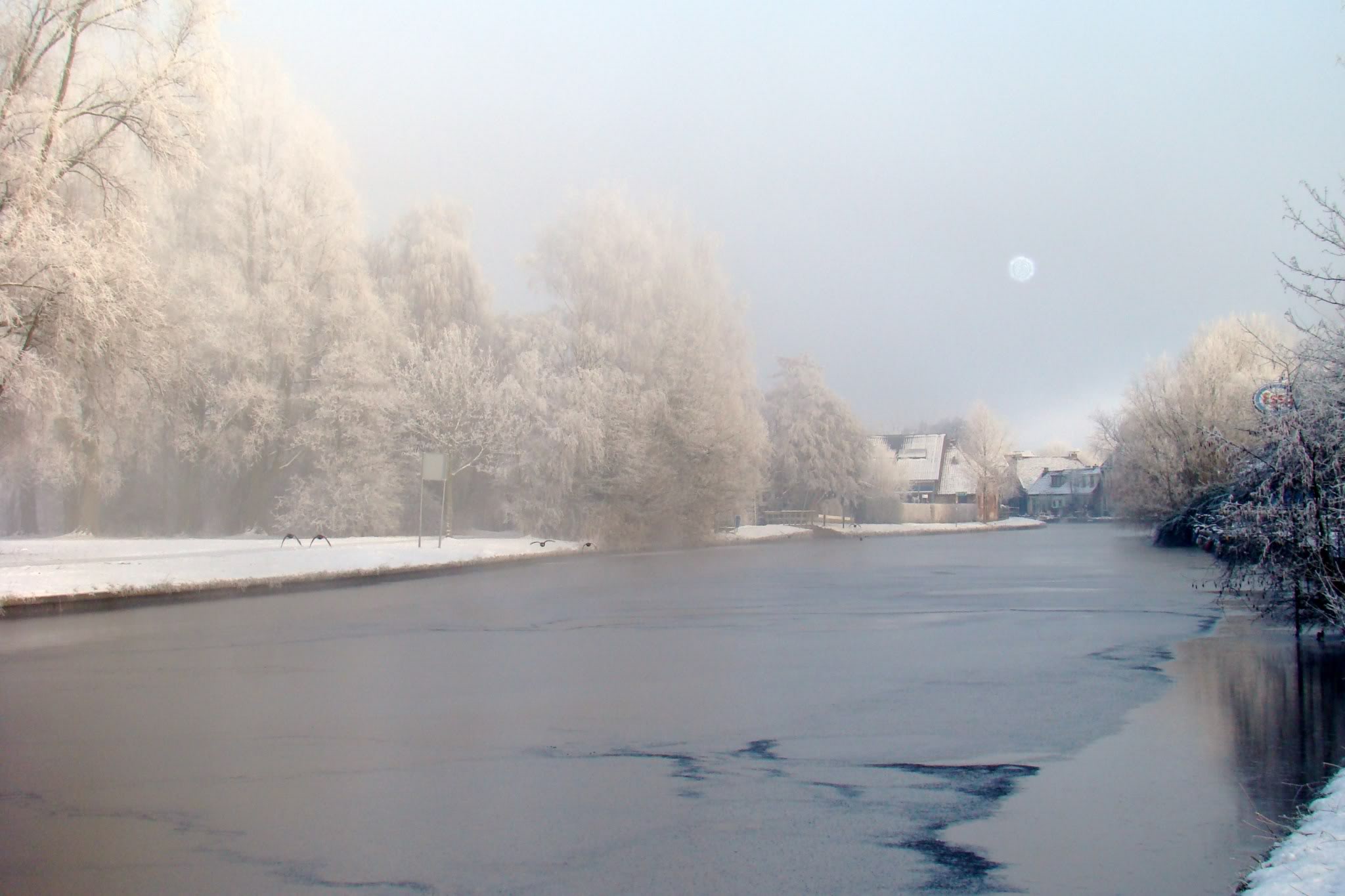 Vraag 1: 

In Friesland wordt er tijdens een periode van lange vrieskoude een grote schaatswedstrijd gehouden. Hoe heet deze wedstrijd?


a. De elf stedentocht.
b. De elf dorpentocht.
c. De elf gemeenten tocht.
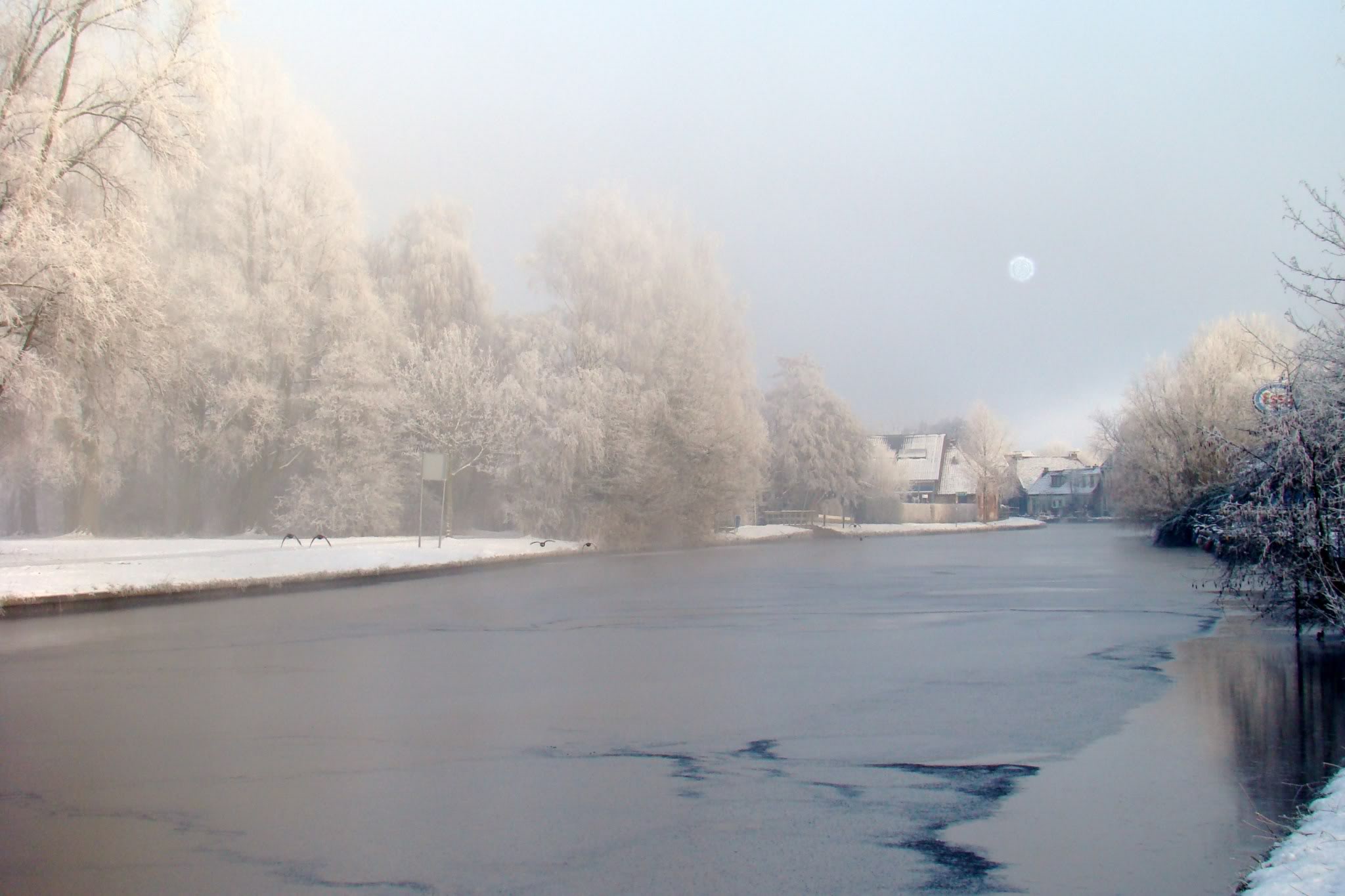 Vraag 2: 



Wanneer begint de winter?




a. 21 januari.
b. 21 december.
c. 21 november.
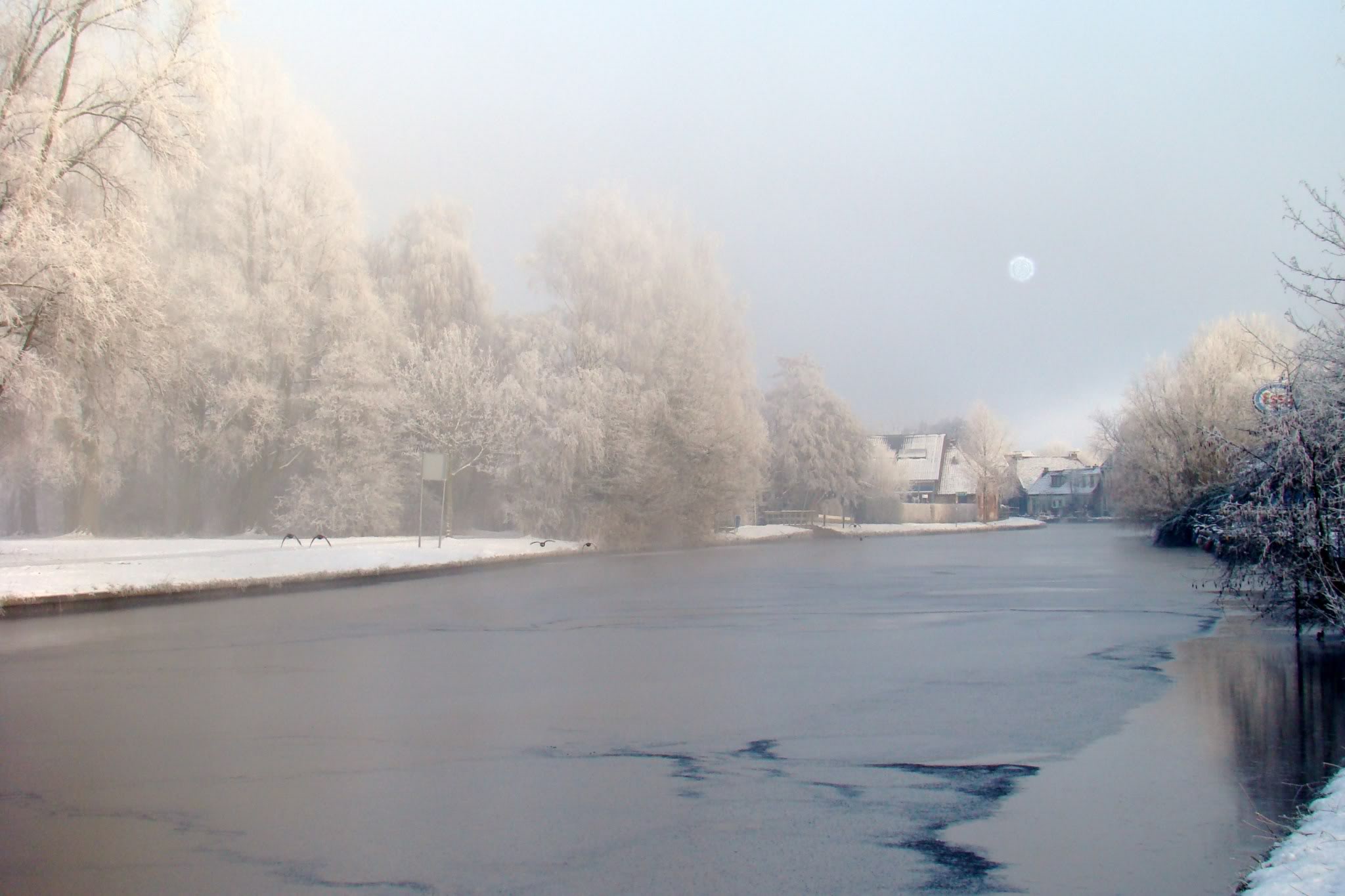 Vraag 3: 

Om echt veilig op een natuurwater te schaatsen moet het ijs van welke dikte zijn?




a. 10 cm.
b. 12 cm.
c. 8 cm.
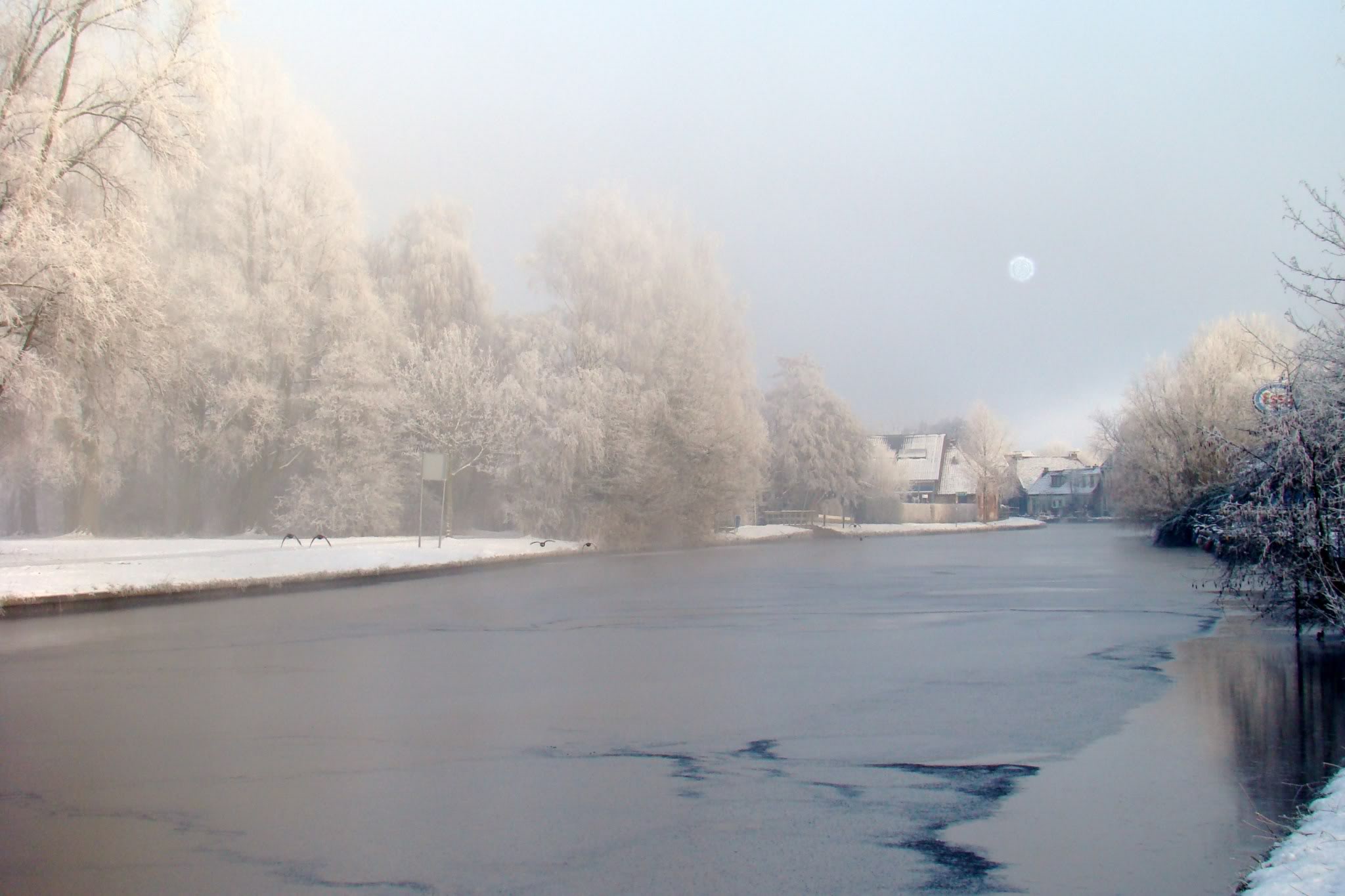 Vraag 4: 

In onze kalender is januari de eerste maand van het jaar. Wat was de eerste maand bij de Romeinen?


a. Maart.
b. Mei.
c. Juli.
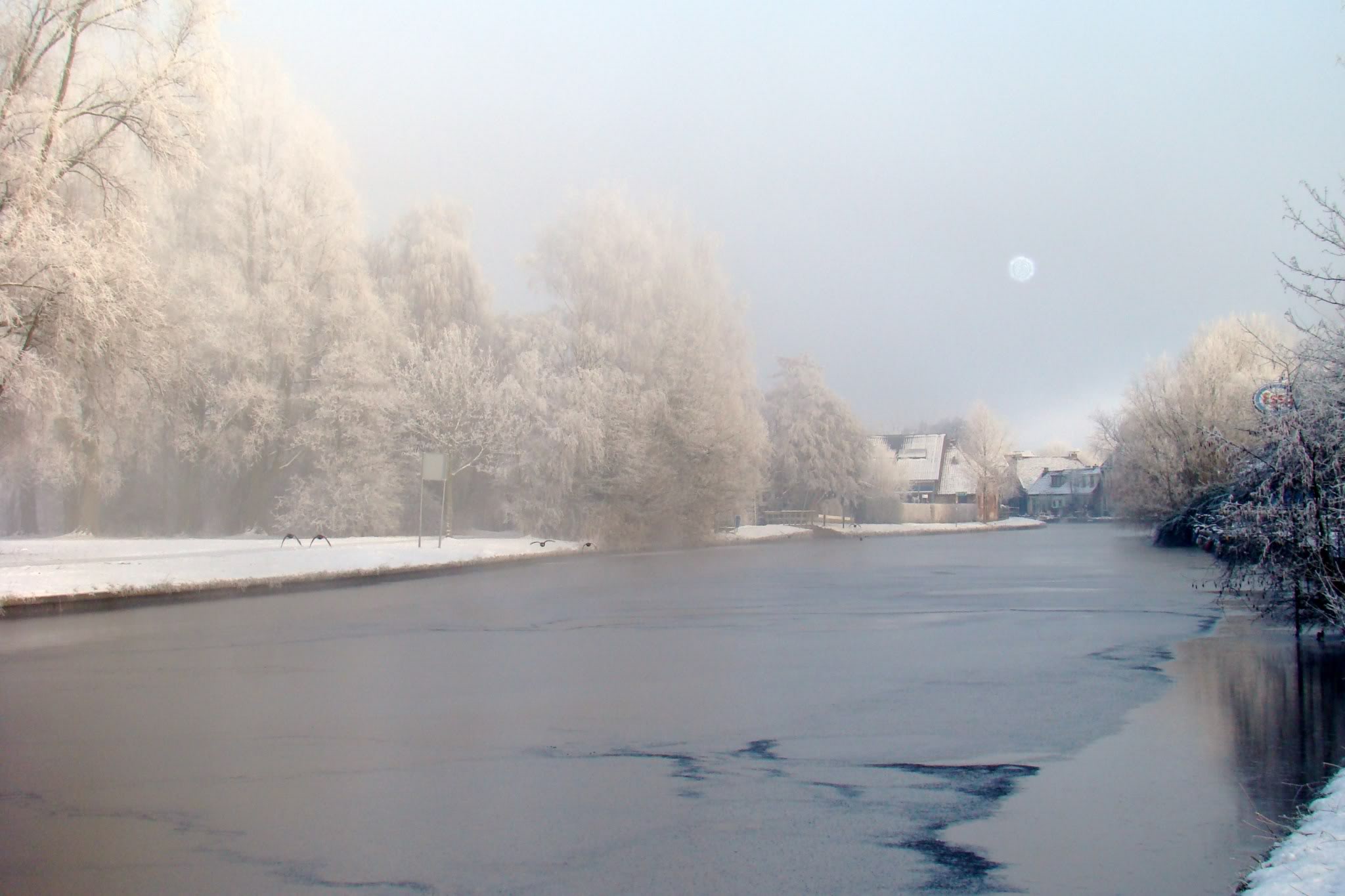 Vraag 5: 


Hoe heet het huis van een Eskimo?





a. Hut.
b. Barak.
c. Iglo.
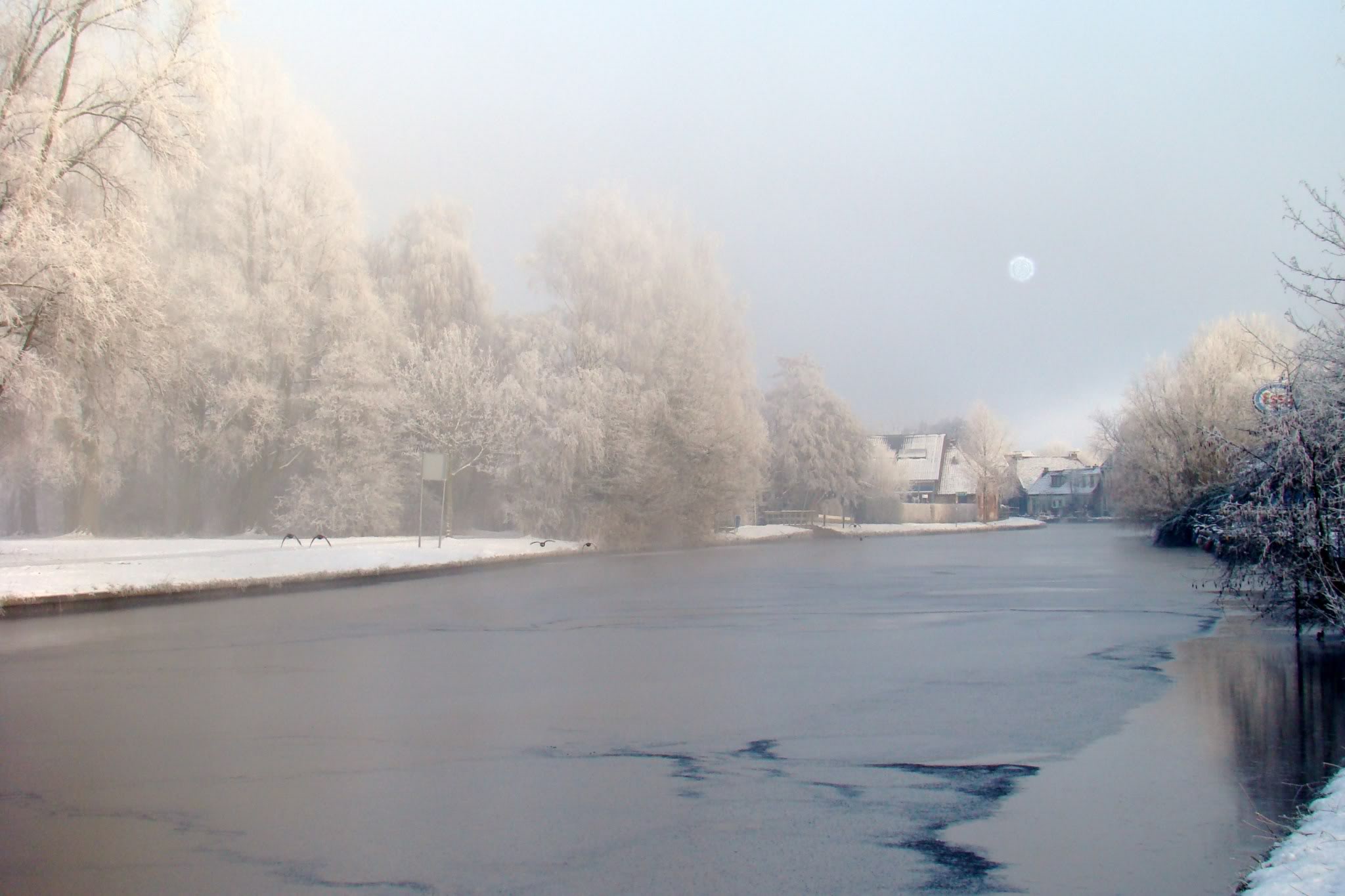 Vraag 6: 


Waarom bevriest water in een vijver altijd bovenaan en niet onder in de vijver?


a. Omdat het water vanboven in de    vijver kouder is dan beneden.
b. Omdat het water onderaan niet kan    bevriezen.
c. Omdat er beneden vissen zwemmen    en die doen het ijs stuk.
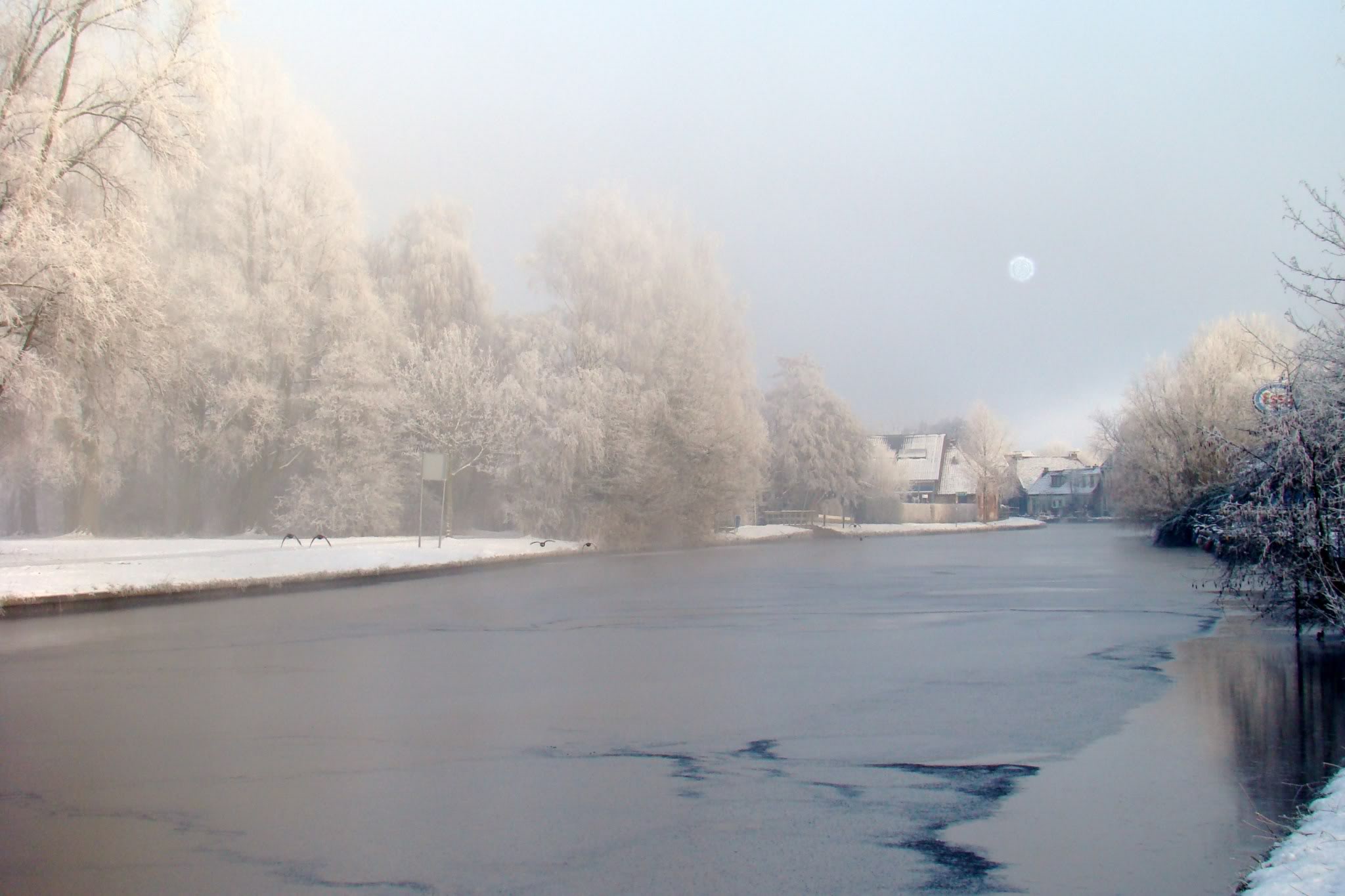 Vraag 7: 


Als de wintertijd wordt ingezet wat doen we dan met de klok? 



We zetten de tijd een uur    vooruit.
b. De tijd blijft hetzelfde.
c. We zetten de tijd een uur    terug.
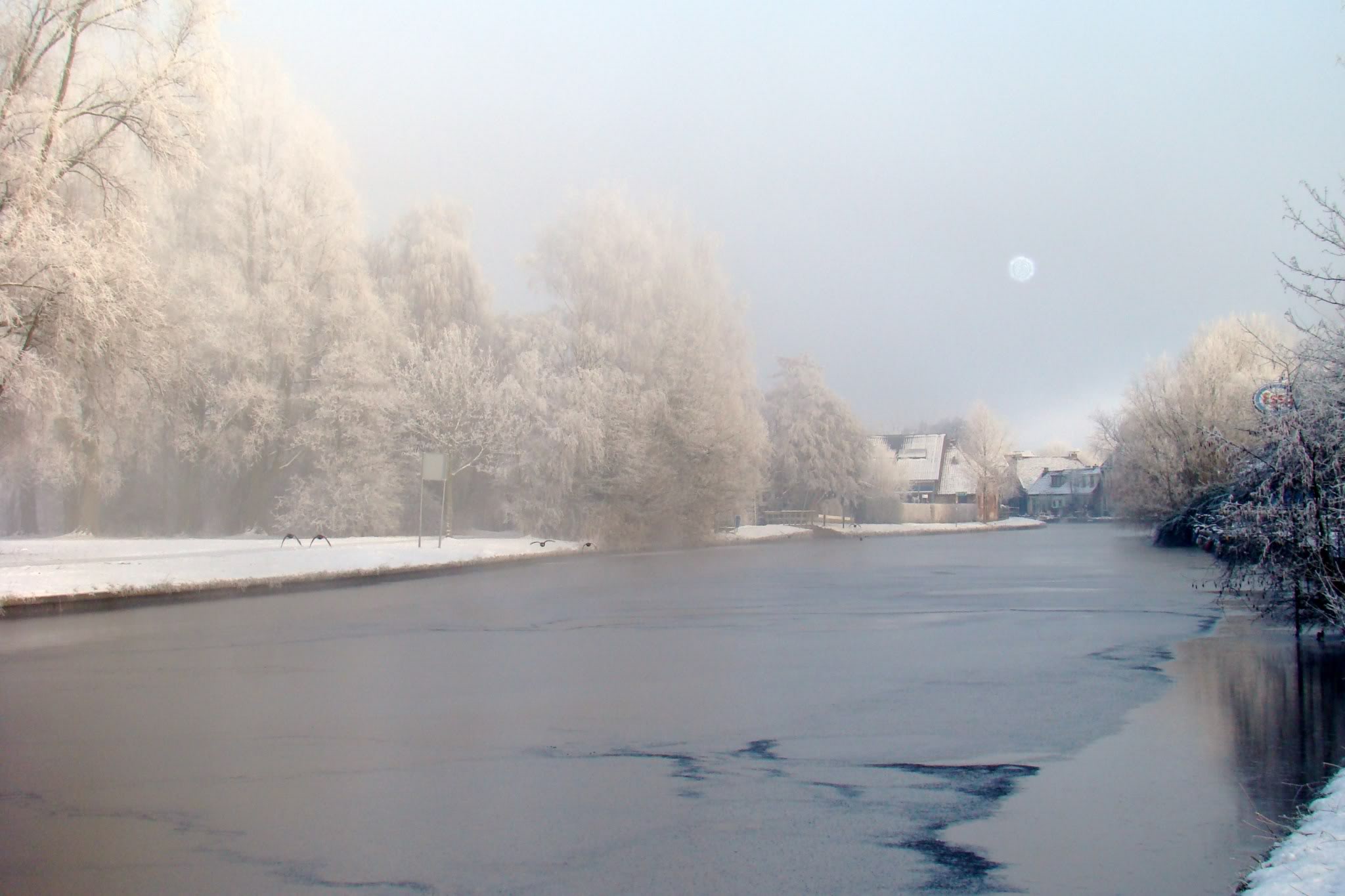 Vraag 8: 


In Amerika werd ooit de grootste sneeuwman van de wereld gemaakt. Hoe groot was hij?


a. 40,4 meter.
b. 20,4 meter.
c. 37.4 meter.
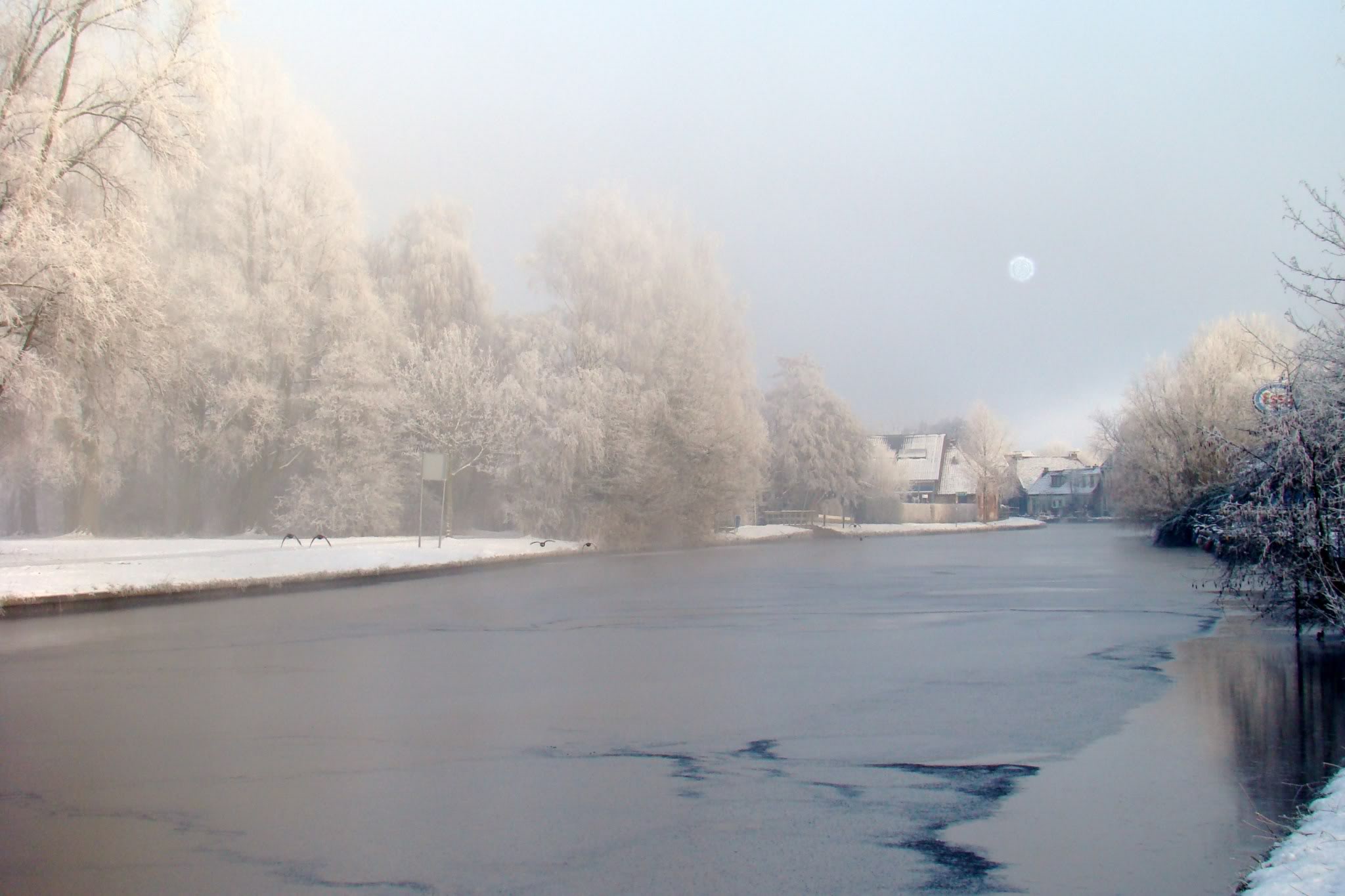 Vraag 9: 

Vroeger was er een typische drank die in de winter vaak gegeven werd omdat het heel veel vitamines bezit. Welke drank?


a. Levertraan.
b. Leverdruppels.
c. Sneeuwtranen.
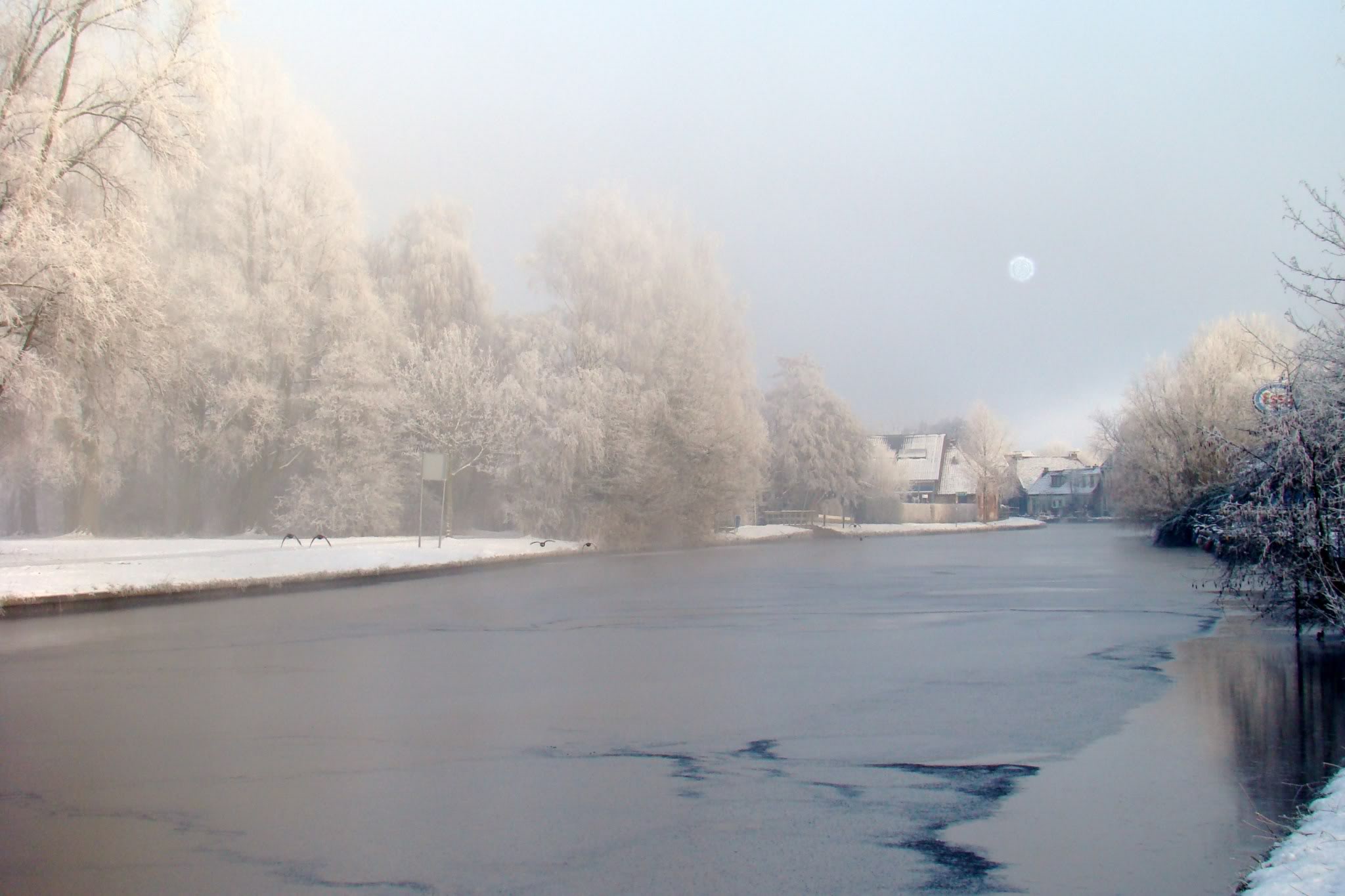 Vraag 10: 

Hoeveel uren sneeuwt en regent het gemiddeld in december, januari en februari?



a. 150 uur.
b. 200 uur.
c. 320 uur.
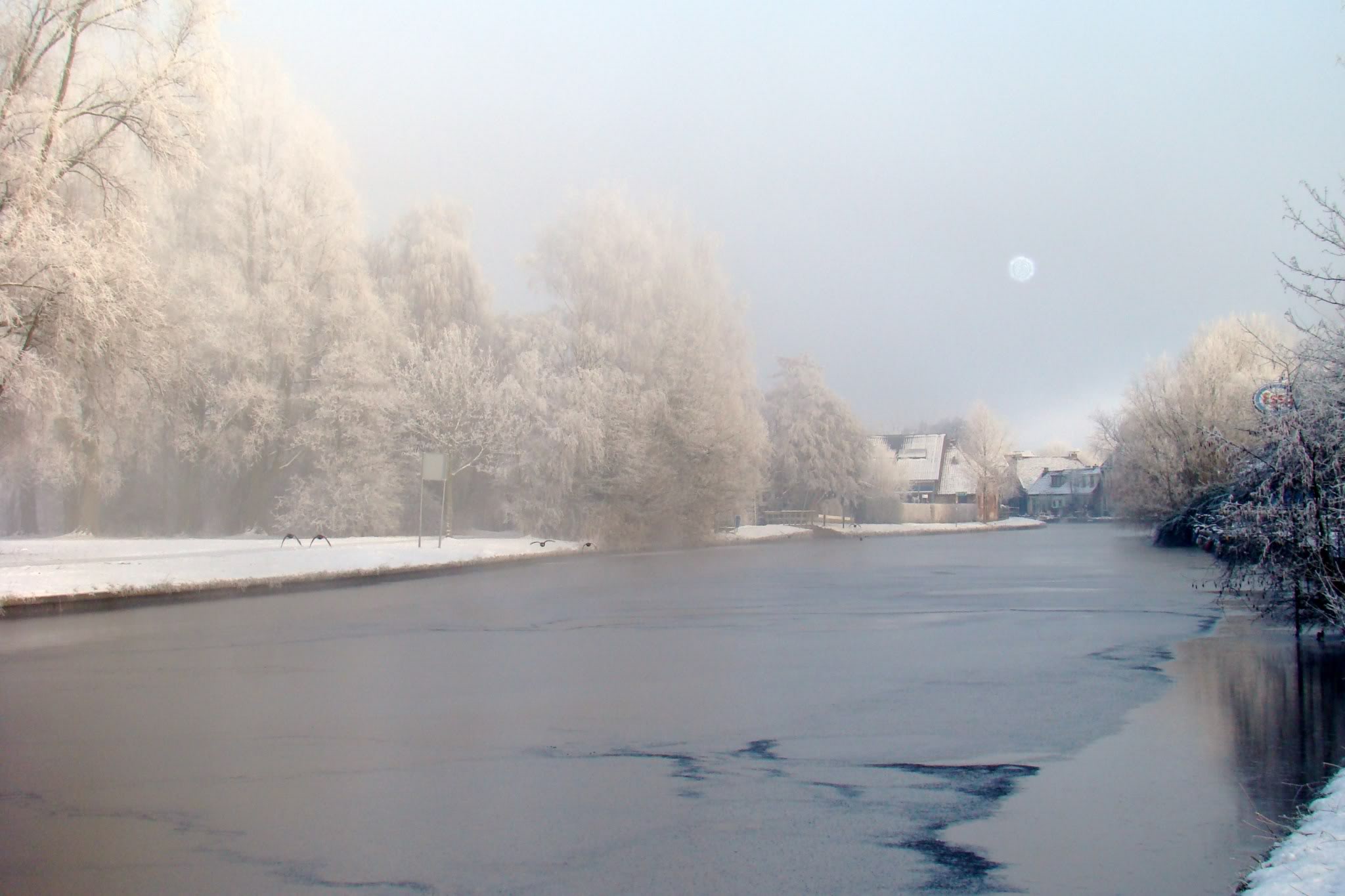 Vraag 11: 


Wat stopten de mensen vroeger onder hun jas om warm te blijven?



a. Kranten.
b. Handdoeken.
c. Hout.
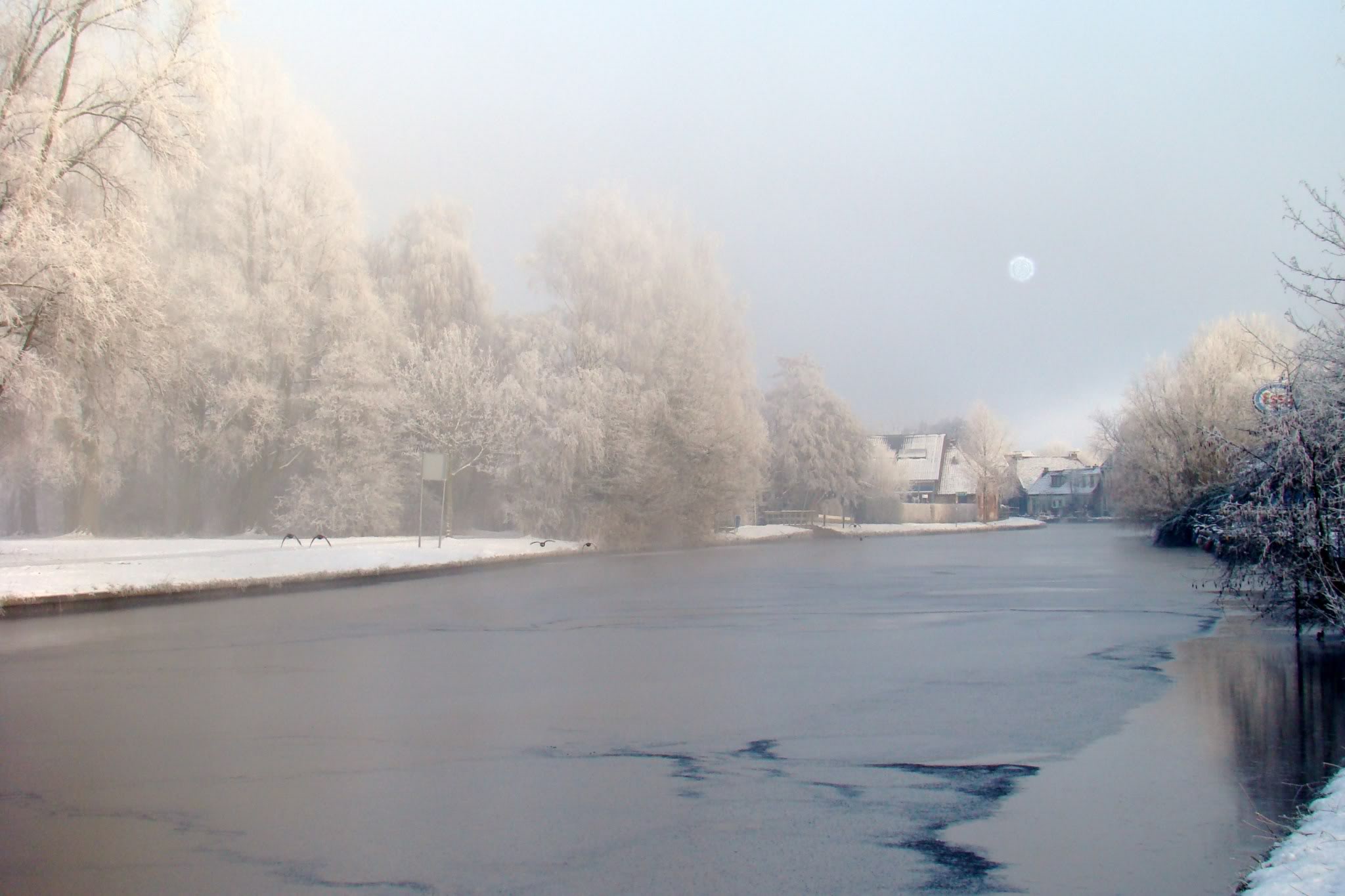 Vraag 12: 


Welk dier houdt geen winterslaap?



a. Egel.
b. Vleermuis.
c. Wasbeer.
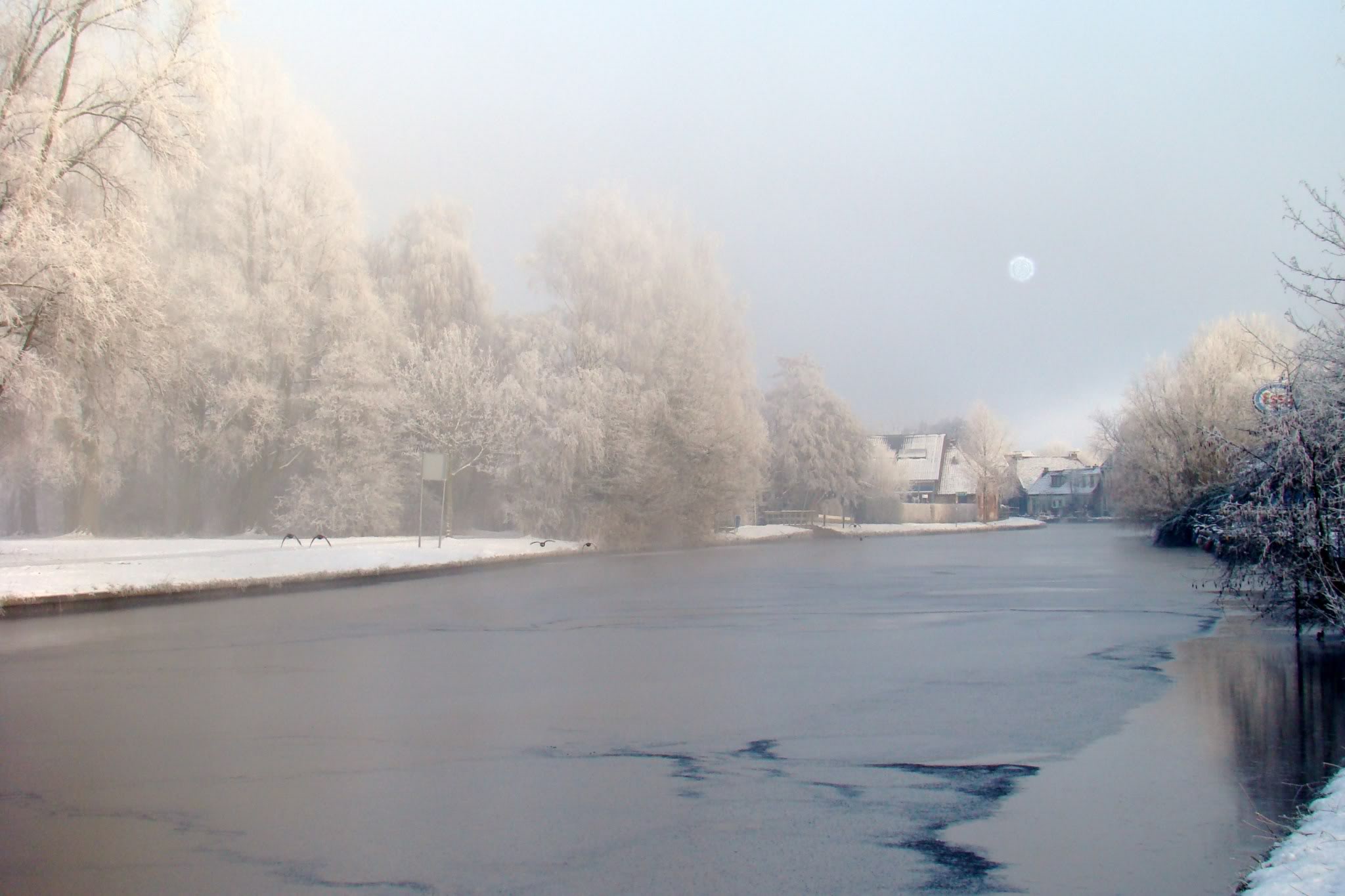 Vraag 13: 


Tijdens de winterslaap…



a. Slaat het hart niet meer.
b. Is de ademhaling sneller om    warm te blijven.
c. Daalt de temperatuur van het    dier tot  bijna 0°c.
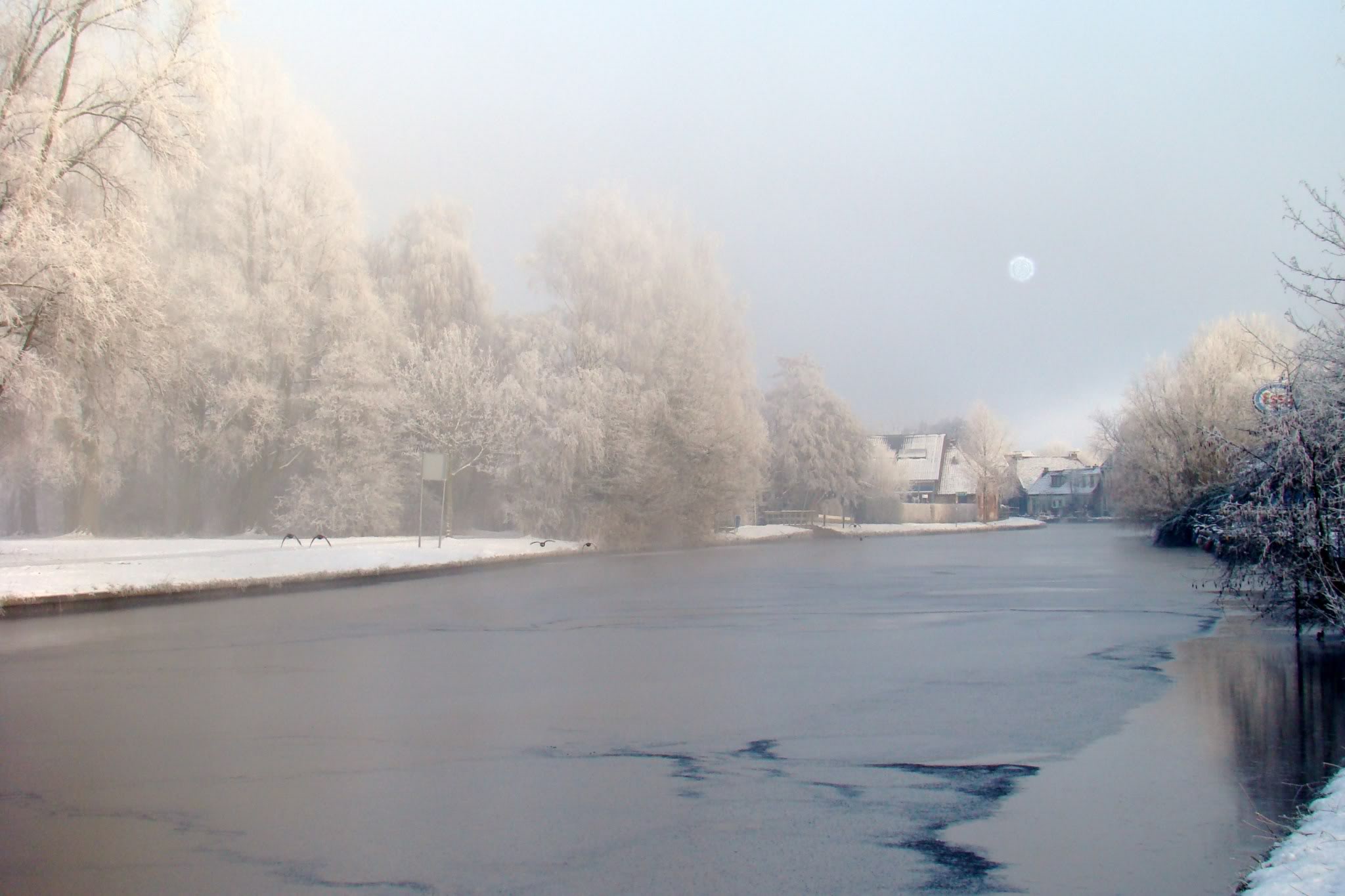 Vraag 14: 


Wie klimt er in de winter door de schoorsteen?



a. Sinterklaas.
b. De kerstman.
c. De buurman.
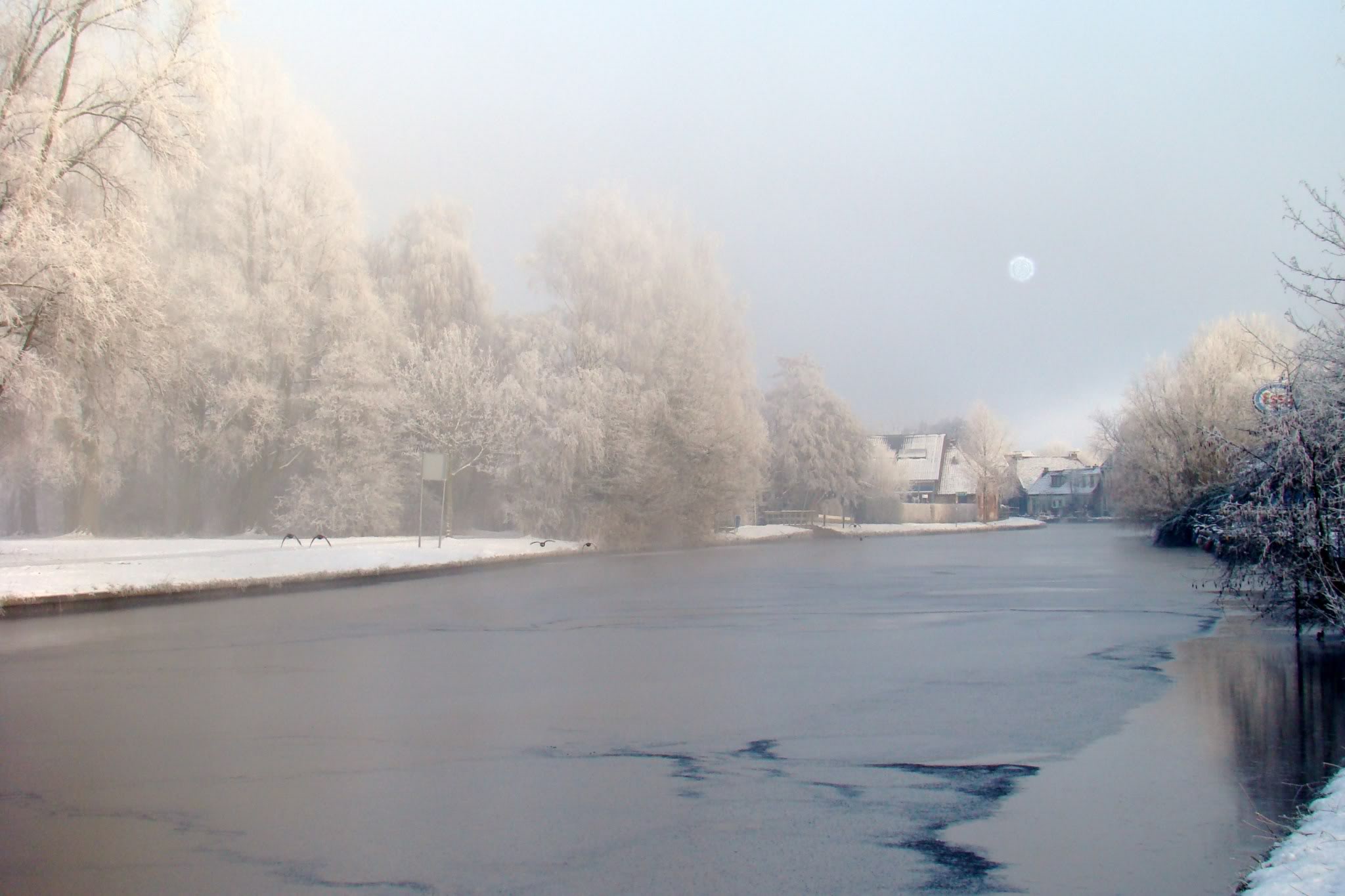 Vraag 15: 

Van welke vitamine hebben we in de winter al eens een te kort omdat we te weinig zonlicht hebben?


a. Vitamine a.
b. Vitamine c.
c. Vitamine d.
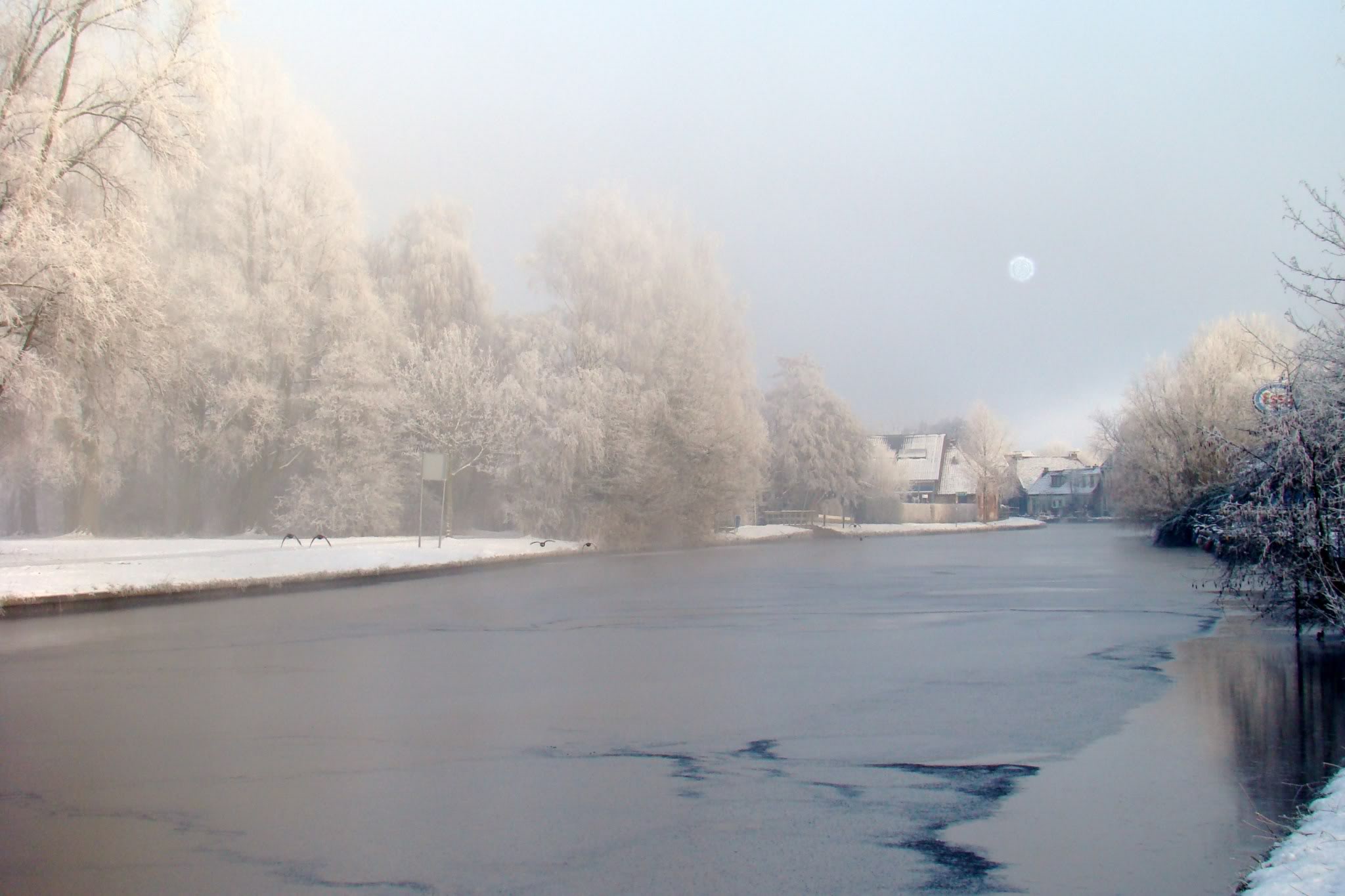 Vraag 16: 


Wat gebeurt er met water als de temperatuur onder de 0 graden zakt?


a. Het wordt damp en zet uit.
b. Het wordt ijs en zet uit.
c. Het wordt en ijs en krimpt.
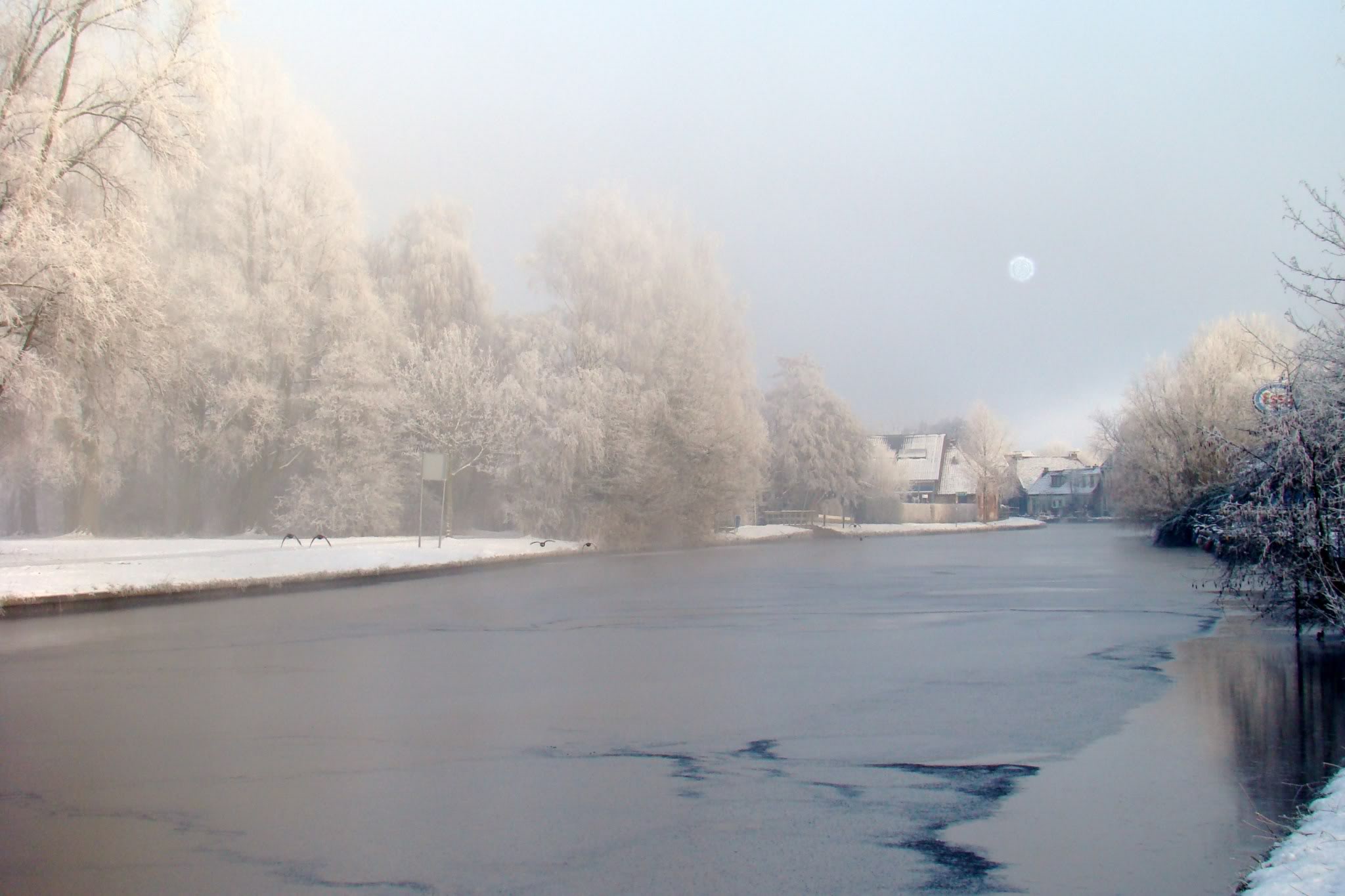 Vraag 17: 


Op 21 december is het…




a. De korstte nacht.
b. De langste nacht.
c. De langste dag.
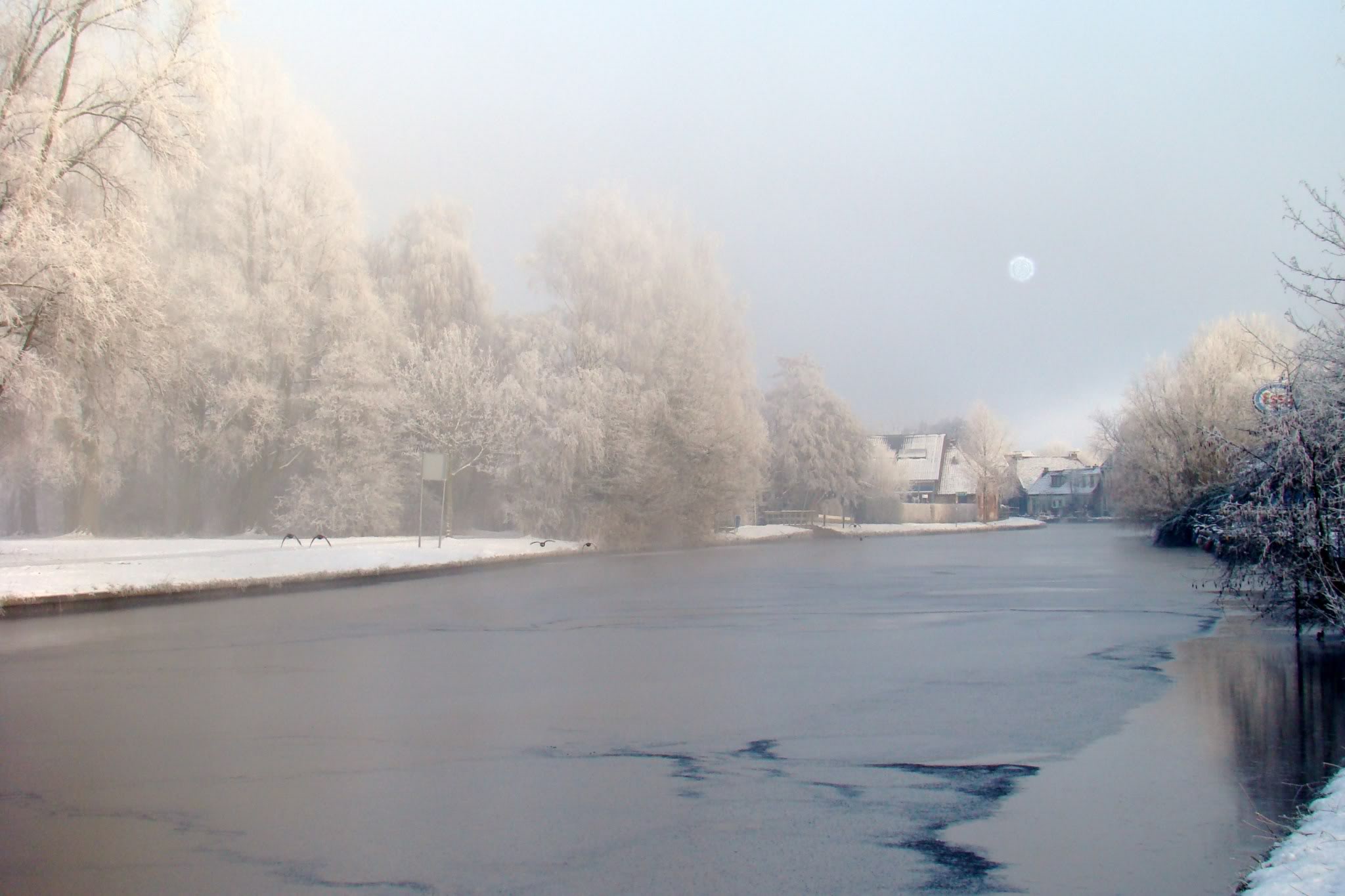 Vraag 18: 

Veel vogels gaan overwinteren in warmere landen. Hoe noemen we deze vogels.



a. Trekvogels.
b. Wintervogels.
c. Warmte-vogels.
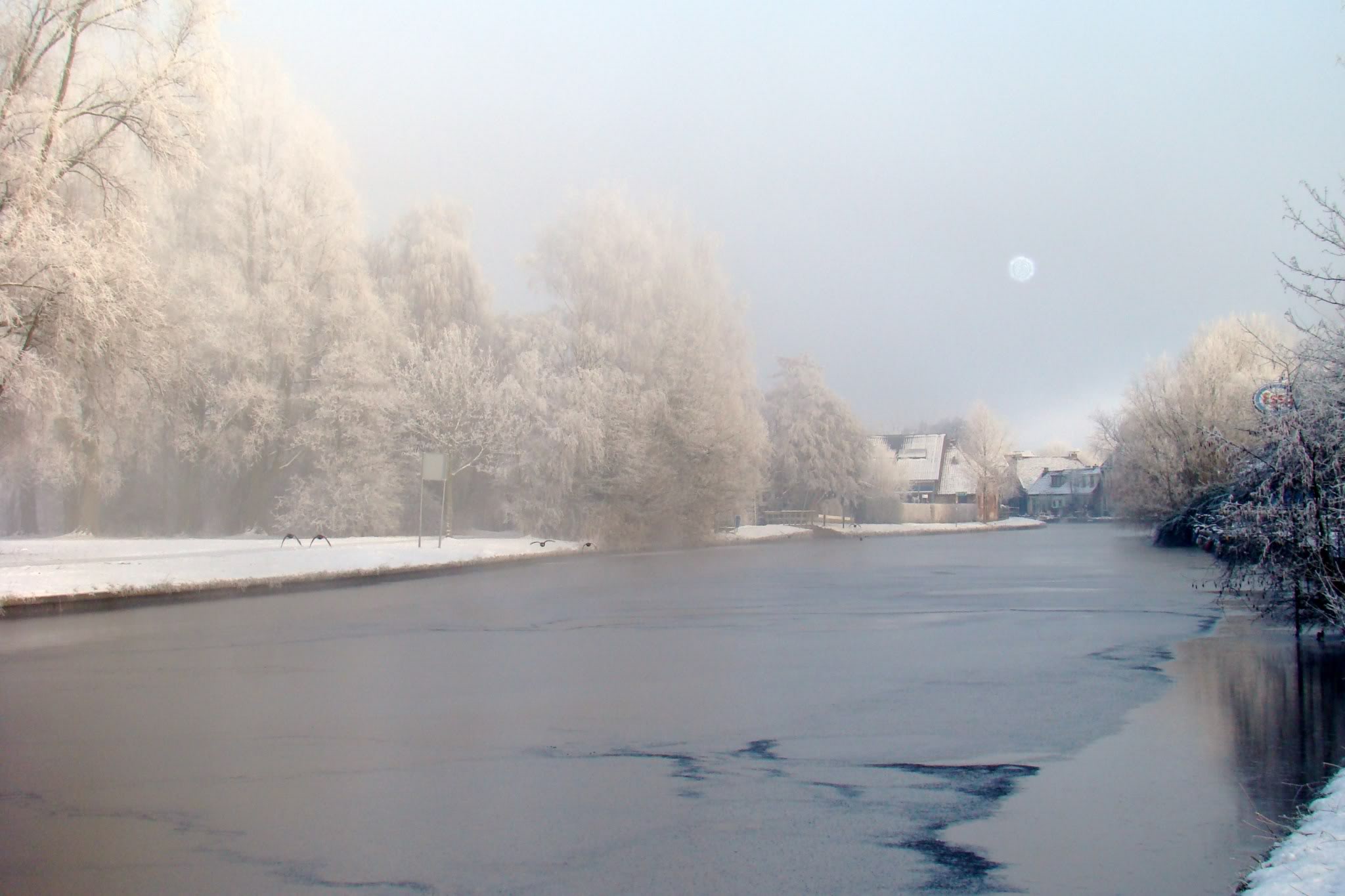 Vraag 19: 


Waarom bevriezen zaden niet?




a. Ze zitten diep onder de grond.
b. Ze bevriezen wel, maar kunnen    daar tegen.
c. Ze bevatten veel vet.
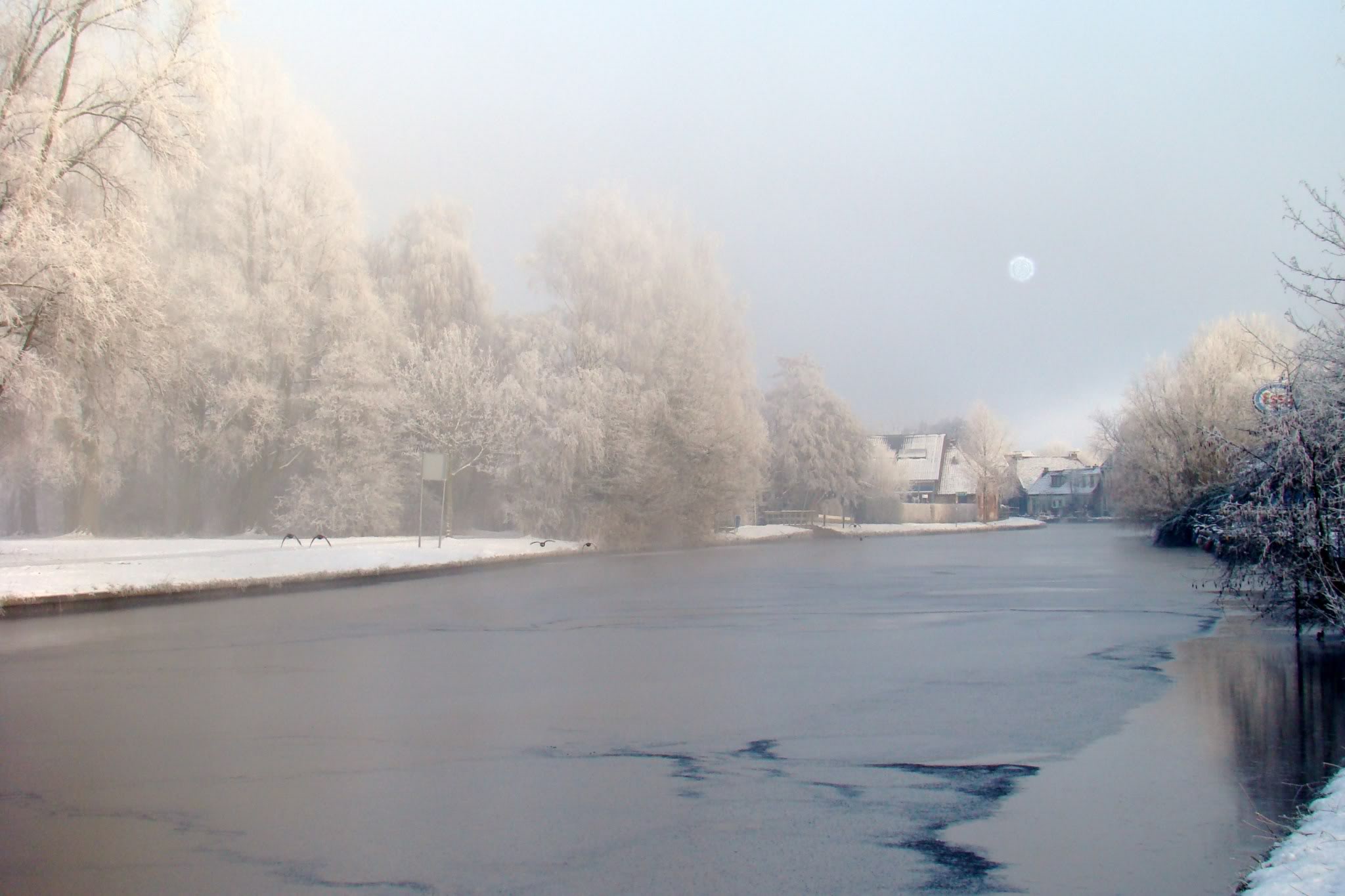 Vraag 20: 


Waarom laat een boom zijn bladeren vallen?




a. Anders bevriest de boom.
b. Anders droogt de boom uit.
c. Ze zijn versleten.
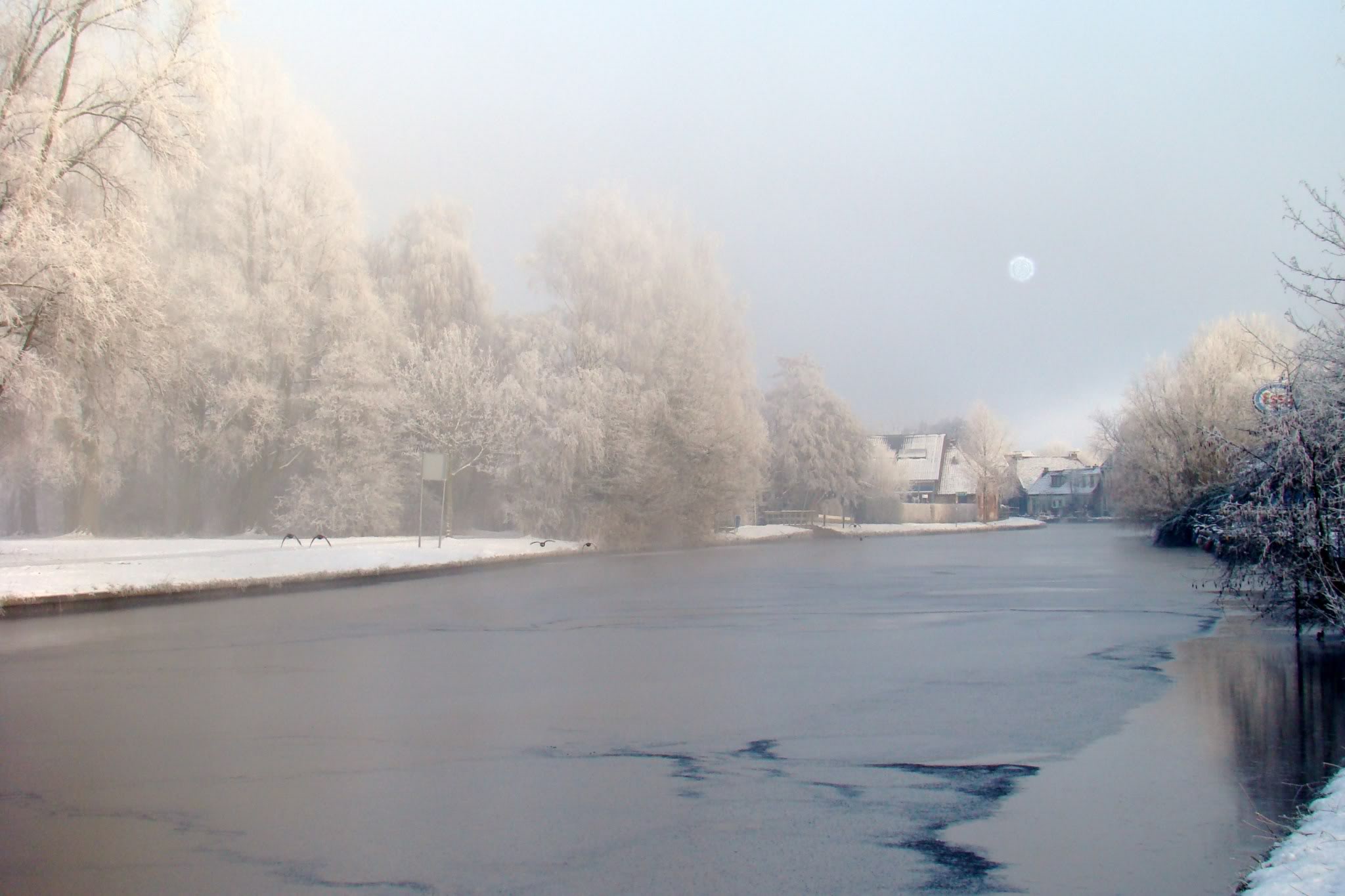 Vraag 21: 


In welk land zeggen ze ‘hiver’ tegen winter?



a. Engeland.
b. Frankrijk.
c. Duitsland.
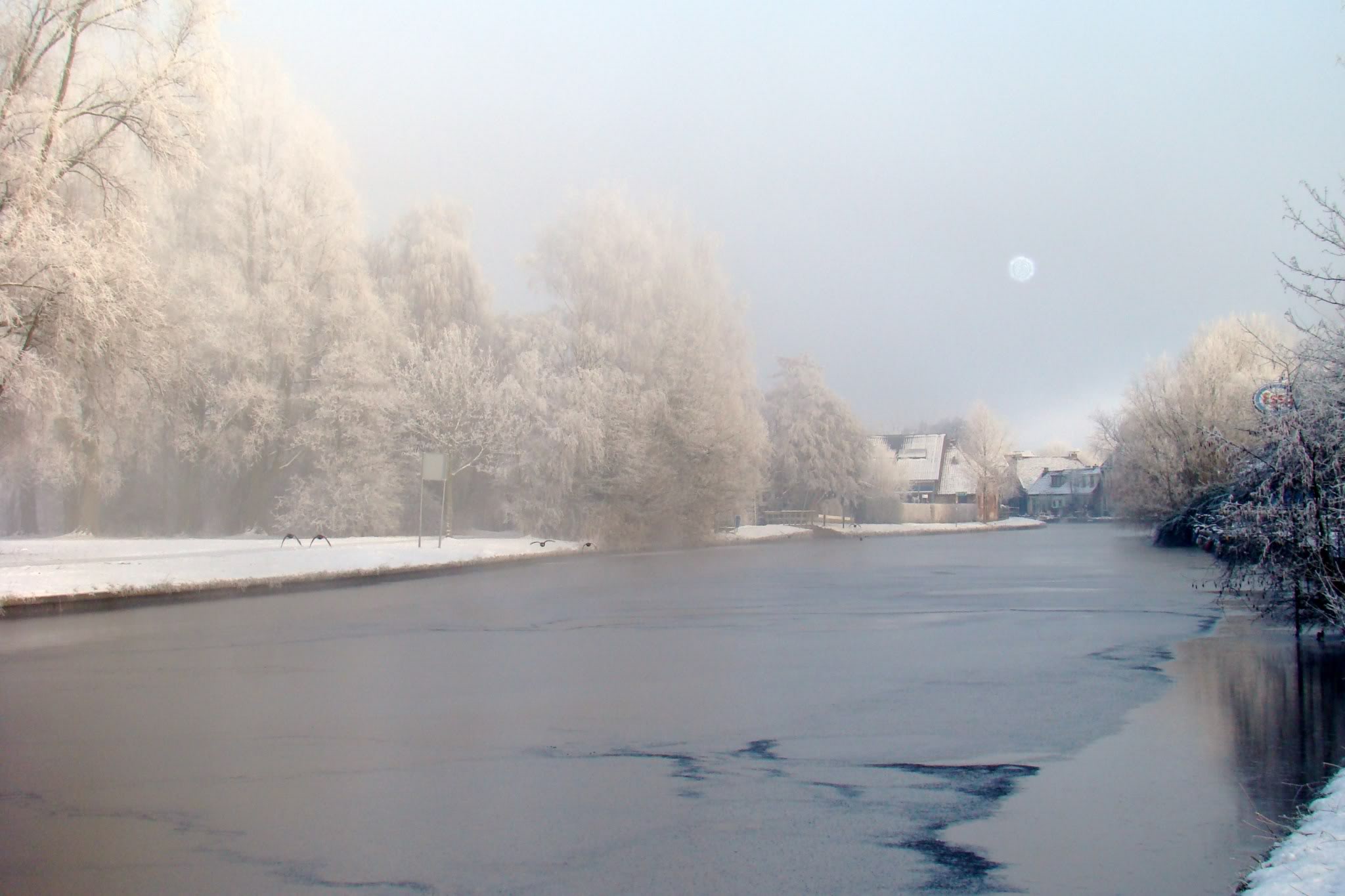 Vraag 22: 


Wat is ijzel?




a. Regen die bevriest op de grond.
b. Bevroren sneeuwvlokken.
c. Regendruppels die bevriezen in    de lucht.
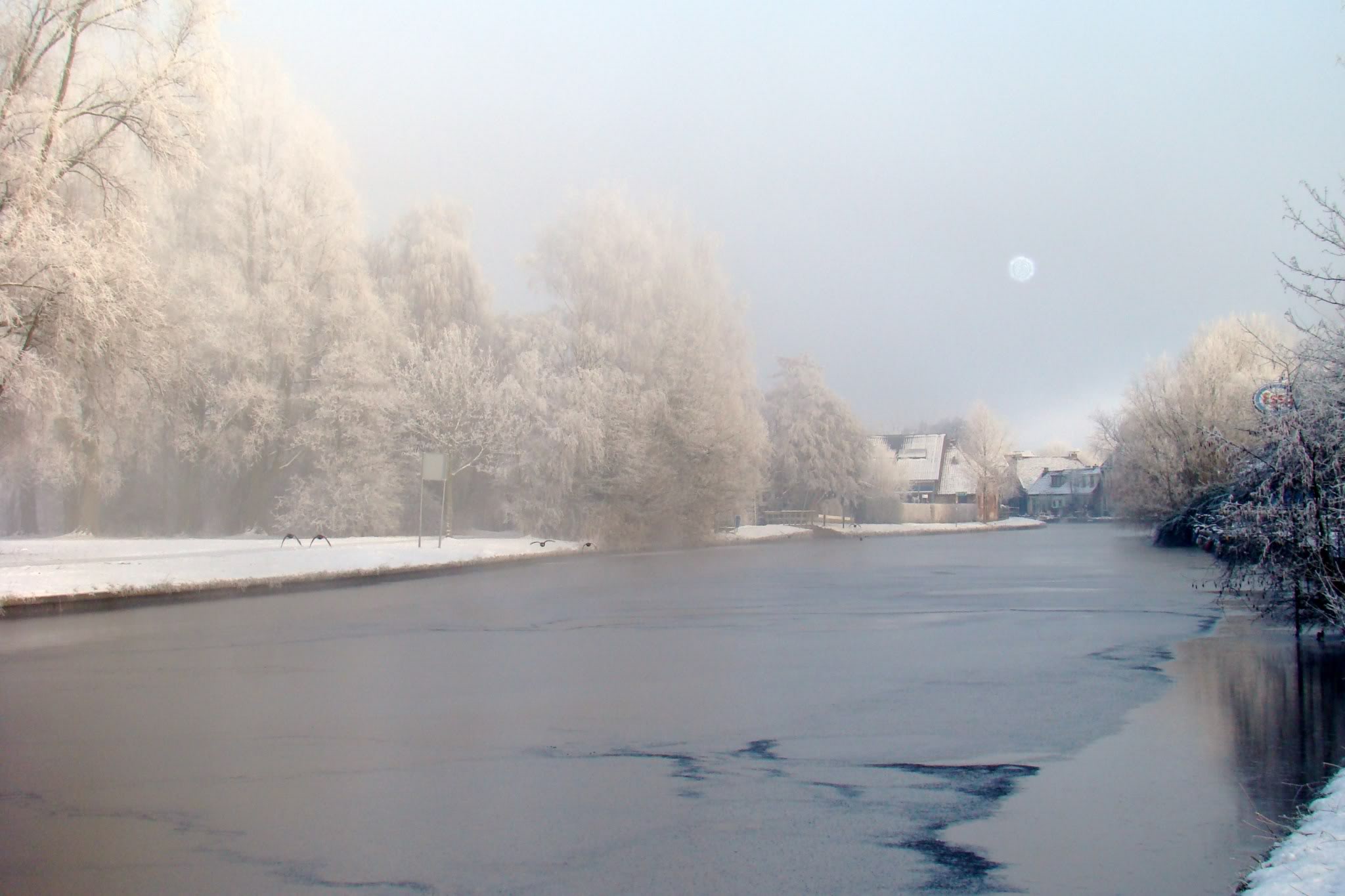 Vraag 23: 


Wat is influenza?




a. Een ander woord voor griep.
b. Het poollicht.
c. Een ander woord voor dooi.
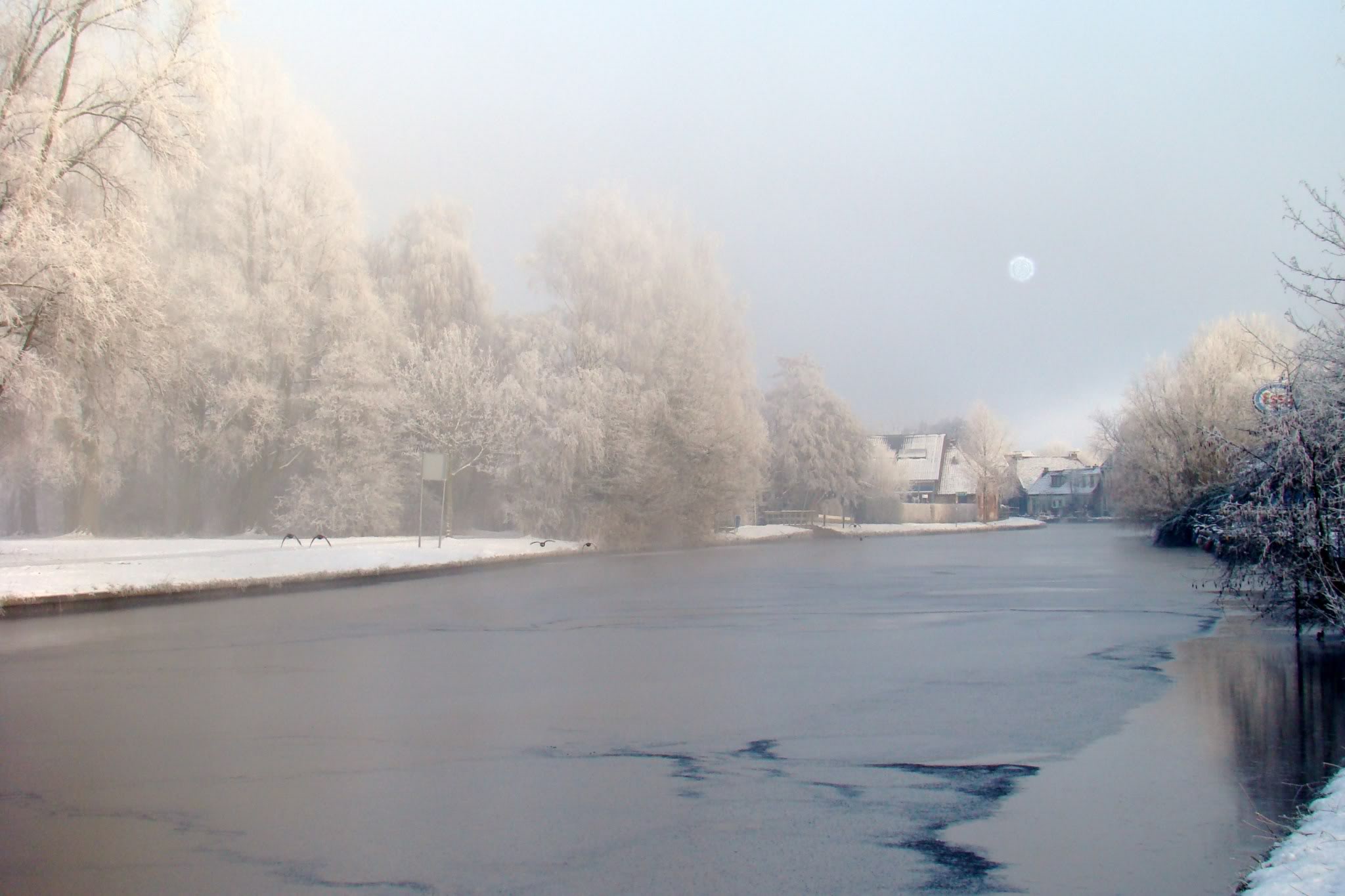 Vraag 24: 


Geef een andere naam voor de overheerlijke erwtensoep.



a. Prut.
b. Snert.
c. Flodder.
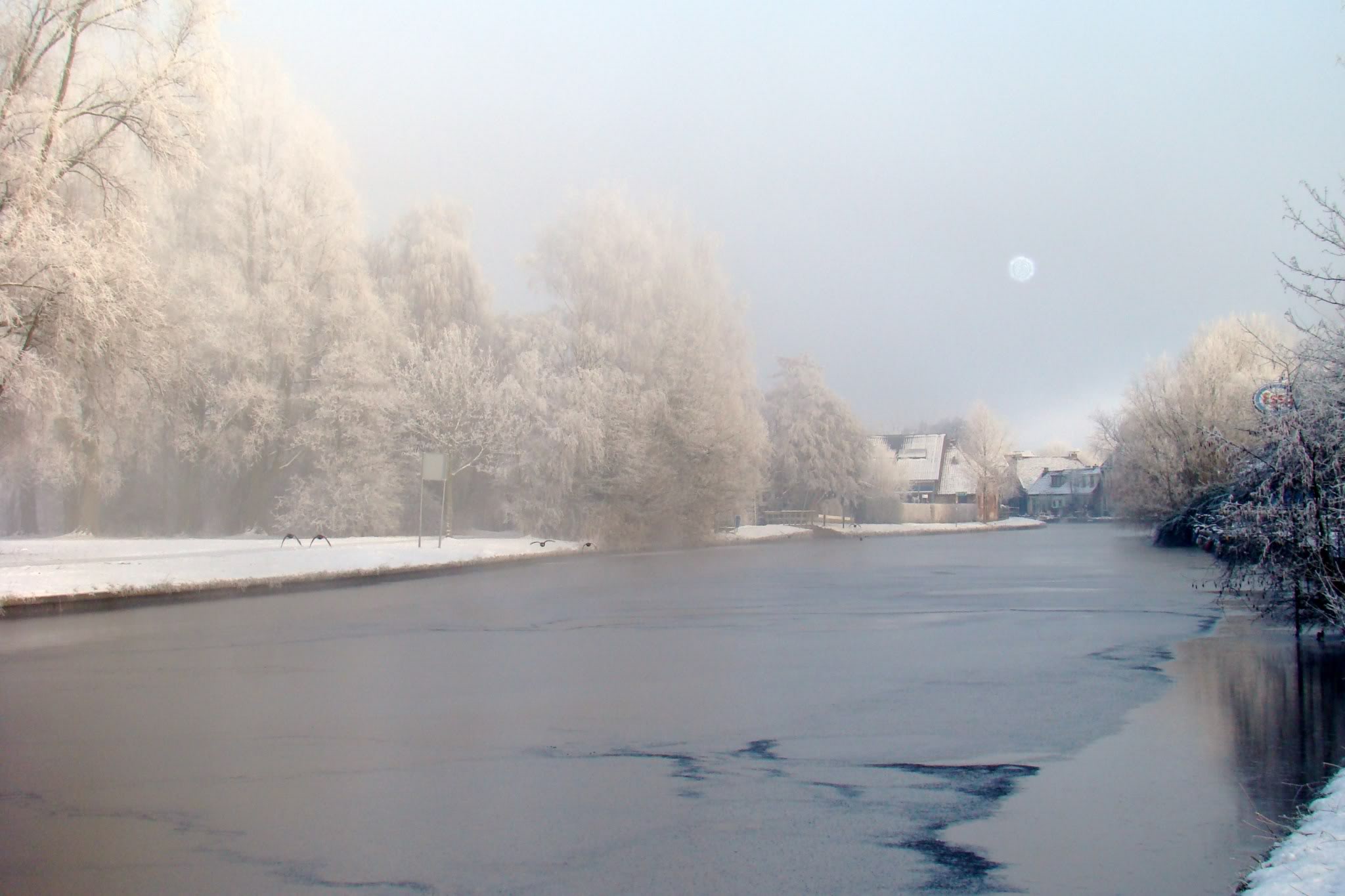 Vraag 25: 


Hoe vinden trekvogels hun weg?




a. Ze kijken naar de zon.
b. Dat leren ze van hun ouders.
c. Ze hebben een aangeboren    richtingsgevoel.
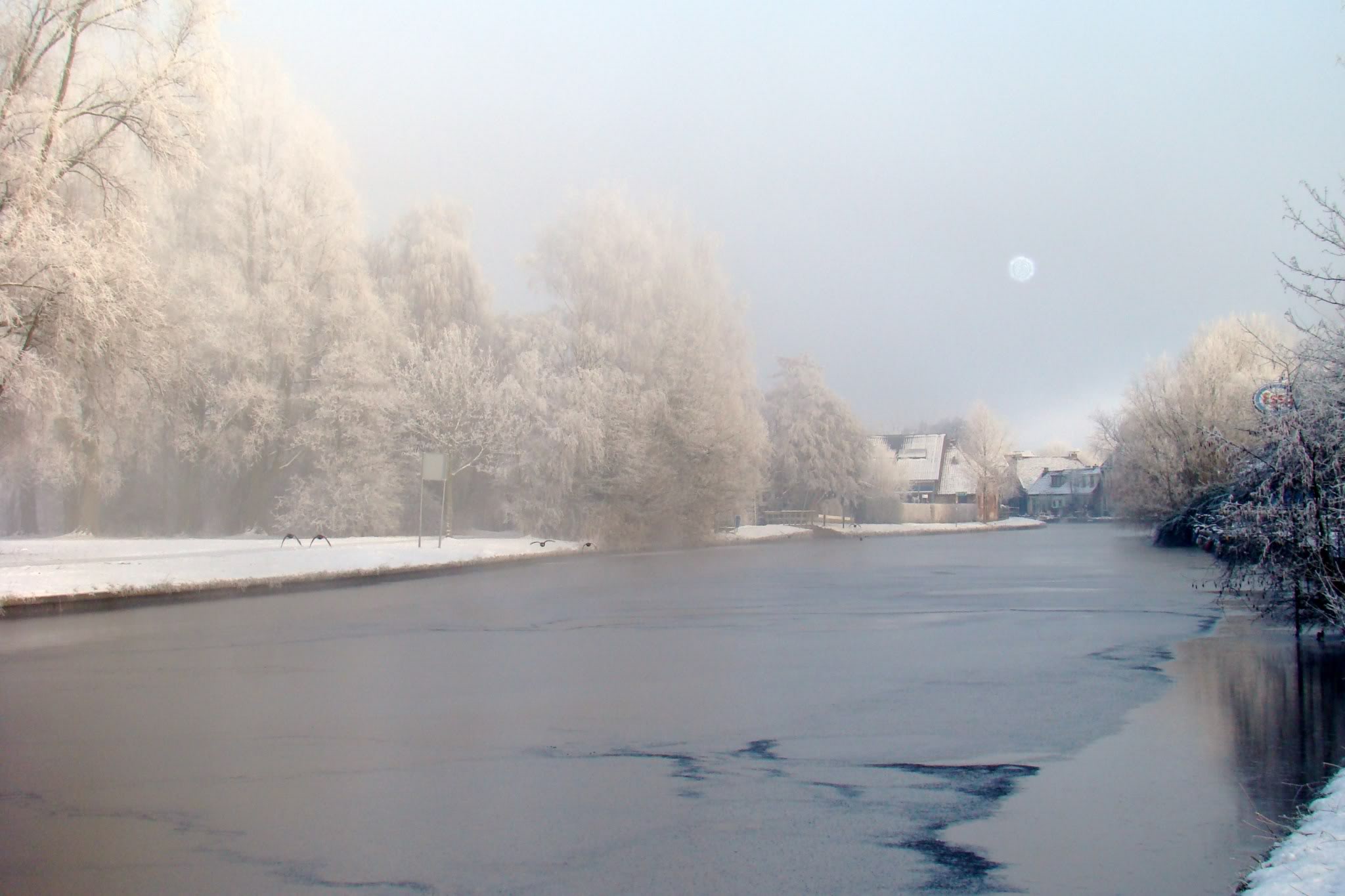 Vraag 26: 


Je hebt de Olympische spelen in de zomer, maar die zijn er ook tijdens de winter. Hoe heten ze?



a. Winterspelen.
b. Sneeuwspelen.
c. Ijsspelen.
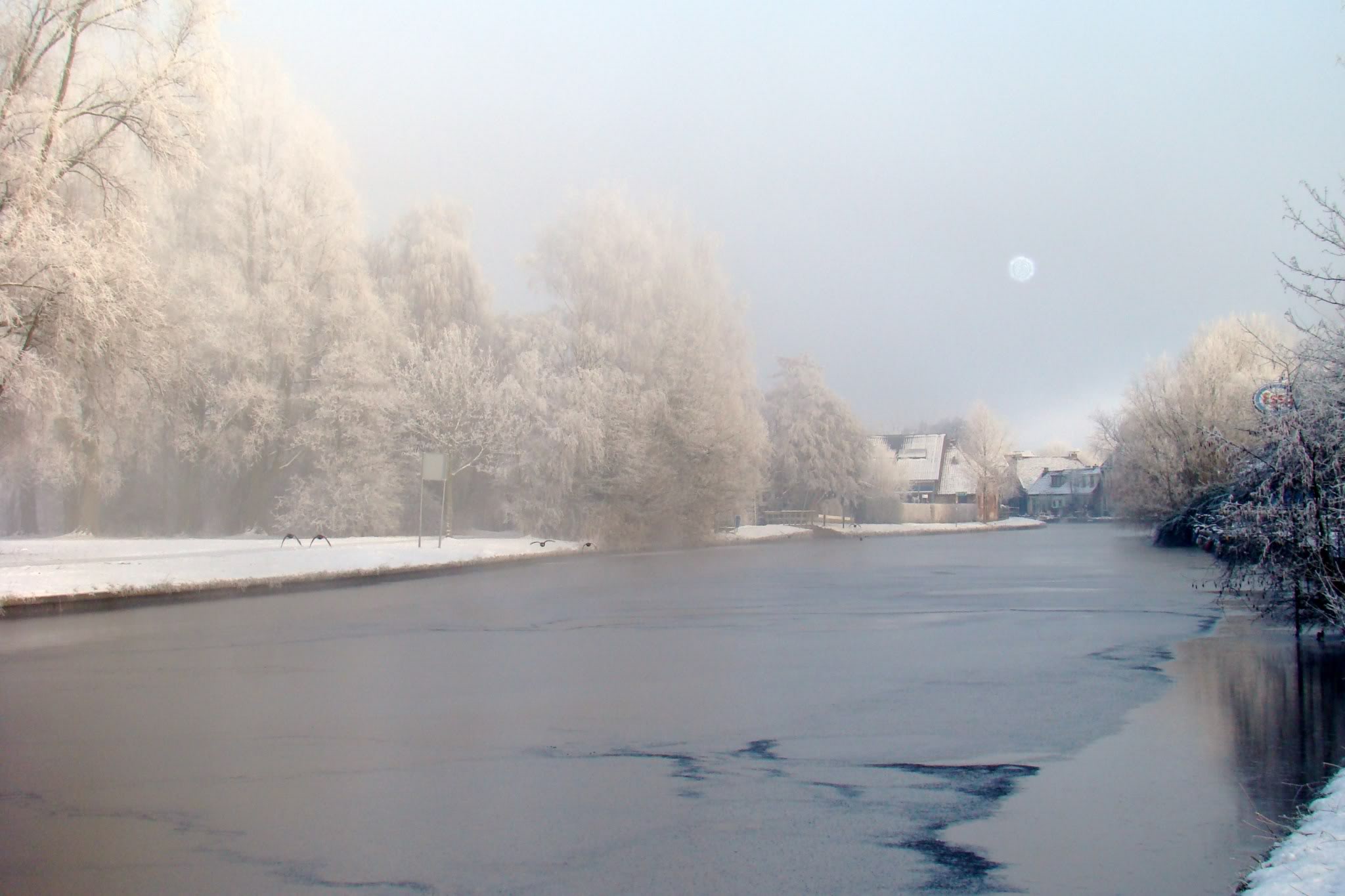 Vraag 27: 


Vul het spreekwoord aan: Een scheve … rijden.




a. Schaats.
b. Fiets.
c. Step.
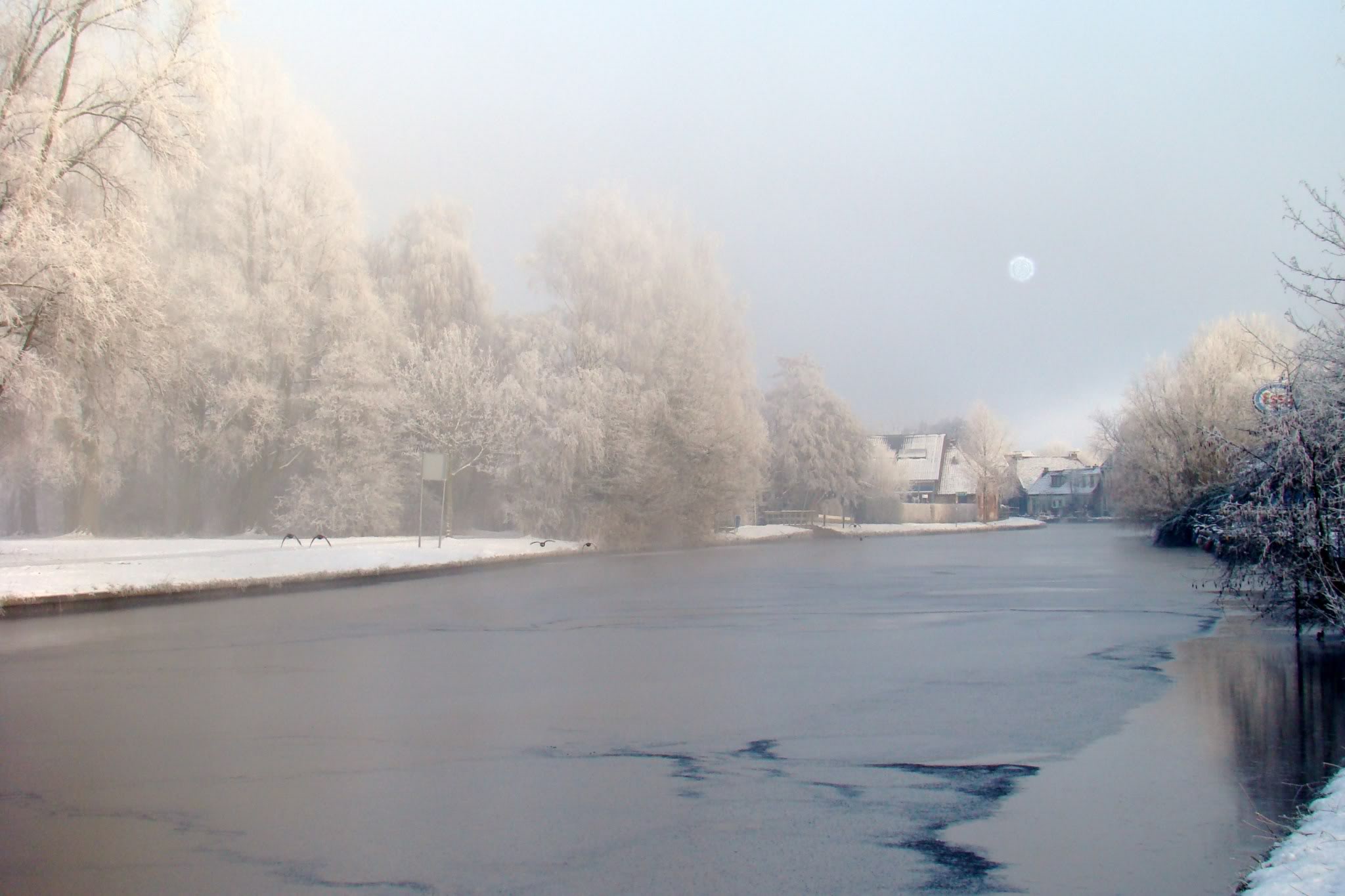 Vraag 28: 


Welke maanden zijn de wintermaanden?



a. November – december –    januari.
b. December – januari – februari.
c. Januari – februari – maart.
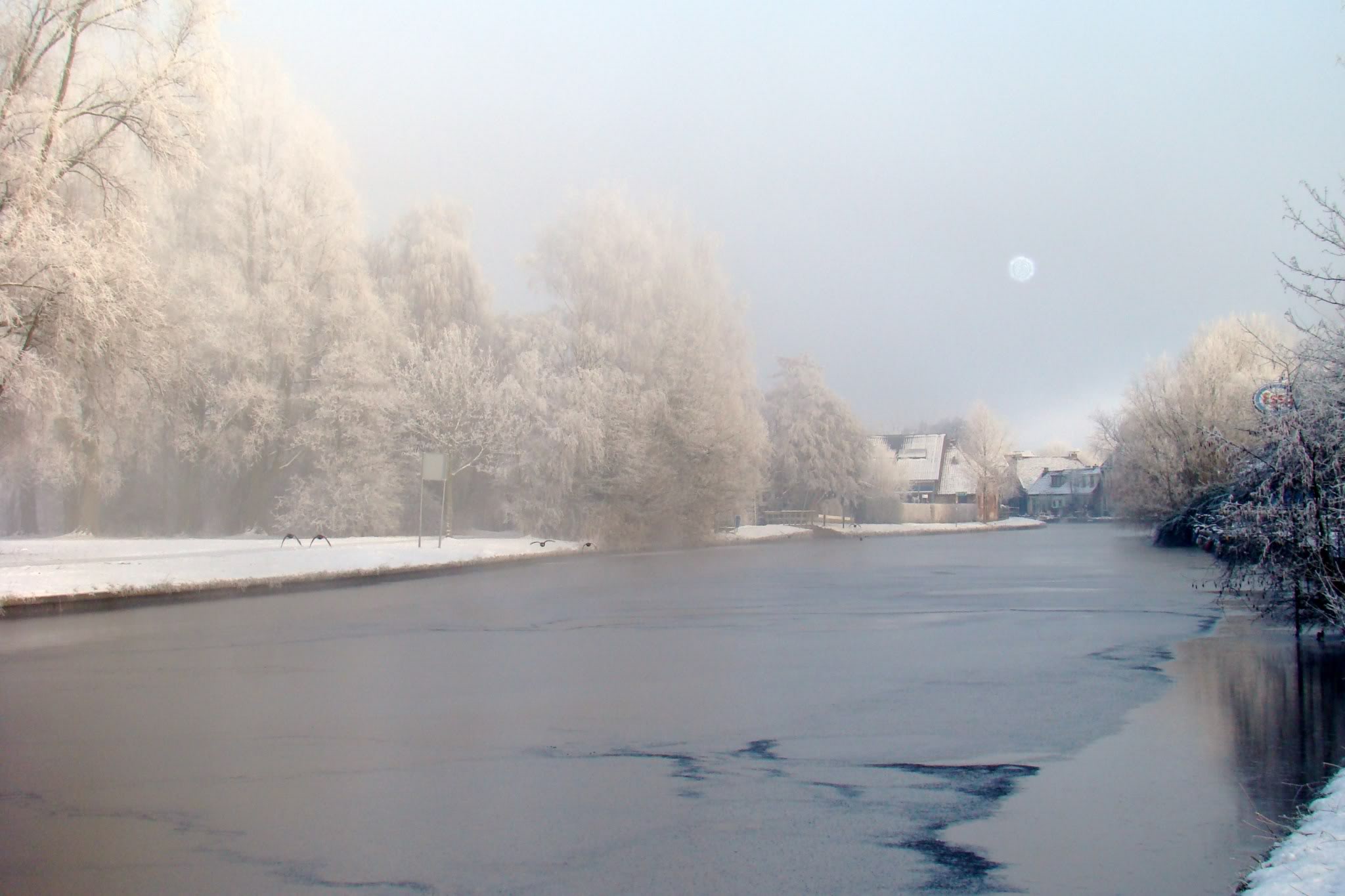 Vraag 29: 


Welke feesten vieren we allemaal tijdens de winter?



a. Kerst en Nieuwjaar.
b. Kerst, Oudjaar en    Nieuwjaar.
c. Sinterklaas en Kerst.
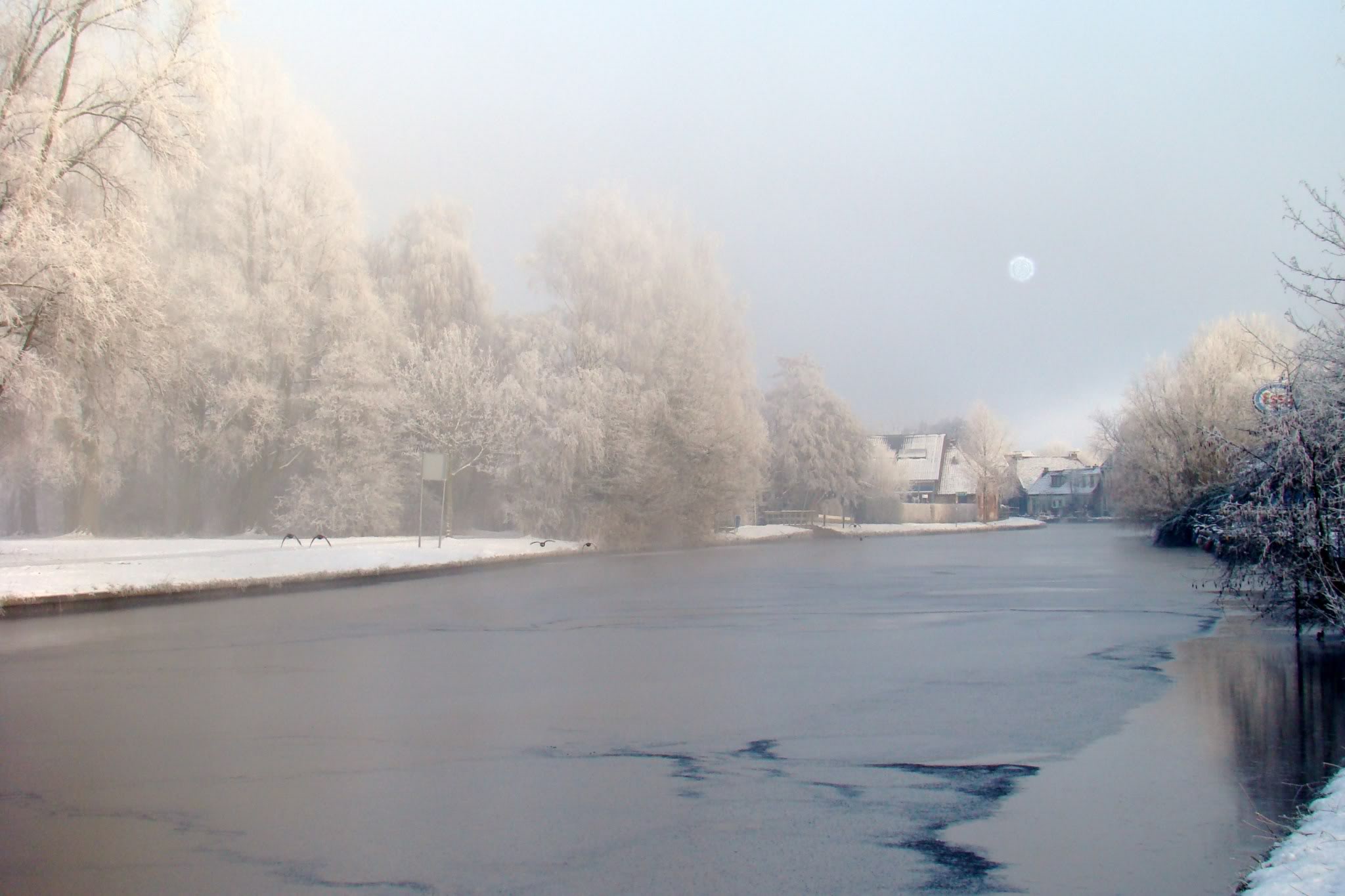 Vraag 30: 


Van welke stof dragen we best kleren in de winter omdat die warm is?



a. Katoen.
b. Wol.
c. Voile.